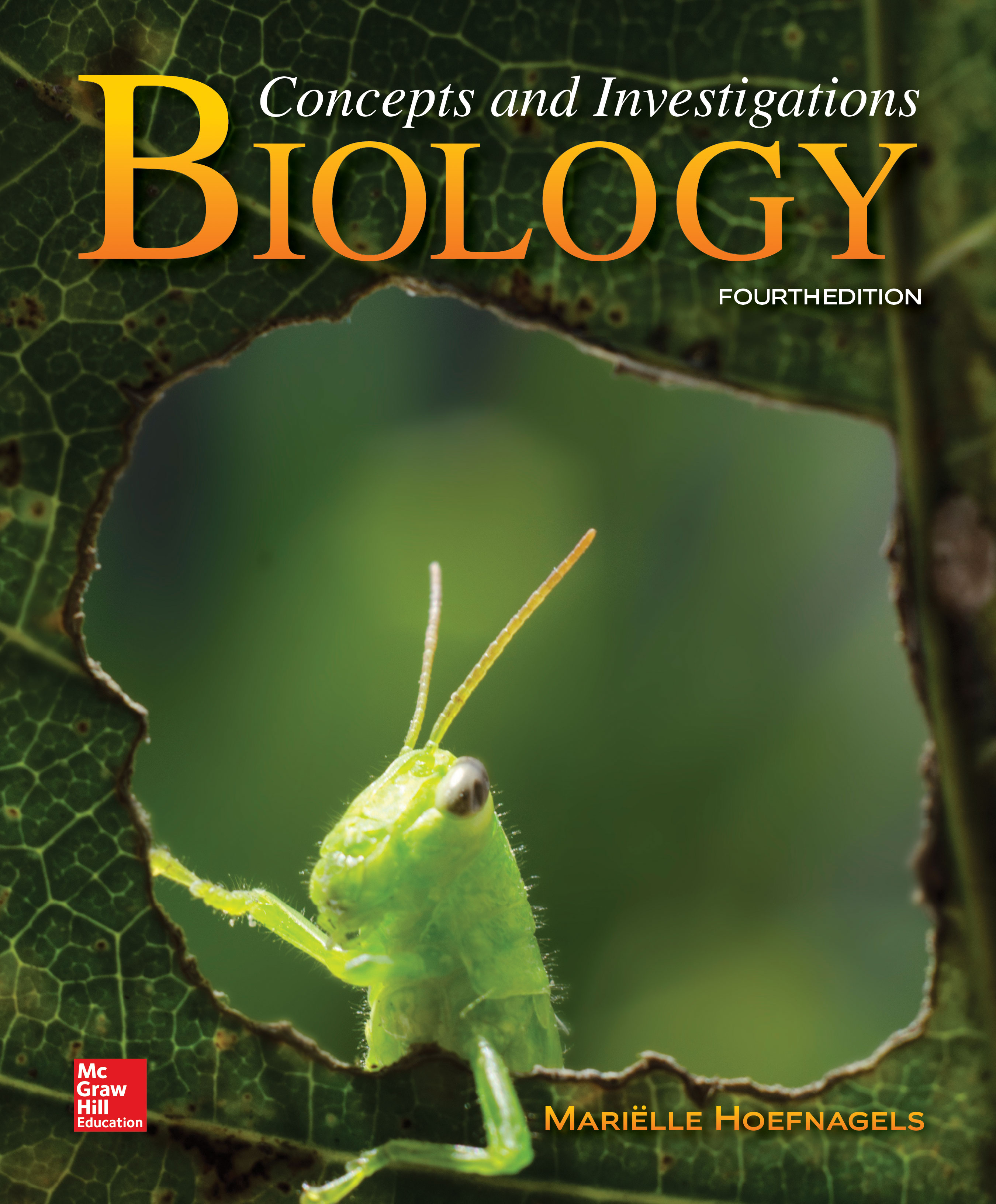 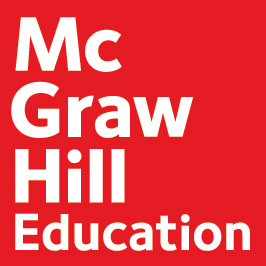 Chapter 24
Reproduction and Development of Flowering Plants
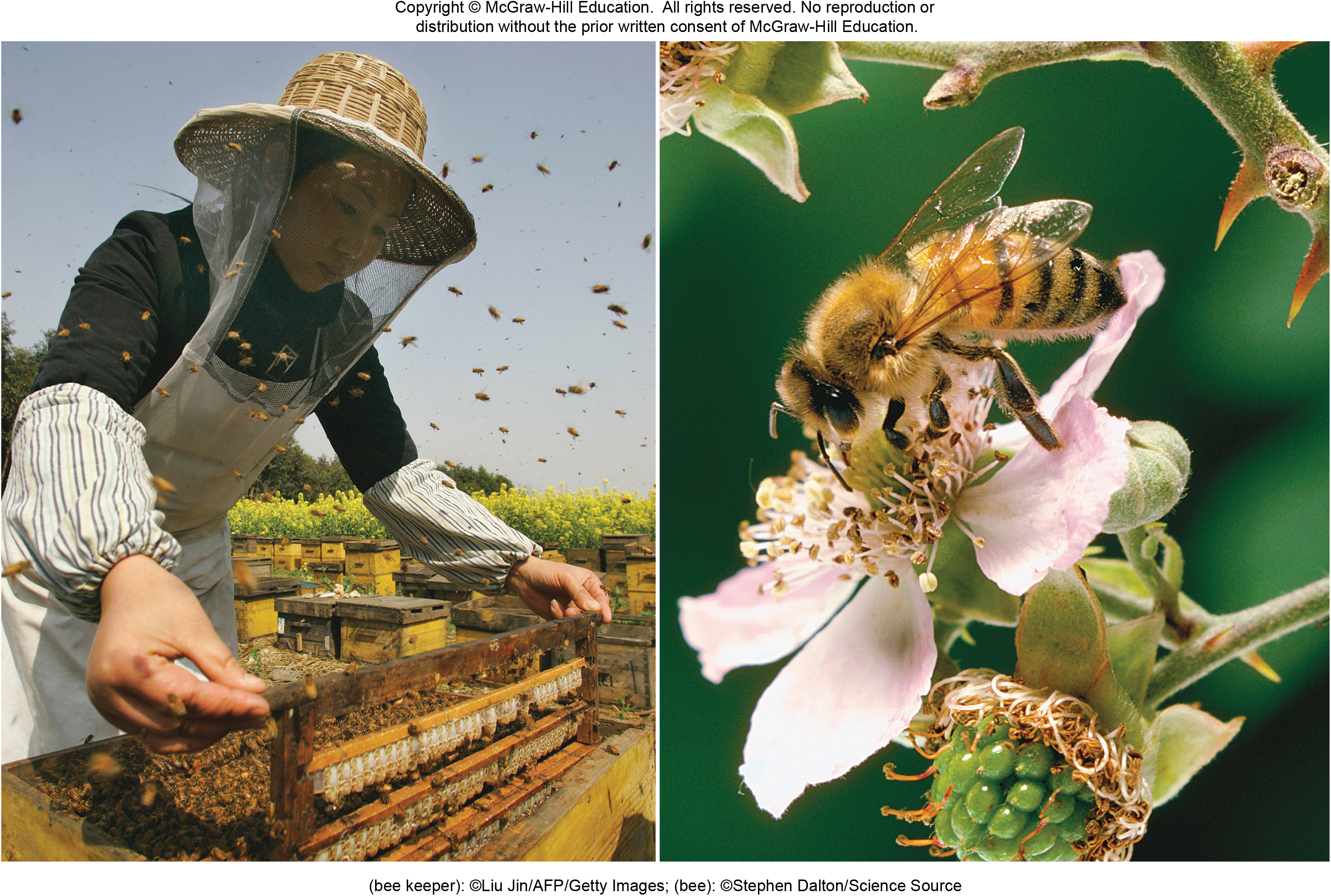 (bee keeper) ©Liu Jin/AFP/Getty Images; (bee): ©Stephen Dalton/Science Source
© McGraw-Hill Education. All rights reserved. Authorized only for instructor use in the classroom. 
No reproduction or further distribution without the prior written consent of McGraw-Hill Education.
Most angiosperms reproduce sexually
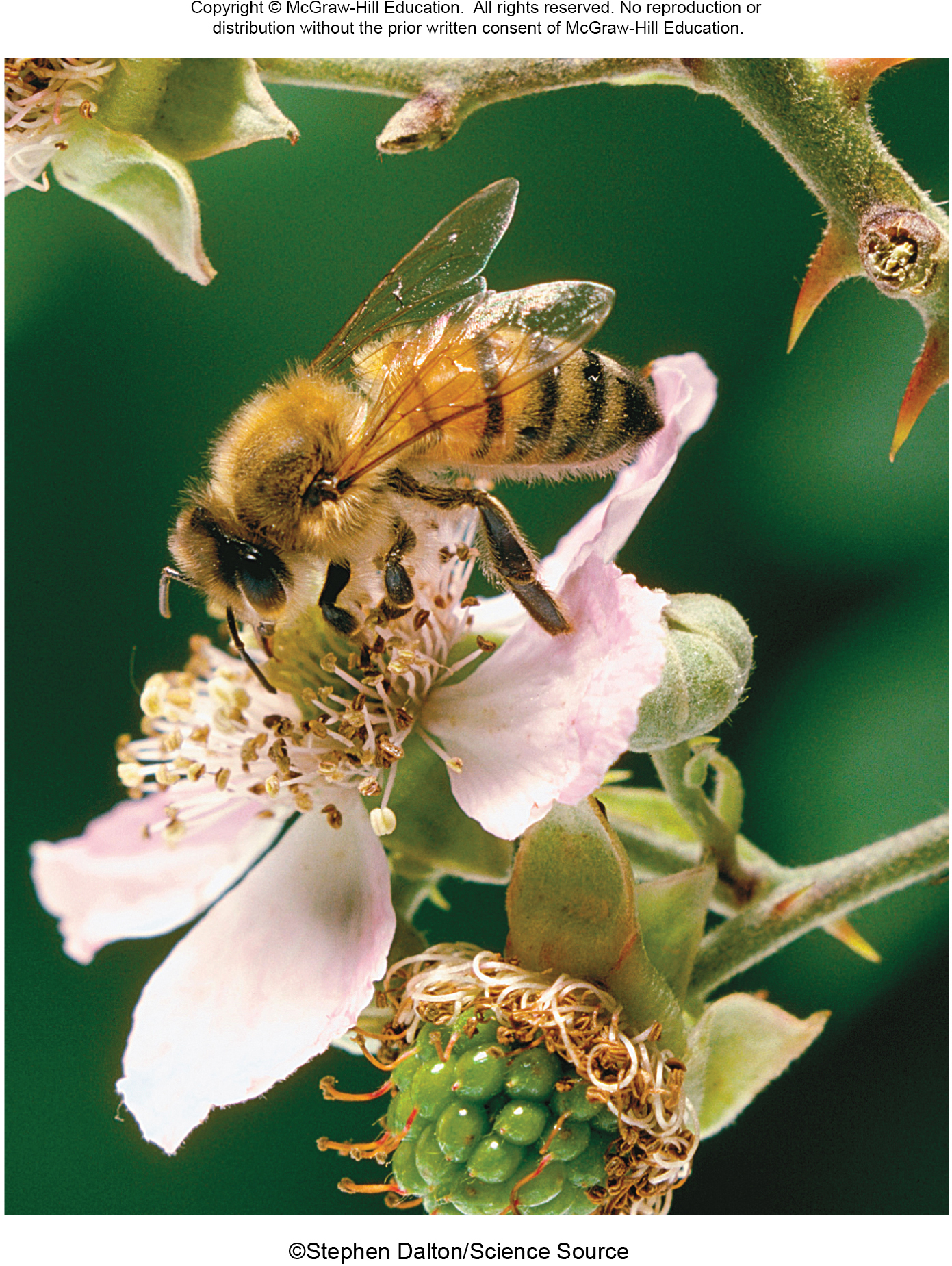 Flowers are the sex organs of angiosperms. This bee is gathering pollen that might deliver sperm to the next flower it visits.
©Stephen Dalton/Science Source
Section 24.1
Angiosperms seeds develop from fertilized egg cells
This cedar waxwing is carrying a seed, which developed from a fertilized egg cell.
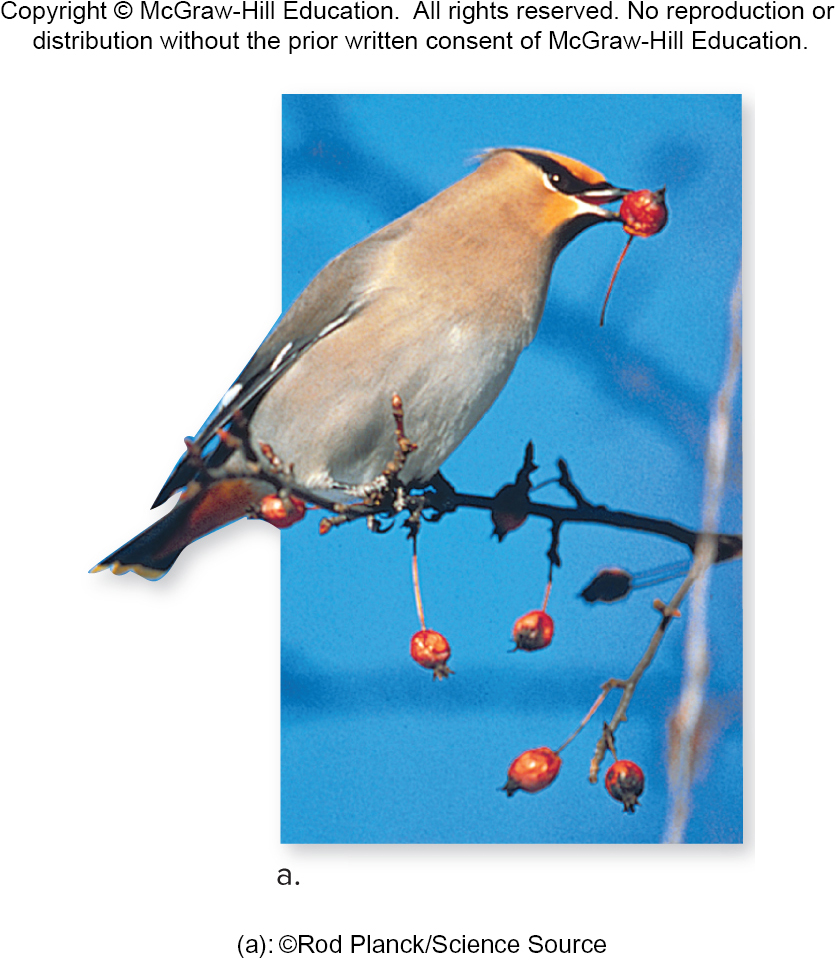 (a): ©Rod Planck/Science Source
Figure 24.11
Section 24.1
Sexual reproduction results in genetically unique offspring
Flowers and seeds are produced by angiosperms that 
sexually reproduce, yielding genetically unique offspring 
with traits derived from two parents.
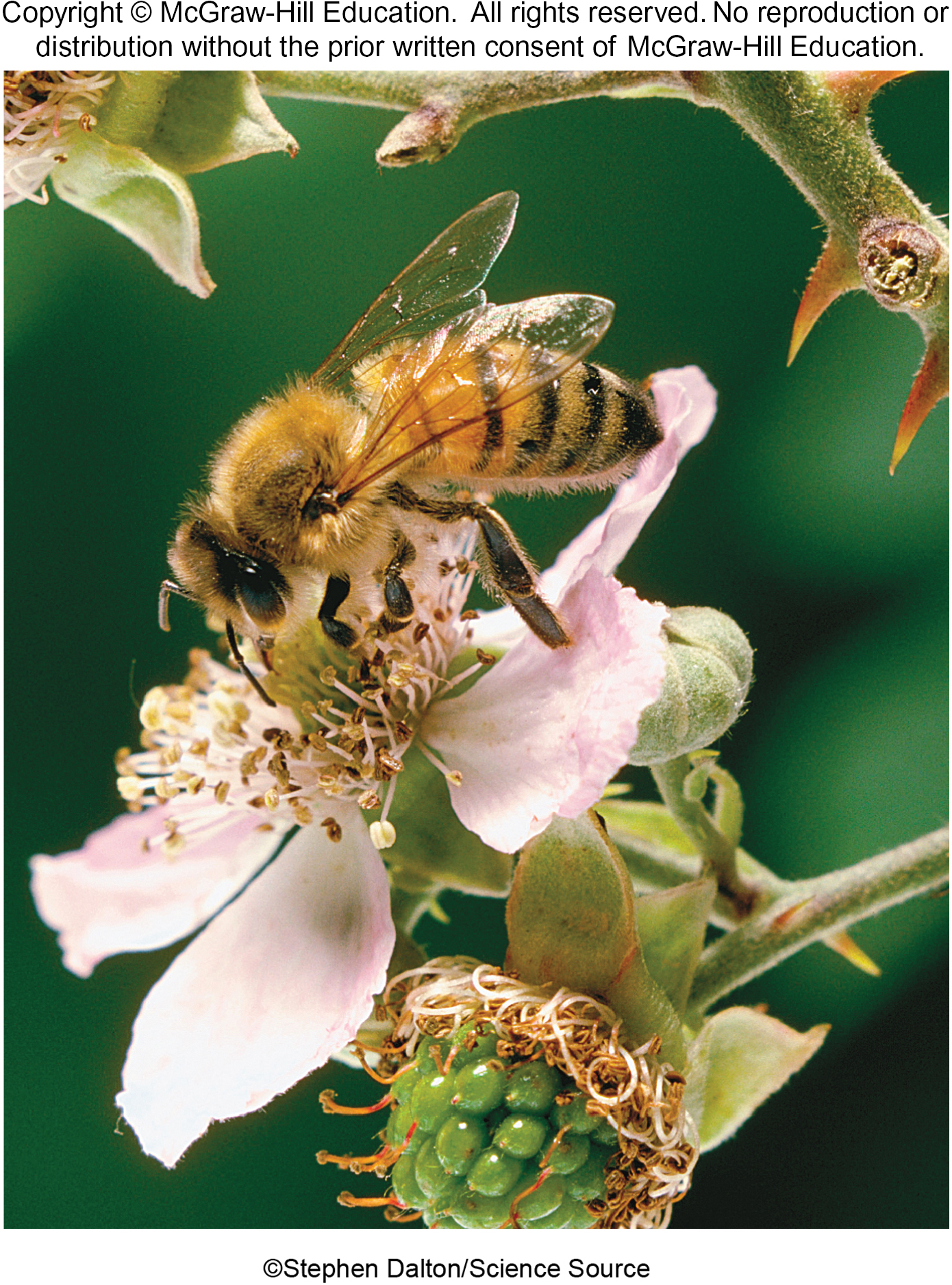 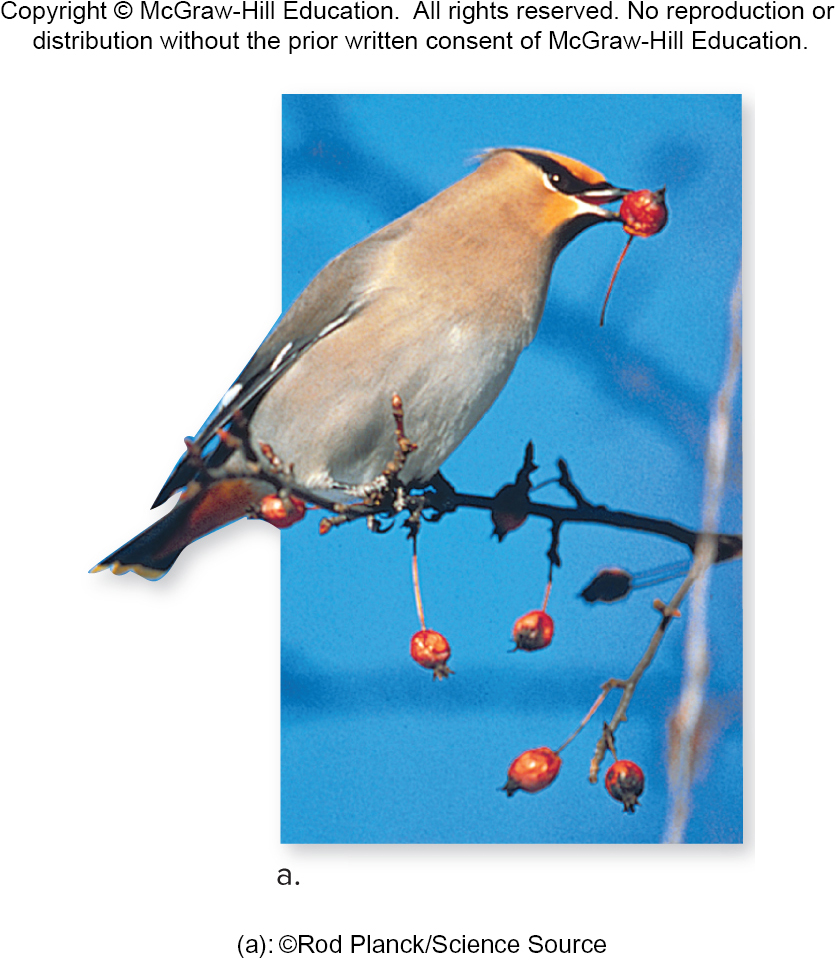 (a): ©Rod Planck/Science Source
©Stephen Dalton/Science Source
Figure 24.11
Section 24.1
Some angiosperms reproduce asexually
Some species of angiosperms also reproduce asexually, forming new individuals by mitotic division.
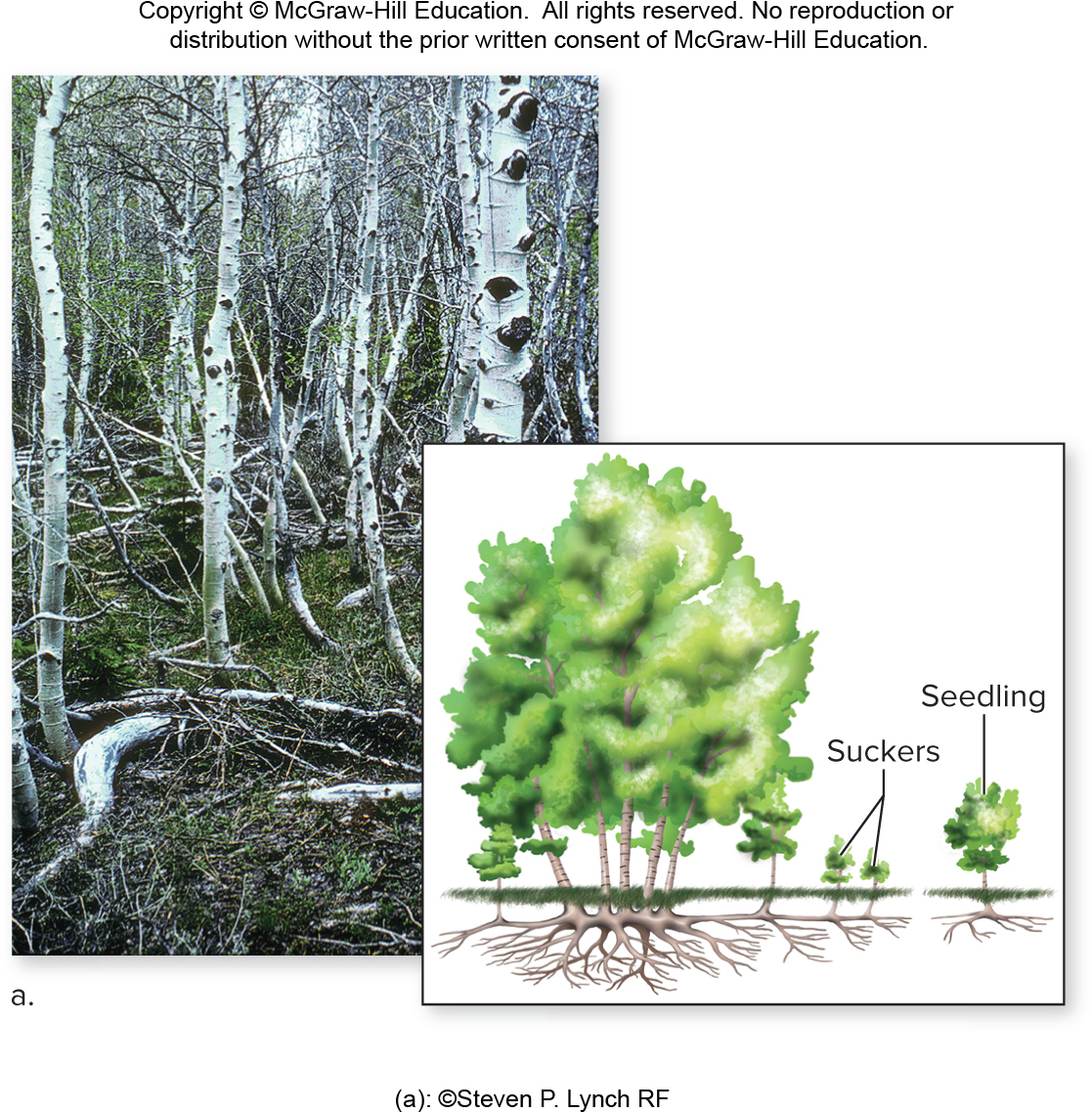 (a): ©Steven P. Lynch RF
Figure 24.1
Section 24.1
Asexual reproduction produces clones
Offspring produced asexually are genetically identical 
to each other and to their parents.
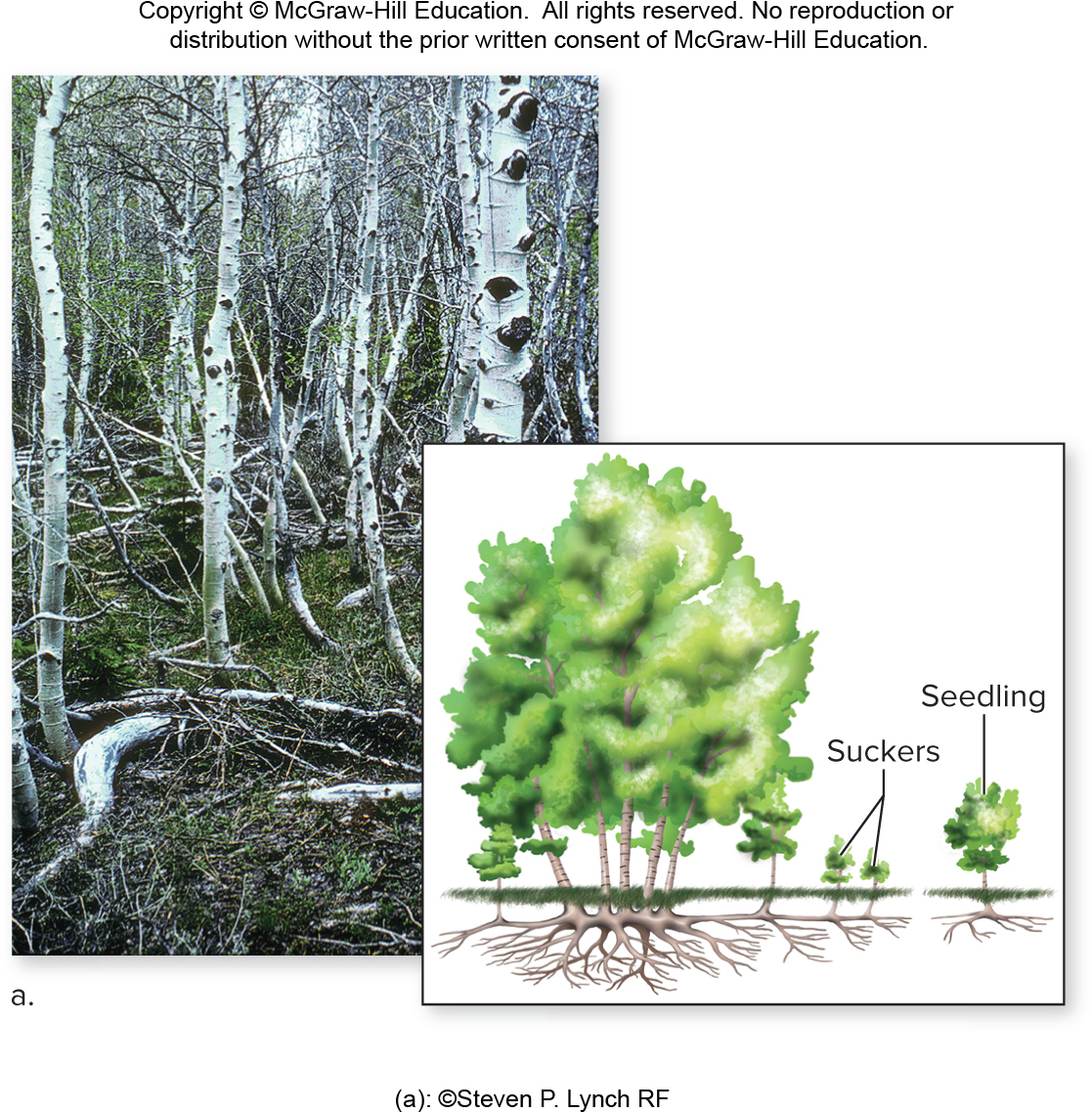 (a): ©Steven P. Lynch RF
Figure 24.1
Section 24.1
Some angiosperms can reproduce sexually or asexually
These aspen trees can reproduce either asexually, as suckers grow from roots, or sexually via seeds.
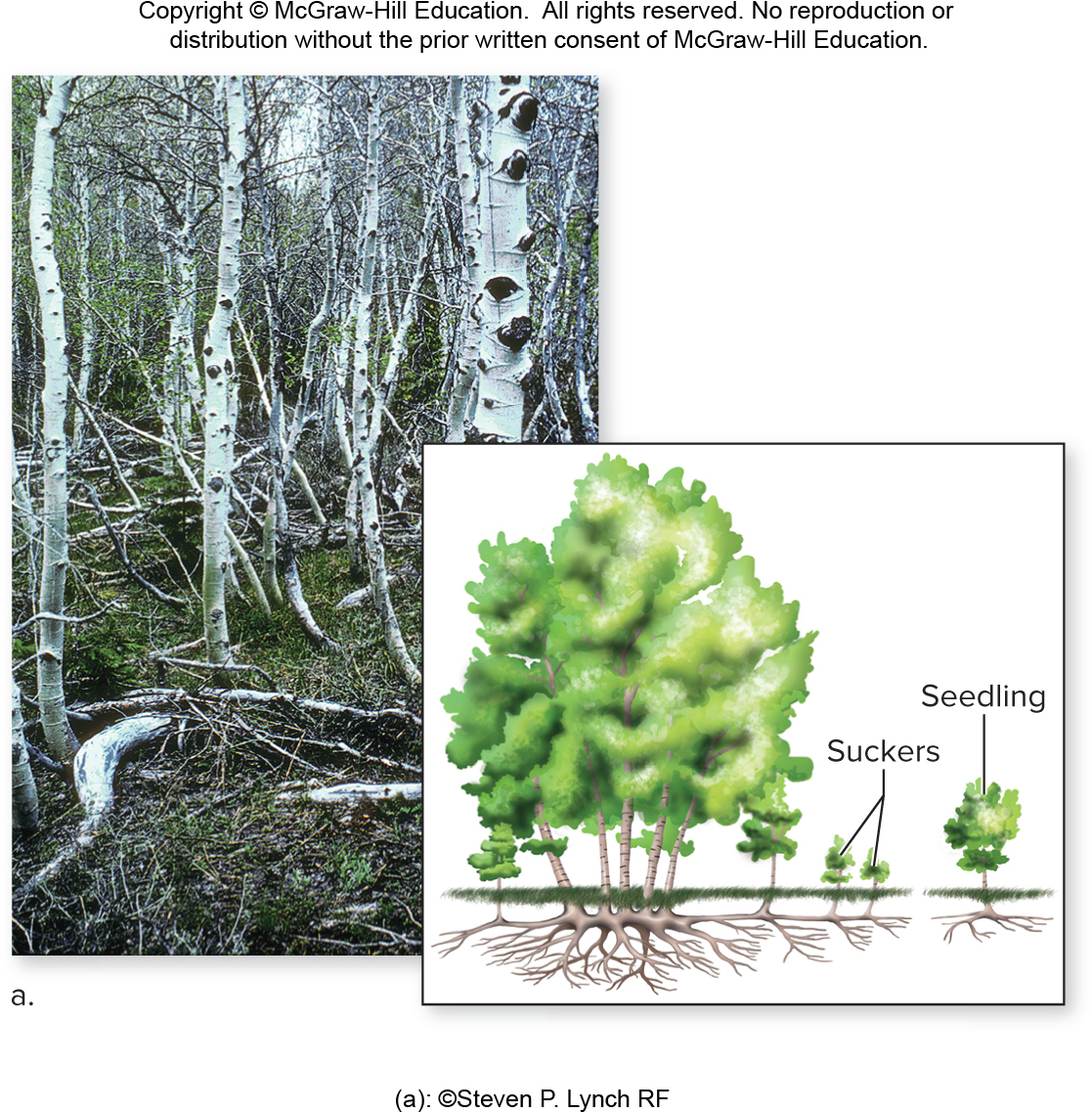 (a): ©Steven P. Lynch RF
Figure 24.1
Section 24.1
An example of asexual reproduction
Similarly, the leaves of this kalanchoe plant produce genetically identical plantlets.
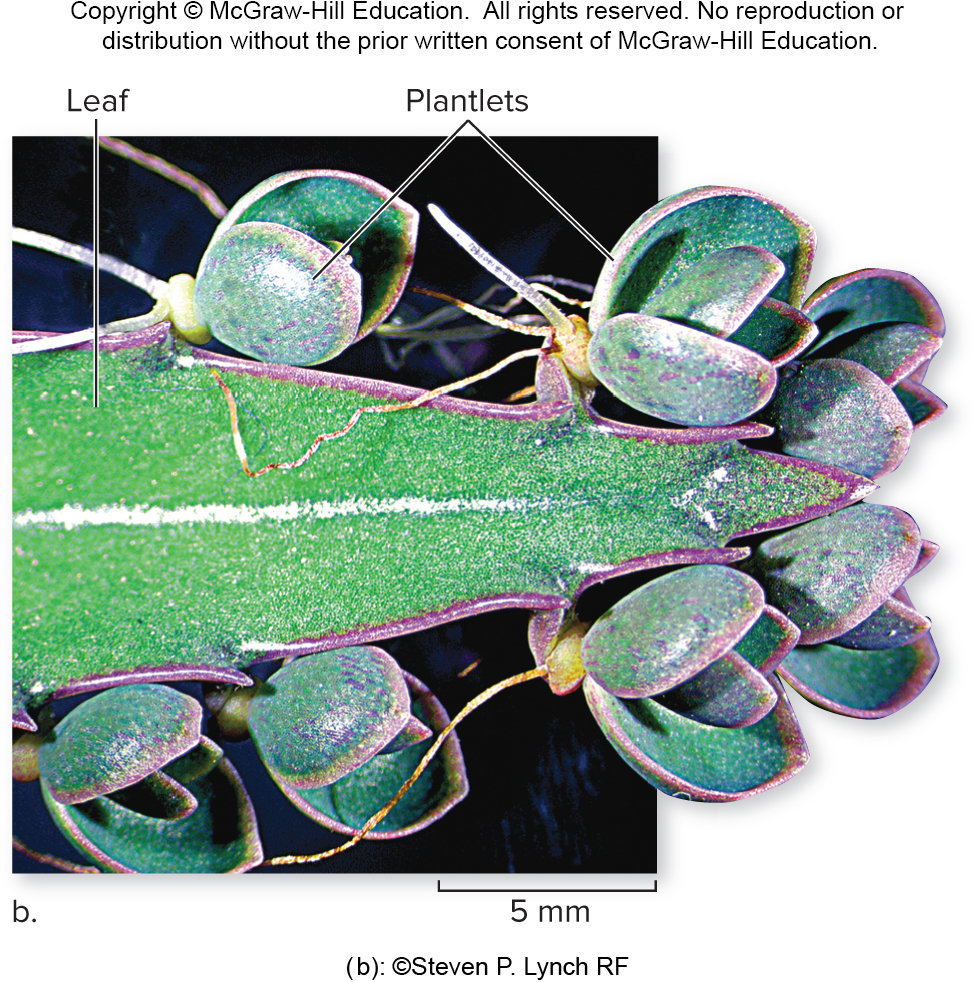 (b): ©Steven P. Lynch RF
Figure 24.1
Section 24.1
Advantages of asexual and sexual reproduction
Asexual reproduction is advantageous when conditions are stable and plants are well-adapted to their surroundings.
Sexual reproduction produces variable offspring, 
increasing reproductive success in a changing world.
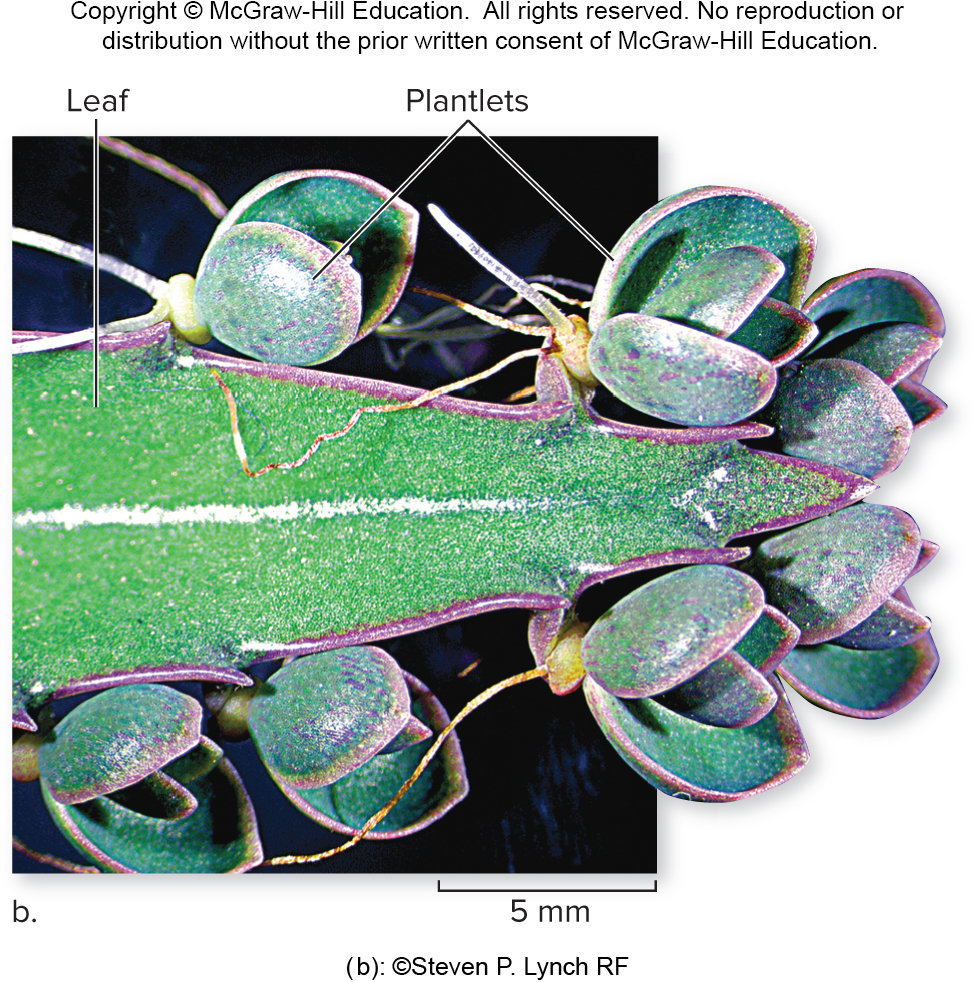 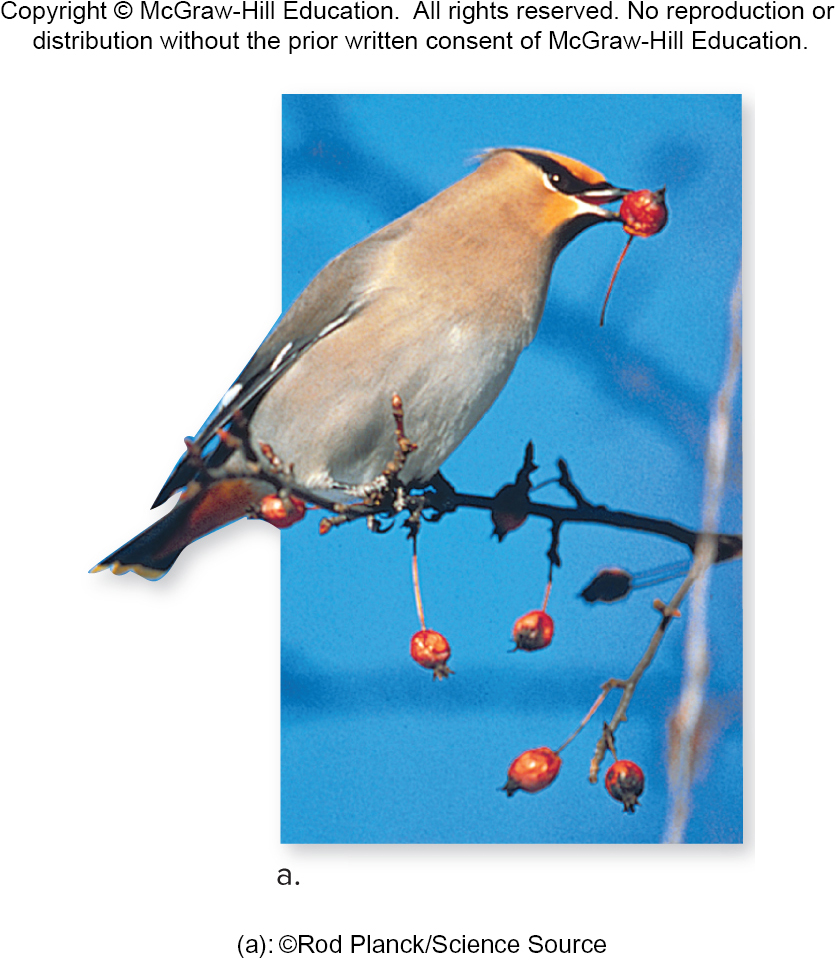 Figures 24.1 24.11
(b): ©Steven P. Lynch RF
(a): ©Rod Planck/Science Source
Section 24.1
24.1 Mastering concepts
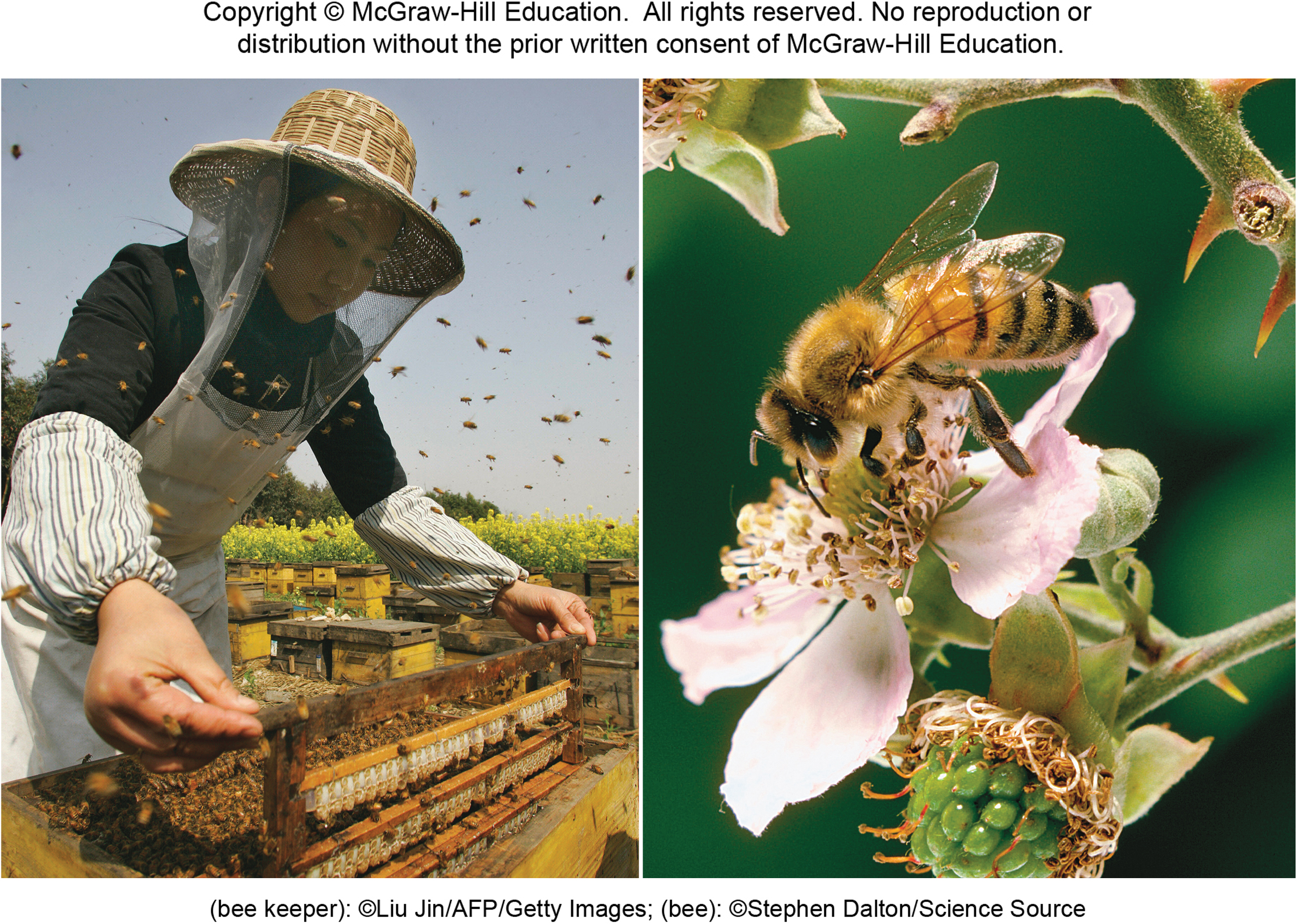 When are sexual and asexual reproduction each adaptive?
(bee keeper): ©Liu Jin/AFP/Getty Images; (bee): ©Stephen Dalton/Science Source
Angiosperm sex: Flowers, fruits, and seeds
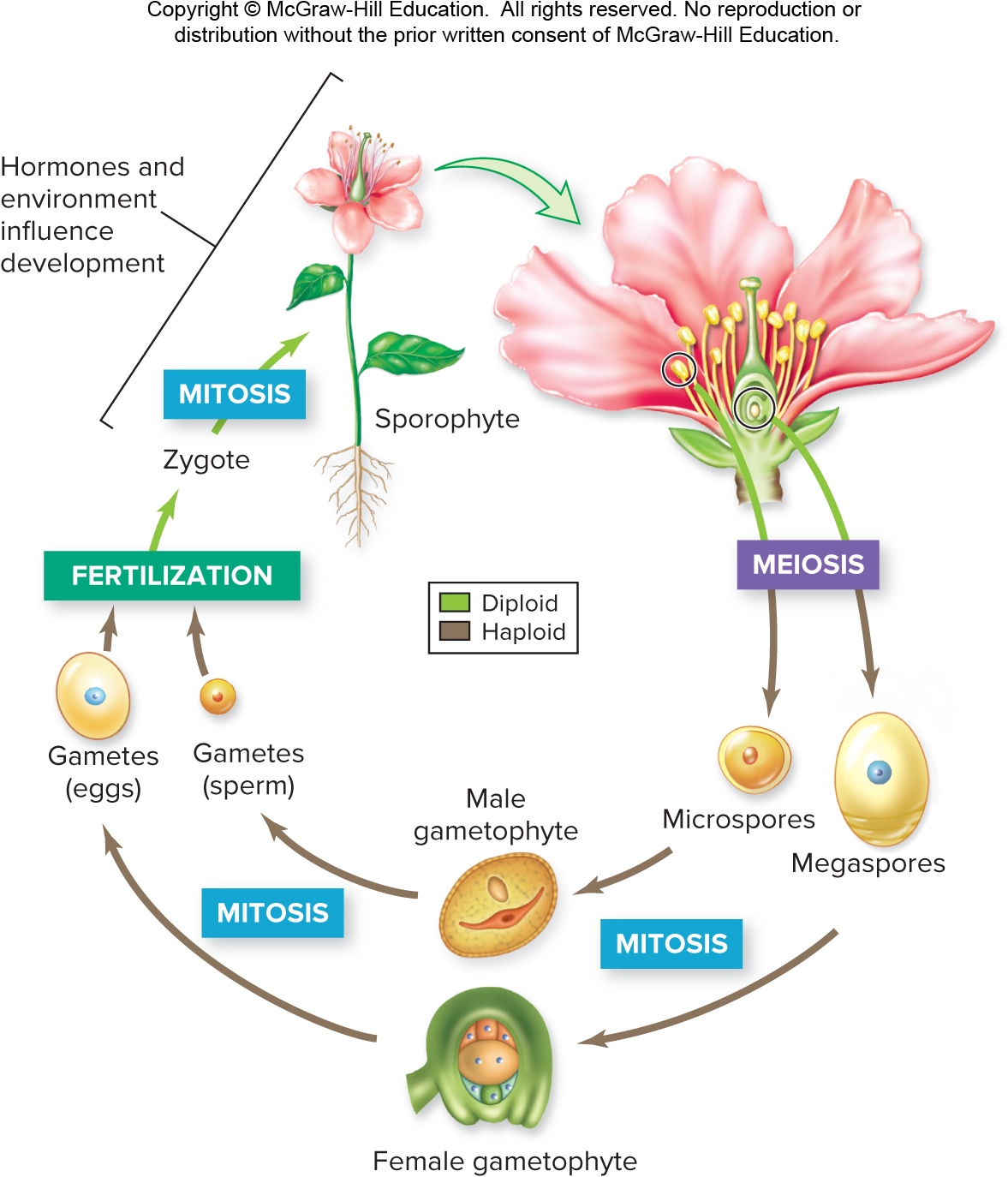 The angiosperm life cycle is an alternation of generations with multicellular diploid and haploid stages.
Section 24.2
Figure 24.3
Alternation of generations
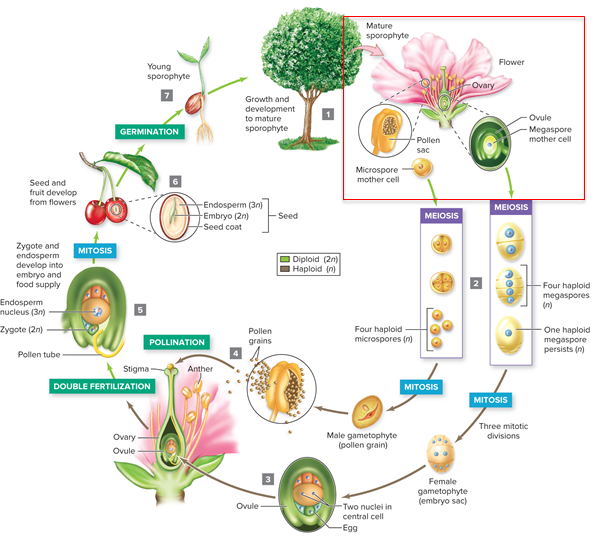 This diagram is an overview of the angiosperm life cycle.
Let’s start with the flower.
Figure 24.4
Section 24.2
Angiosperm sex: Flowers
The first step in angiosperm reproduction is the formation of flowers on the mature sporophyte.
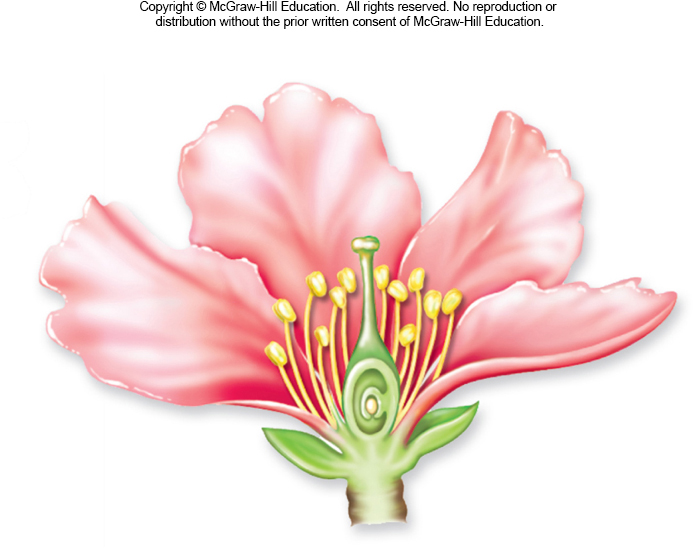 Figure 24.5
Section 24.2
Angiosperm flower structures
A typical flower has four whorls of structures, all of which are modified leaves.
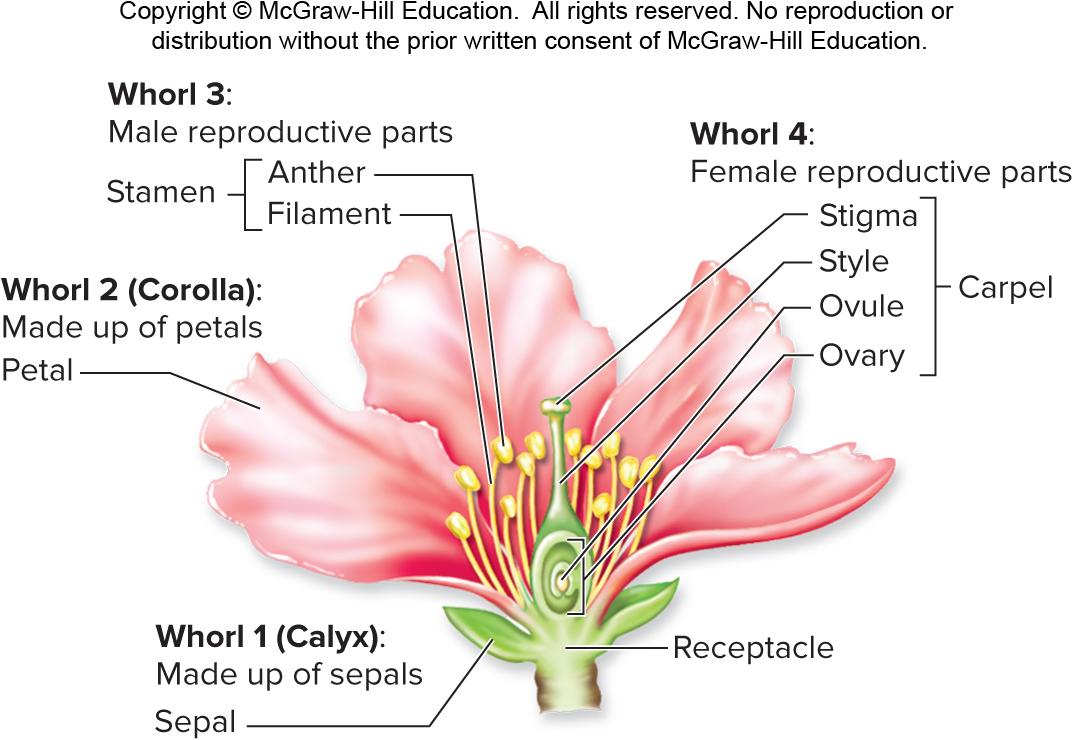 Section 24.2
Figure 24.5
Angiosperm flower structures: Calyx
The outer whorl is the calyx. It consists of sepals, which enclose and protect the inner floral parts.
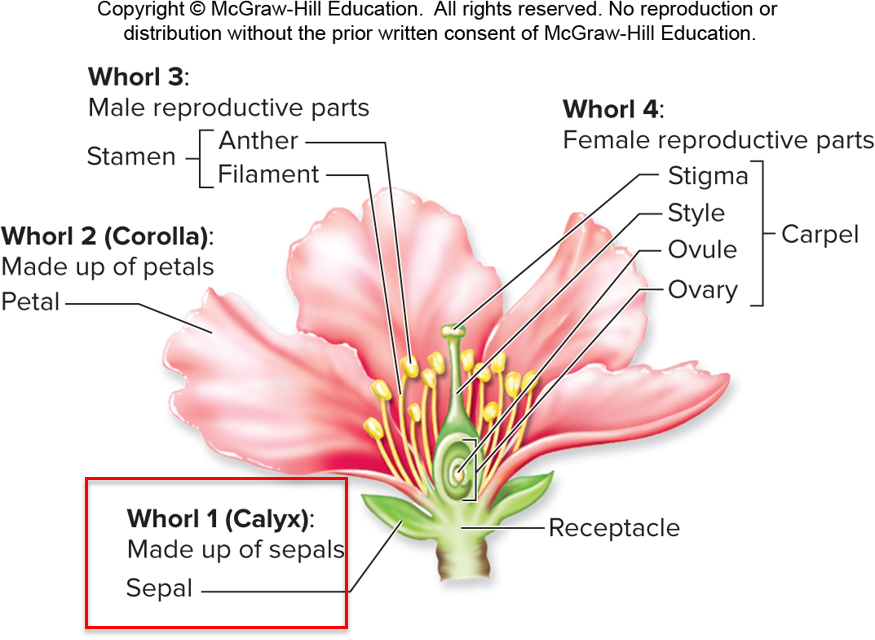 Section 24.2
Figure 24.5
Angiosperm flower structures: Corolla
The second whorl is the corolla, which is made of petals.
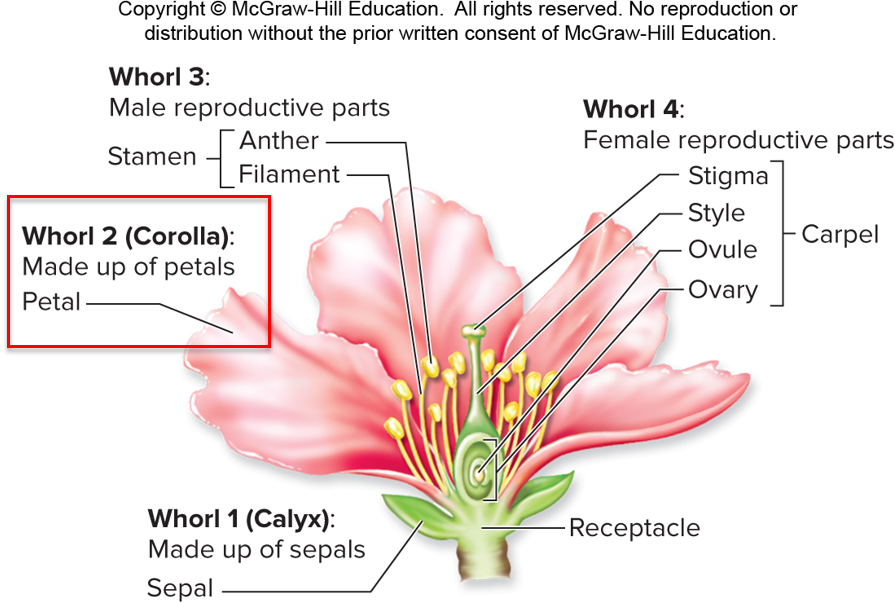 Figure 24.5
Section 24.2
Angiosperm flower structures: Stamen
The third whorl is the male reproductive parts. Stamens are filaments with pollen-producing anthers on top.
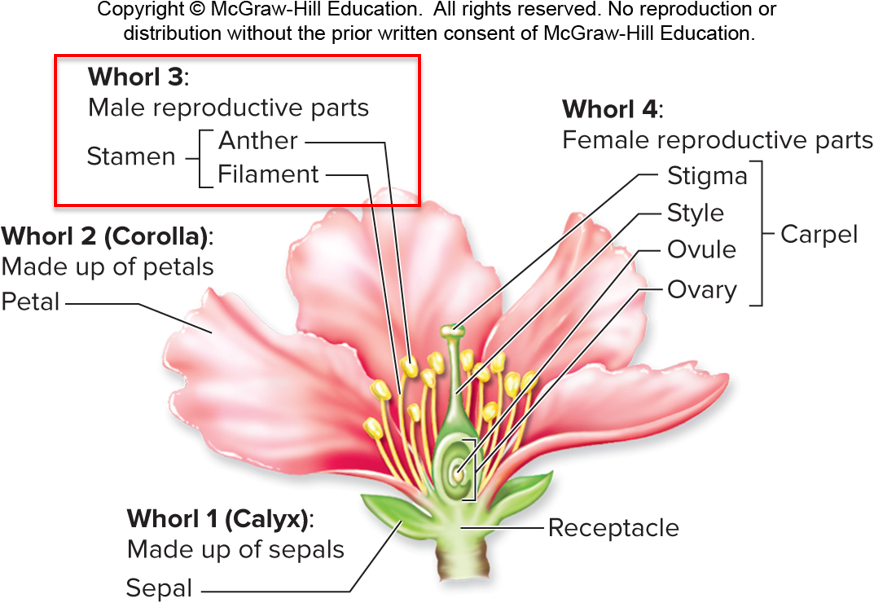 Section 24.2
Figure 24.5
Angiosperm flower structures: Carpel
The fourth whorl is the female reproductive parts. A carpel includes:
-the ovary, which encloses one or more ovules.
-a stalklike style. The top of the style, called the stigma, receives pollen.
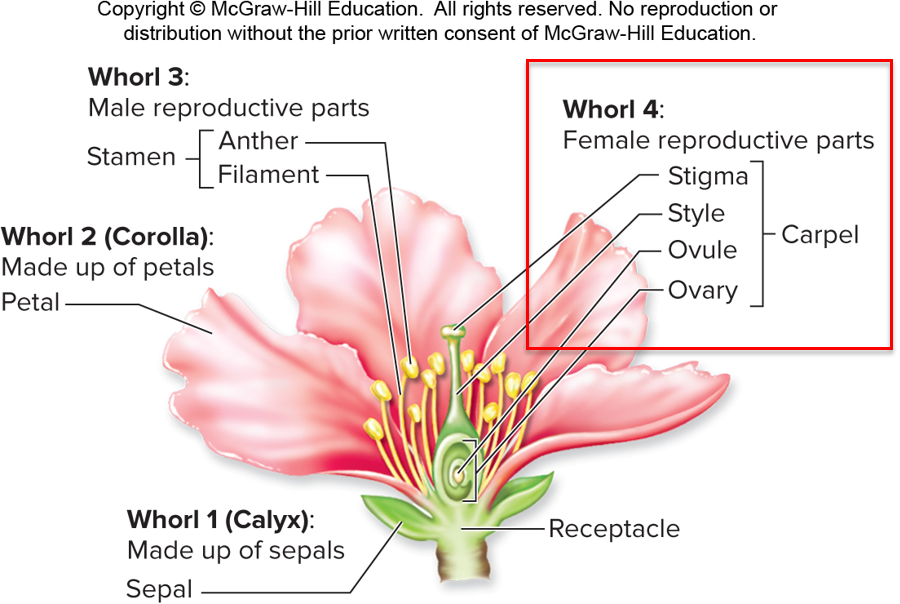 Section 24.2
Figure 24.5
Inside the flower: Meiosis
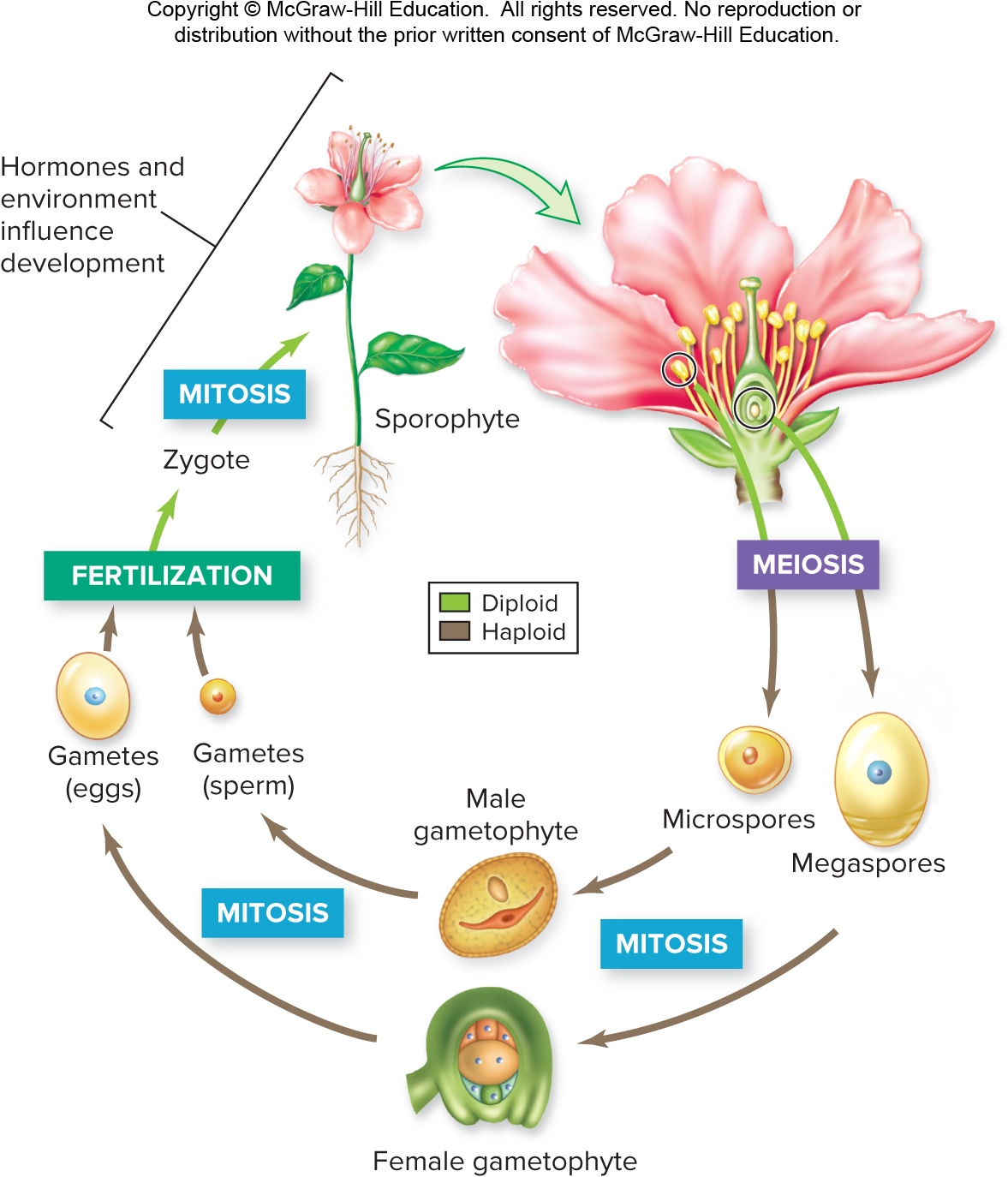 Inside the flower, meiosis produces haploid spores that develop into gametophytes.
Figure 24.3
Section 24.2
Inside the flower: Microspores and megaspores
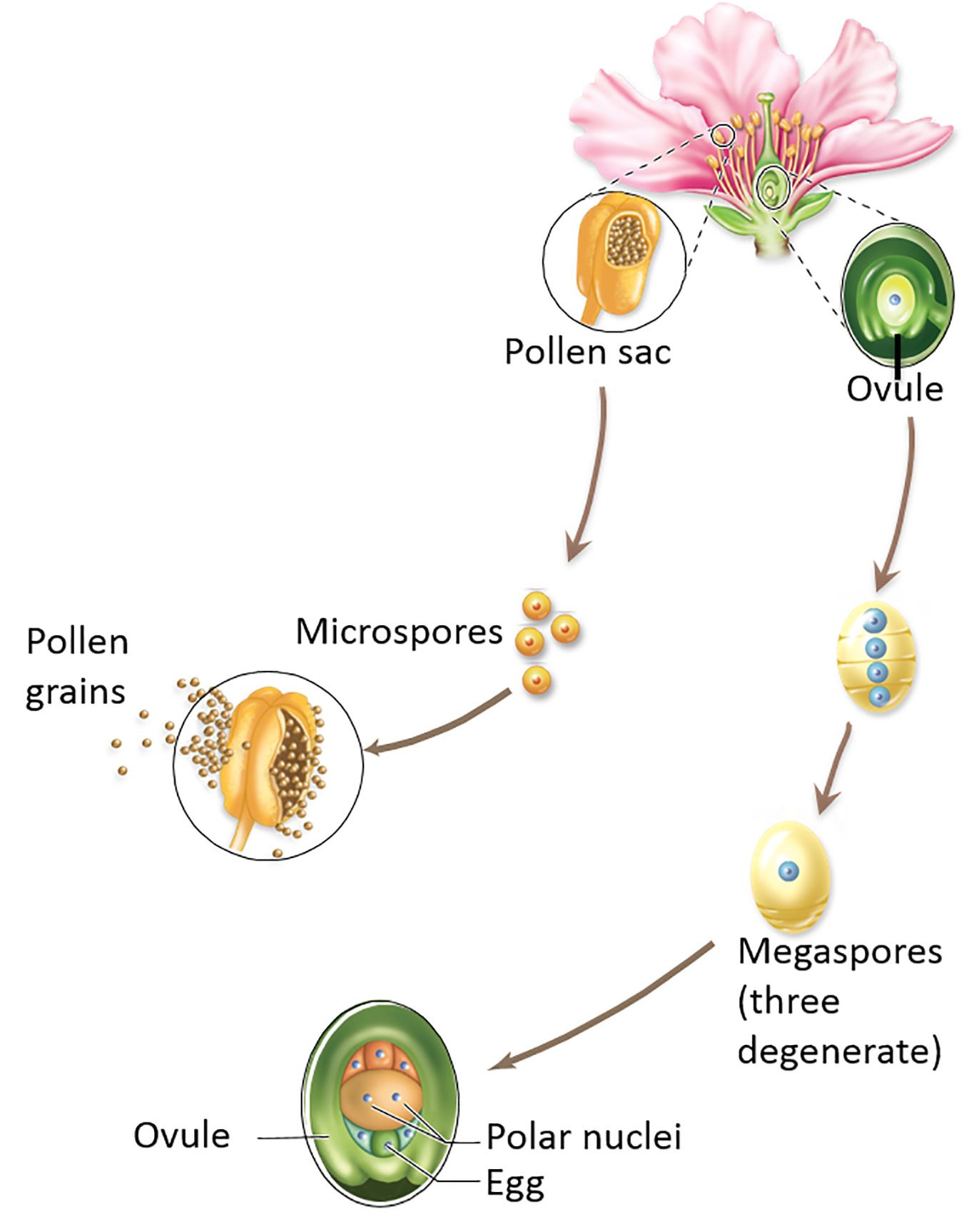 Anthers produce microspores, which divide into male gametophytes (pollen grains).
Ovules produce megaspores, which divide into female gametophytes (embryo sacs).
Section 24.2
Figure 24.4
Modes of pollen dispersal: Wind
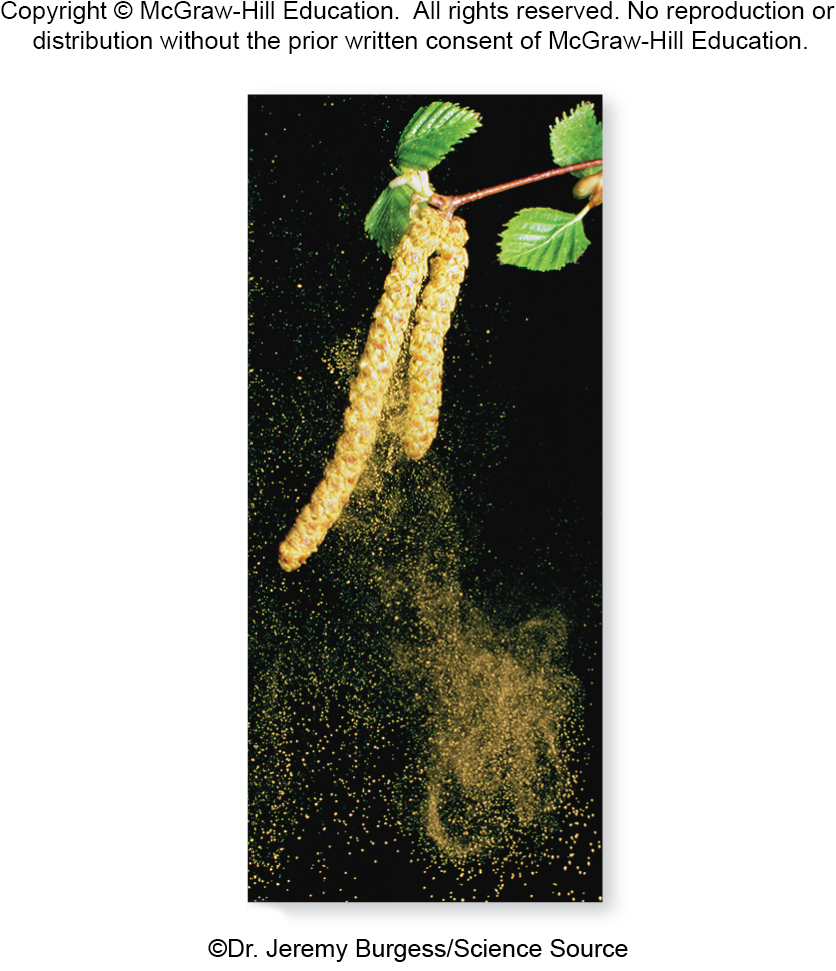 Some flowers release pollen grains in the wind.
©Dr. Jeremy Burgess/Science Source
Section 24.2
Figure 24.6
Modes of pollen dispersal: Animals
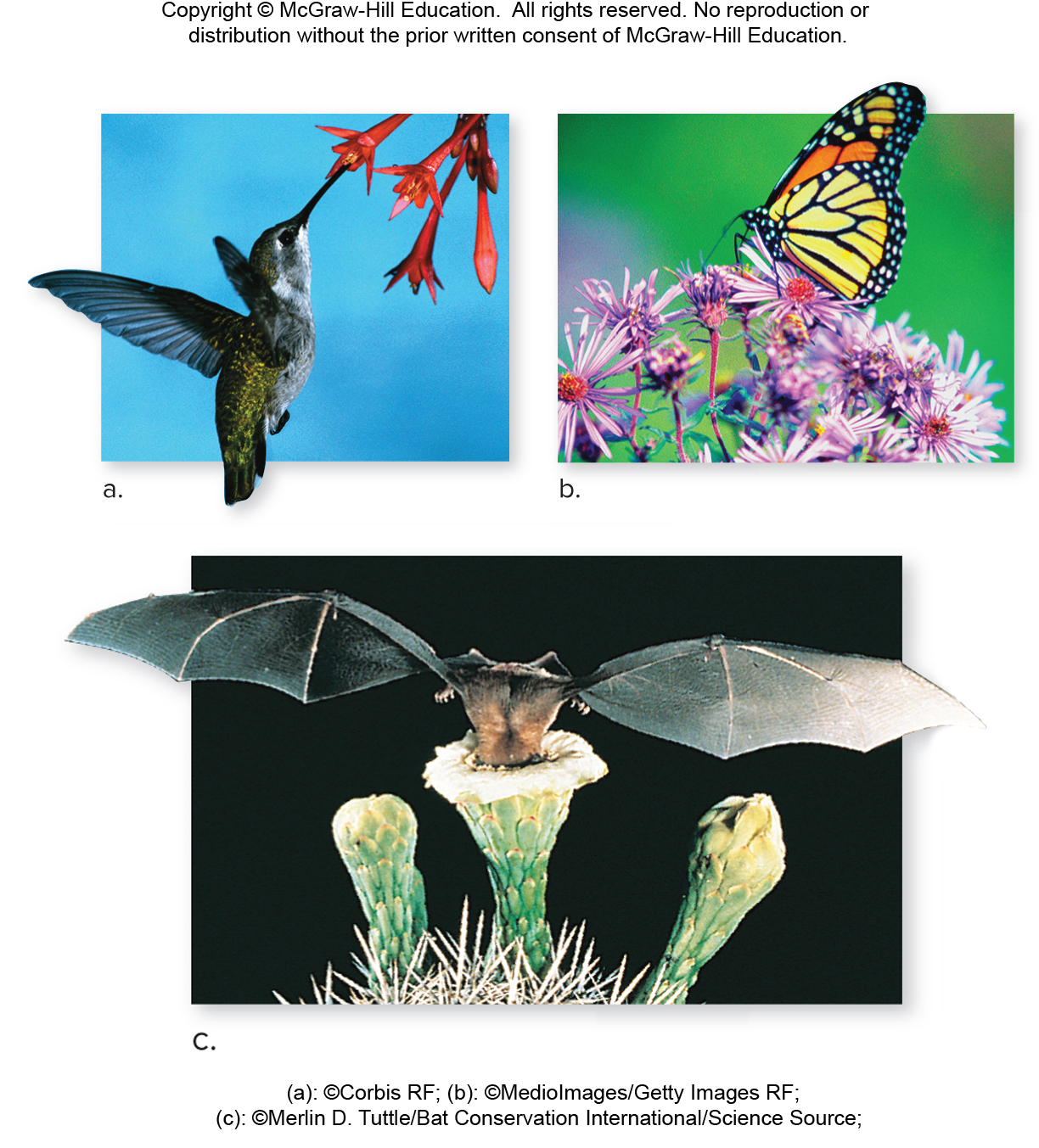 Other flowers attract animal pollinators, which unwittingly carry pollen between plants.
(a): ©Corbis RF; (b): ©MedioImages/Getty Images RF;
 (c): ©Merlin D. Tuttle/Bat Conservation International/Science Source
Figure 24.6
Section 24.2
Plant and pollinator: A mutualistic relationship
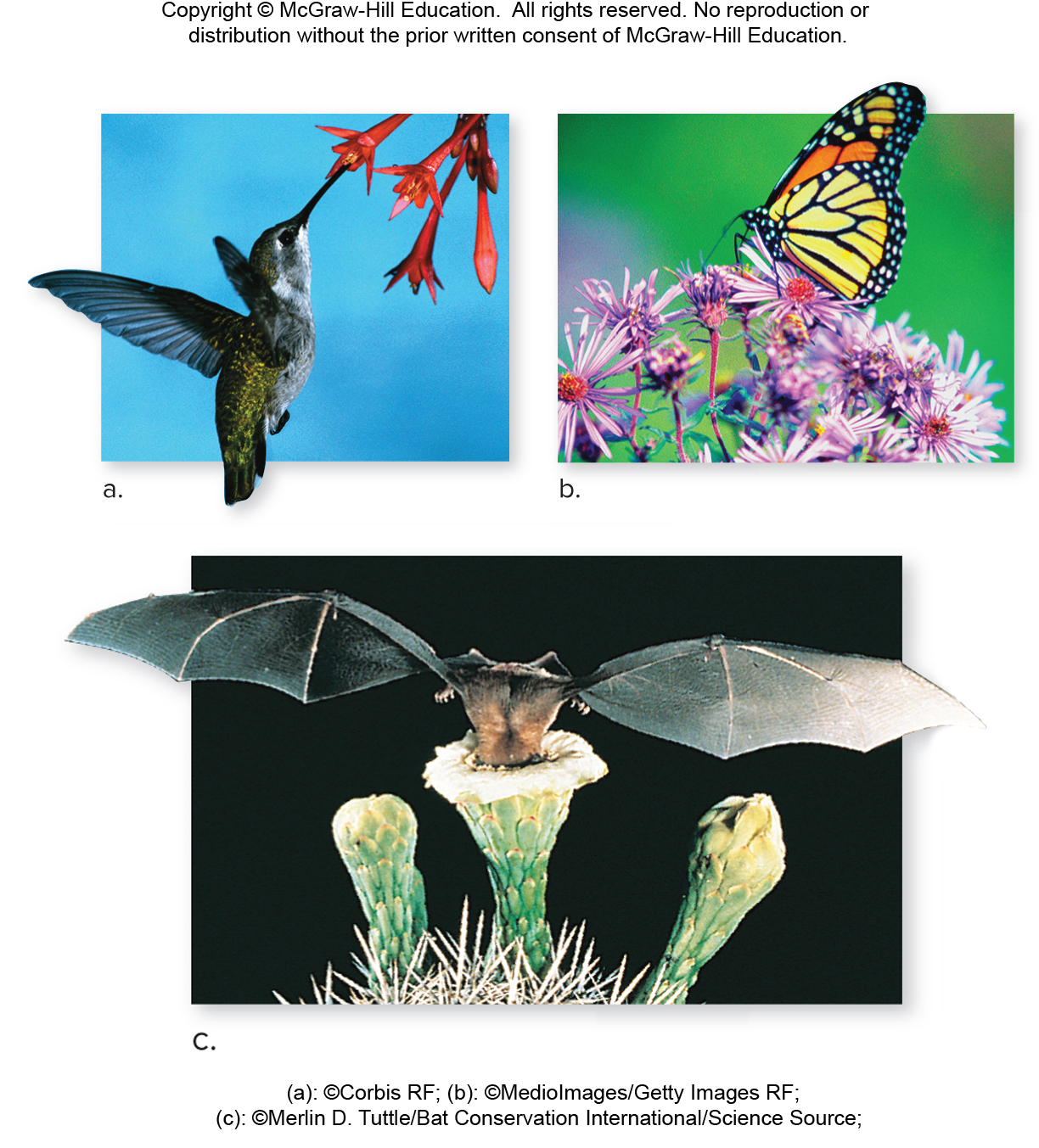 Often, the pollinator benefits from its association with plants—animals use plants for food, shelter, or a mating ground.
(a): ©Corbis RF; (b): ©MedioImages/Getty Images RF; 
(c): ©Merlin D. Tuttle/Bat Conservation International/Science Source
Section 24.2
Figure 24.6
Clicker question #1
An “imperfect” flower is one that lacks either male or female parts. A flower lacking male parts would still produce
 pollen.
 anthers.
 an embryo sac.
 egg cells.
 Both an embryo sac and eggs cells are correct.
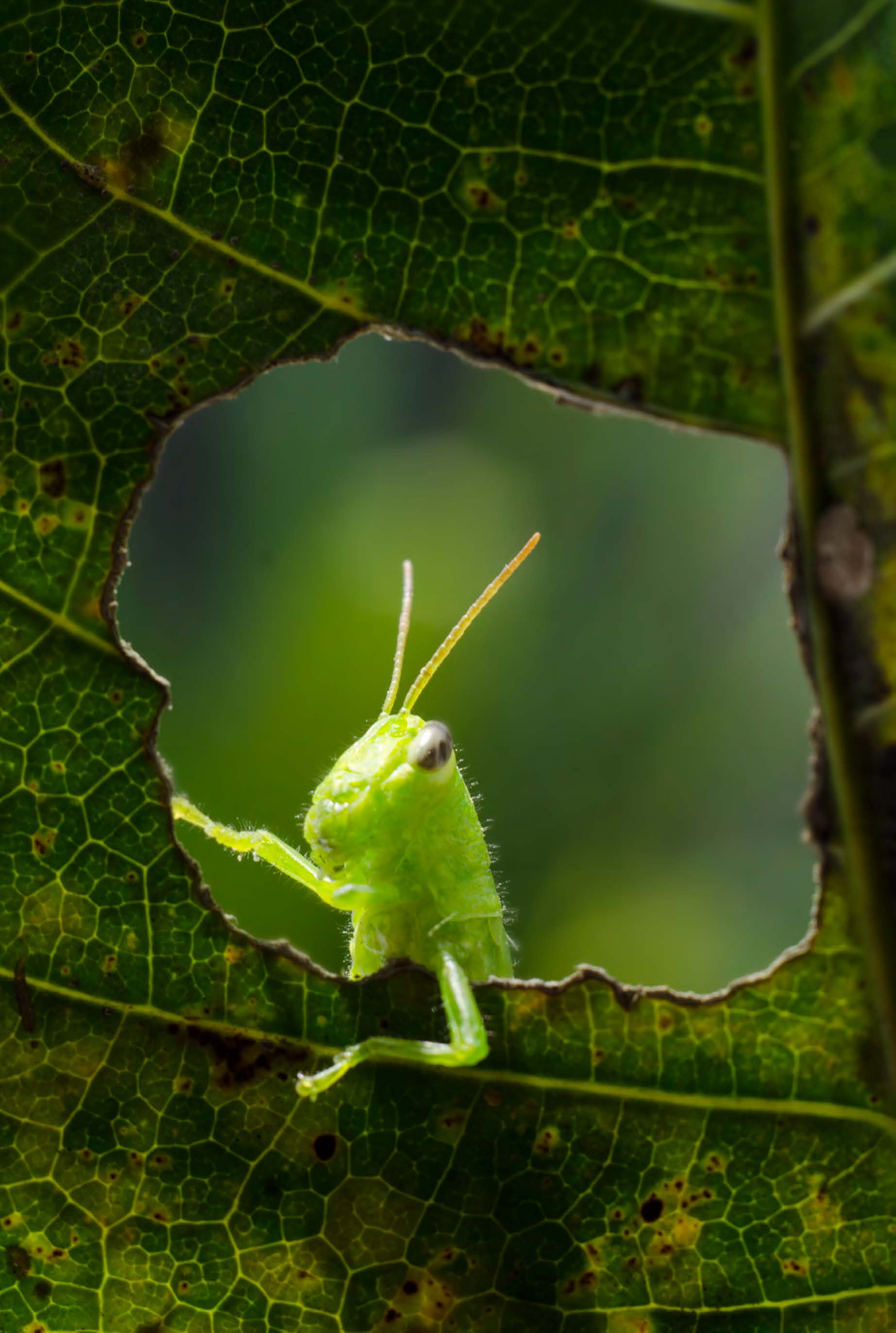 Clicker question #1, solution
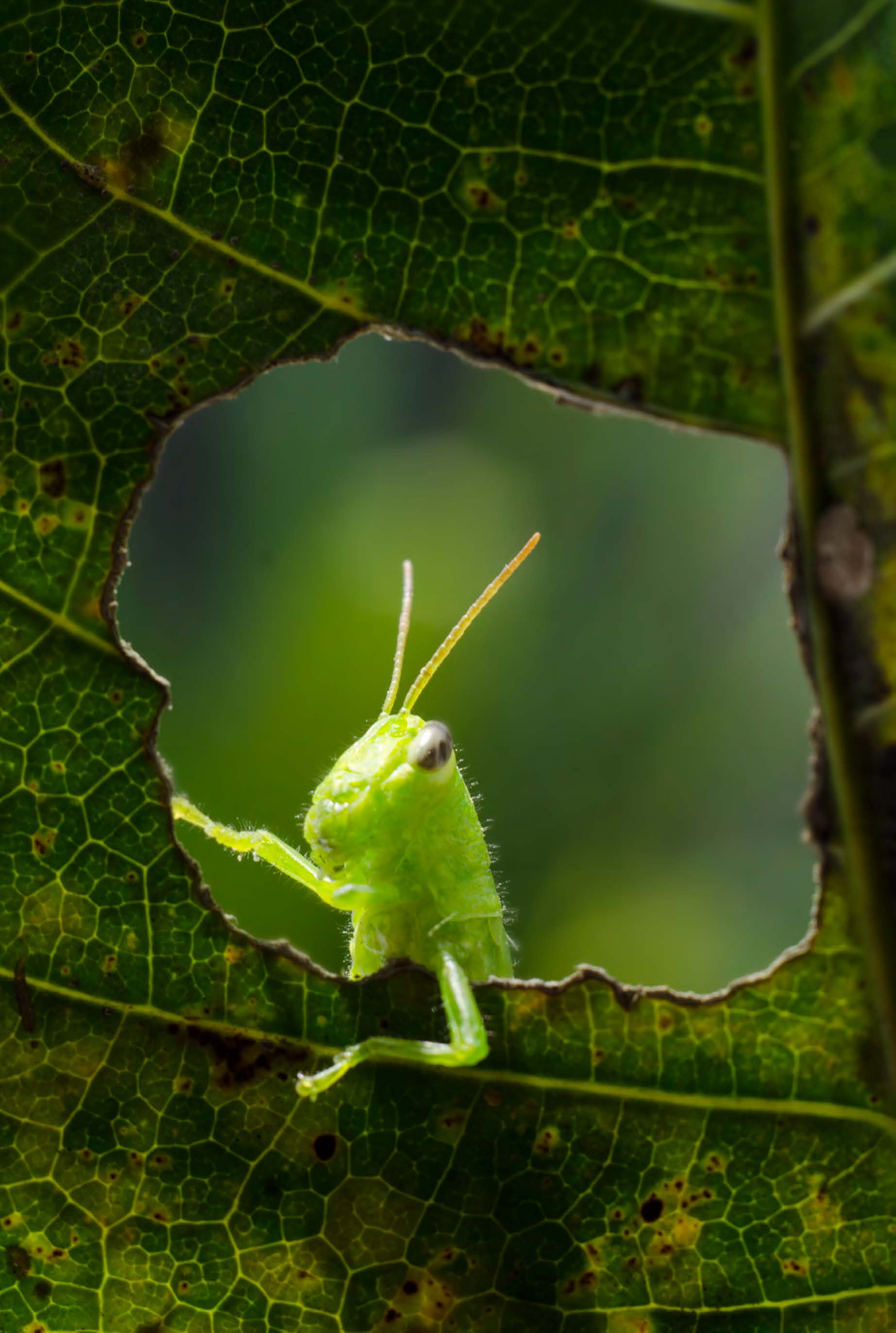 An “imperfect” flower is one that lacks either male or female parts. A flower lacking male parts would still produce
Both an embryo sac and egg cells are correct.
Angiosperm sex: Pollination
If a pollen grain lands on a receptive stigma, pollination occurs.
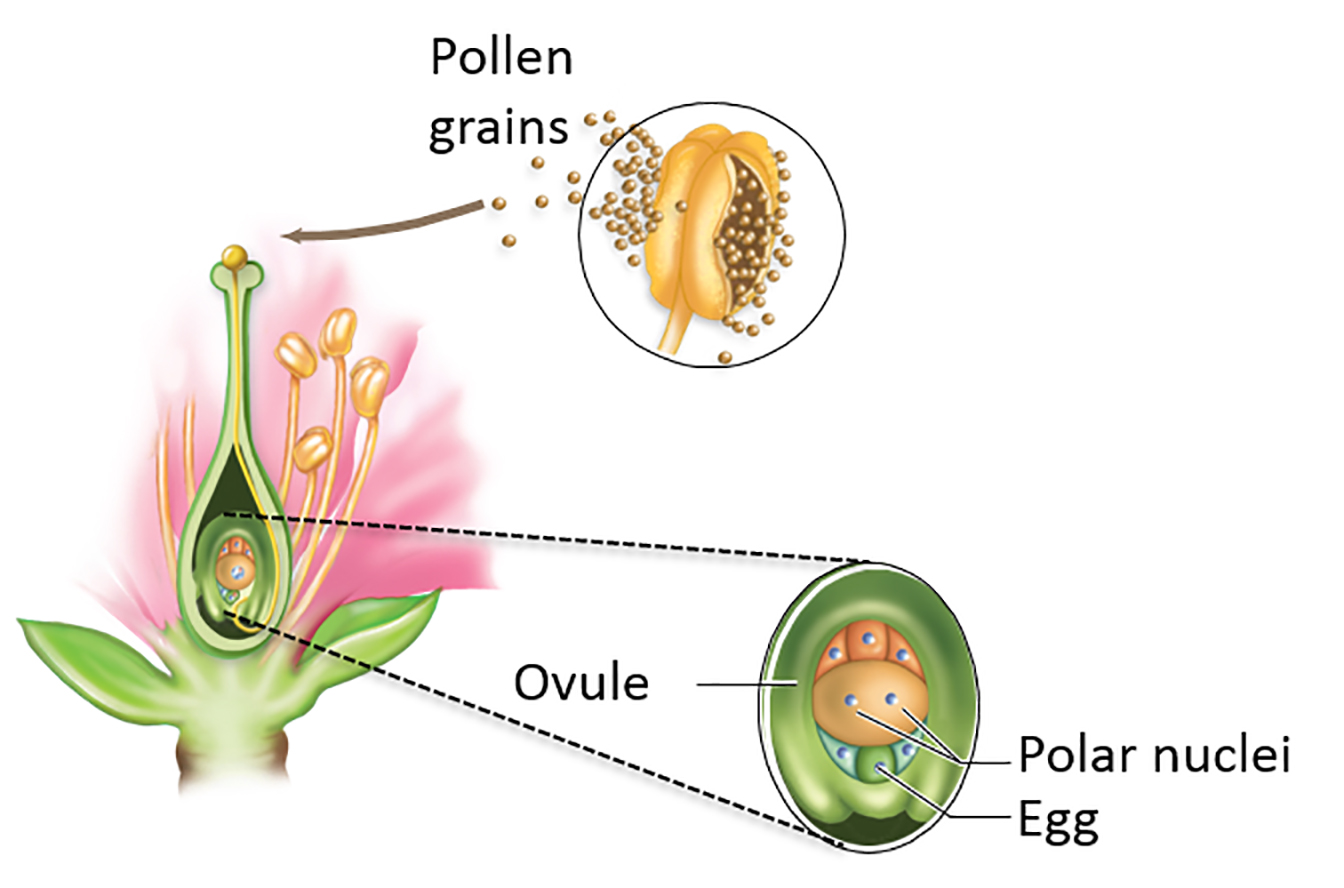 Section 24.2
Figure 24.4
Angiosperm sex: Pollen tube
When the pollen grain germinates, a pollen tube begins to grow toward the ovule.
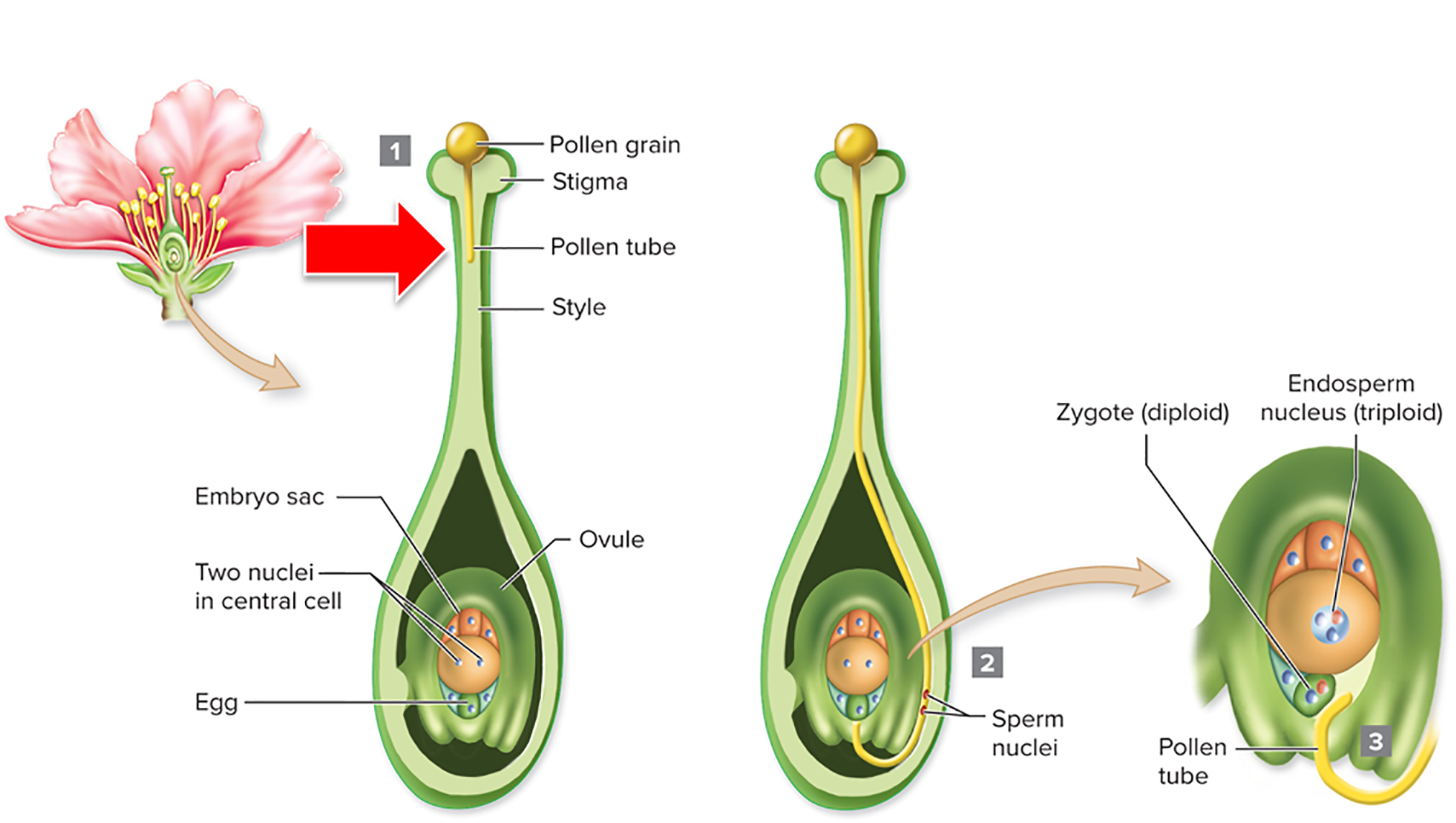 Section 24.2
Figure 24.7
Angiosperm sex: Two sperm nuclei
Two sperm nuclei travel through the pollen tube to the ovule.
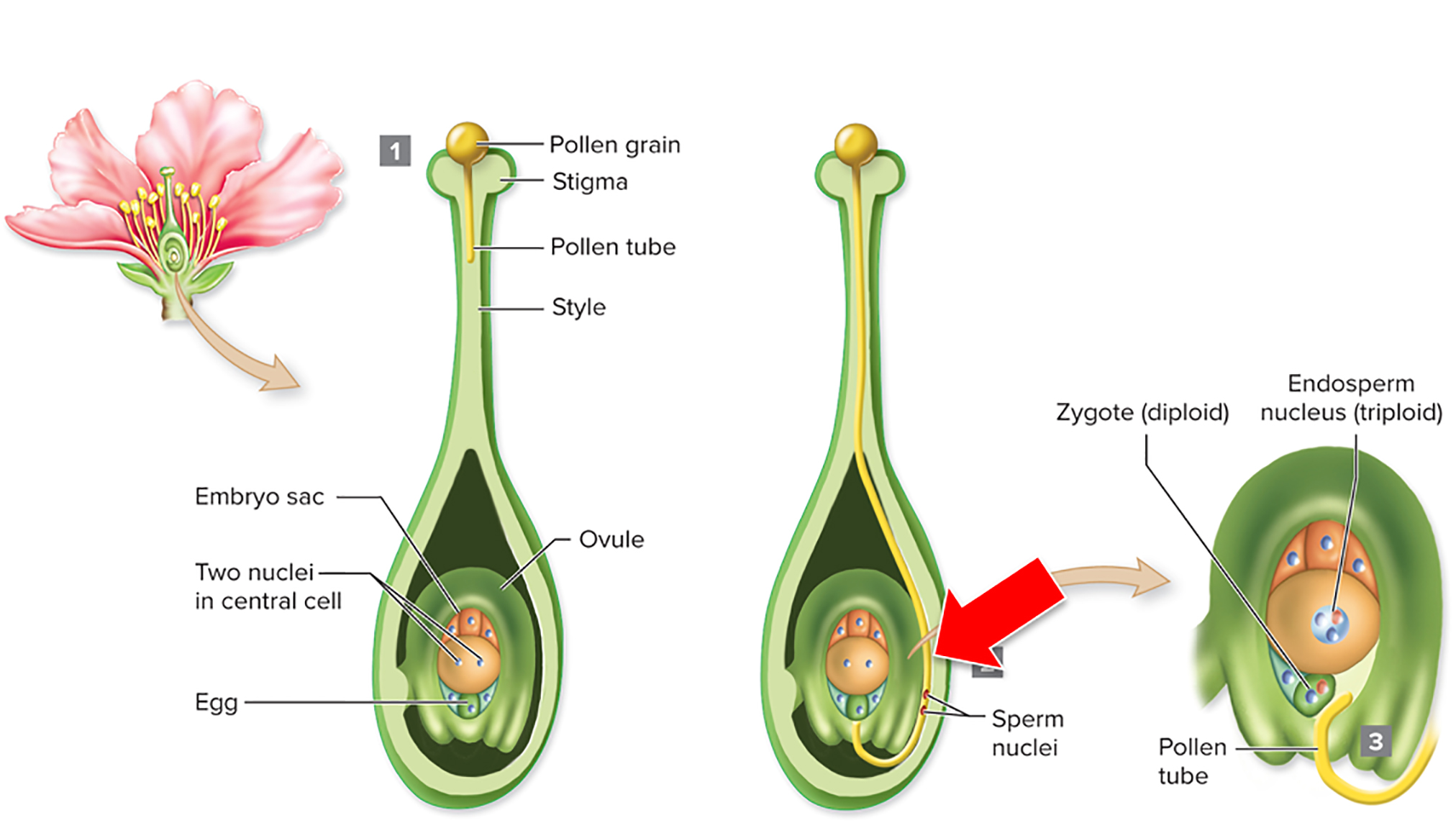 Figure 24.7
Section 24.2
Angiosperm sex: Fertilization
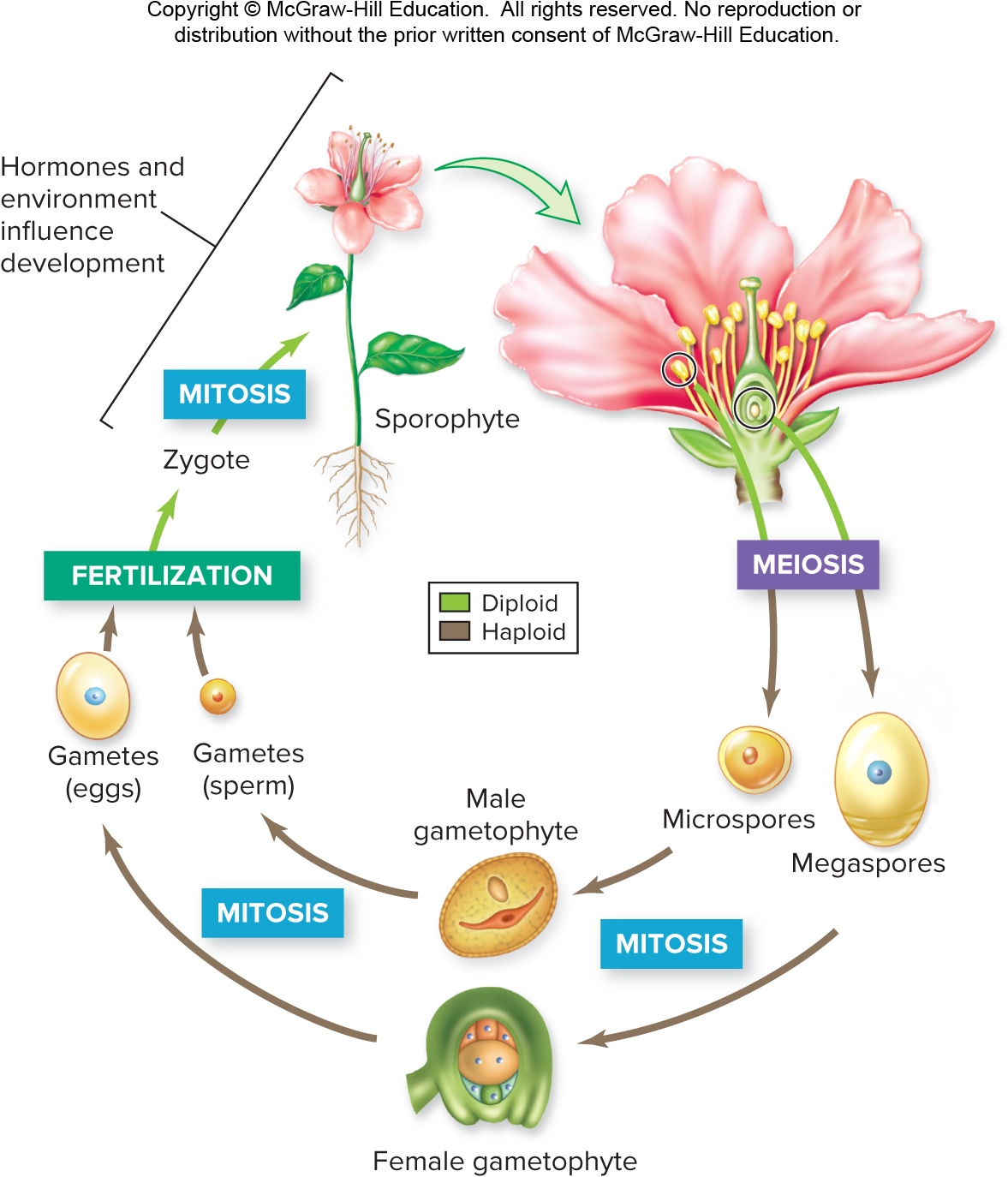 The stage is now set for fertilization.
Figure 24.3
Section 24.2
Angiosperm sex: Double fertilization
In double fertilization, these sperm nuclei fertilize the egg and the two polar nuclei.
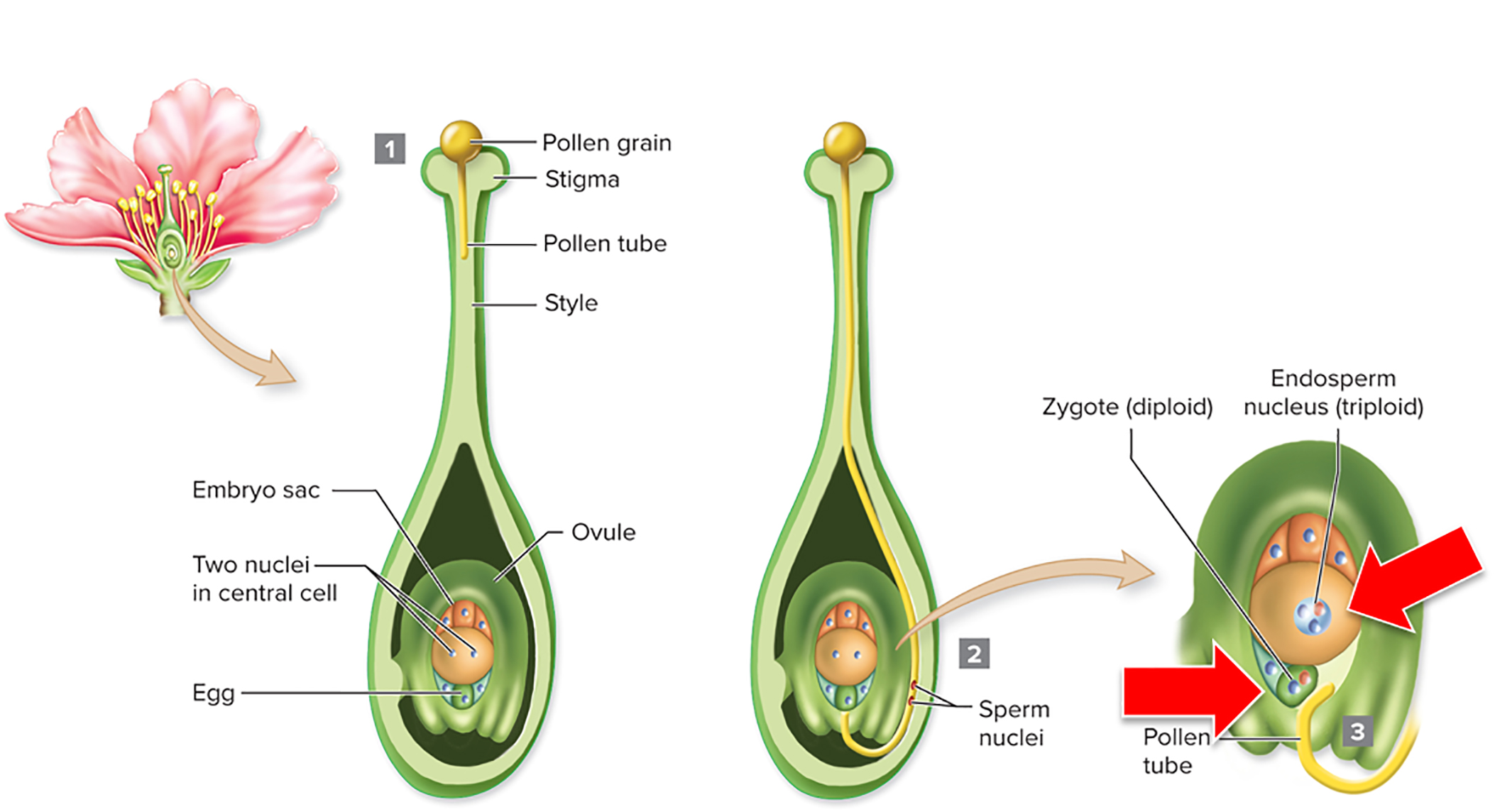 Section 24.2
Figure 24.7
Angiosperm sex: Triploid endosperm
Double fertilization results in a diploid zygote and triploid endosperm nucleus.
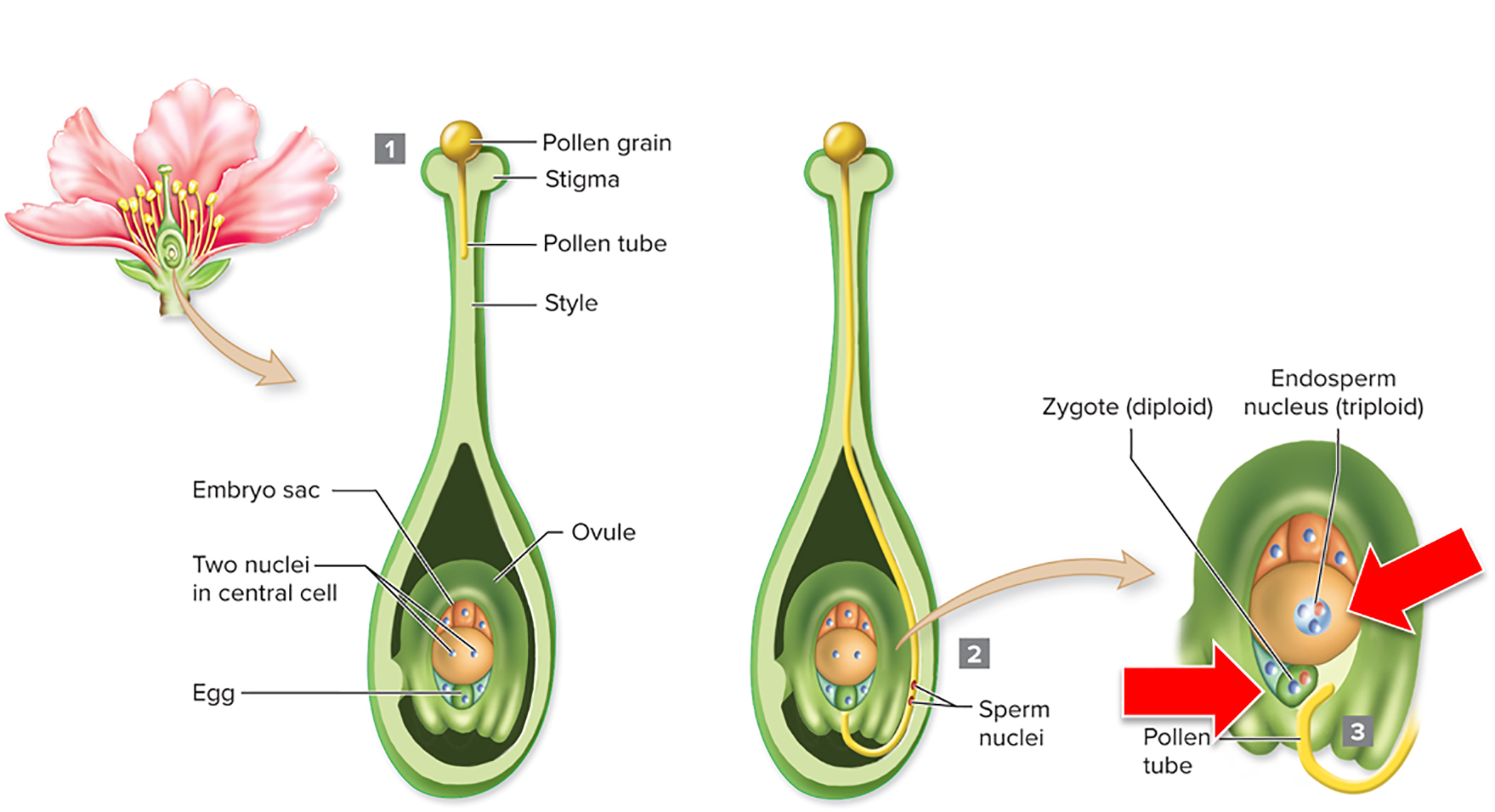 Section 24.2
Figure 24.7
Angiosperm sex: Seeds
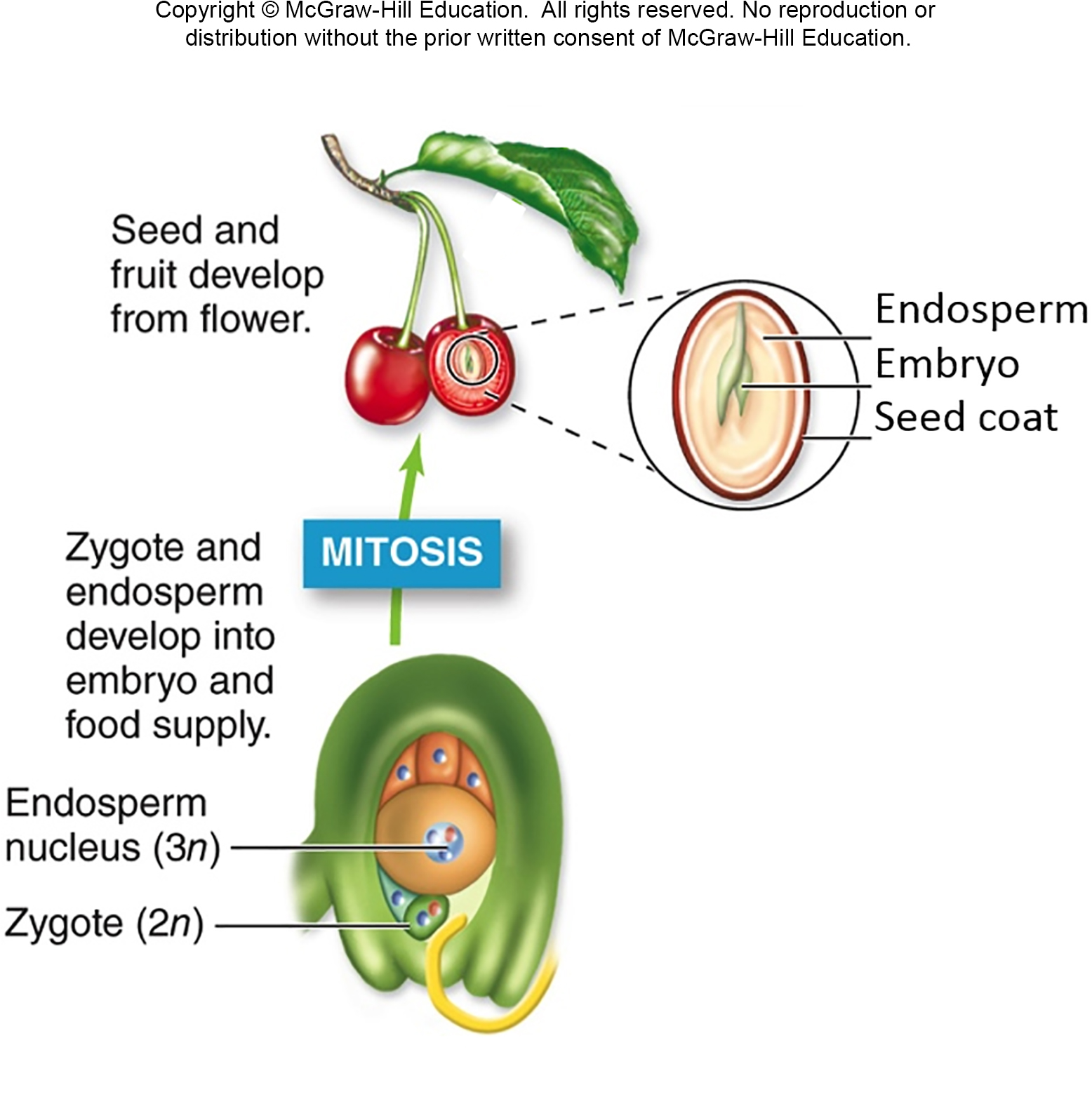 After fertilization, the seed starts to develop.
A seed consists of an embryo, endosperm, and seed coat.
Section 24.2
Figure 24.4
Seeds contain an embryo
The zygote develops from a single cell into an embryo.
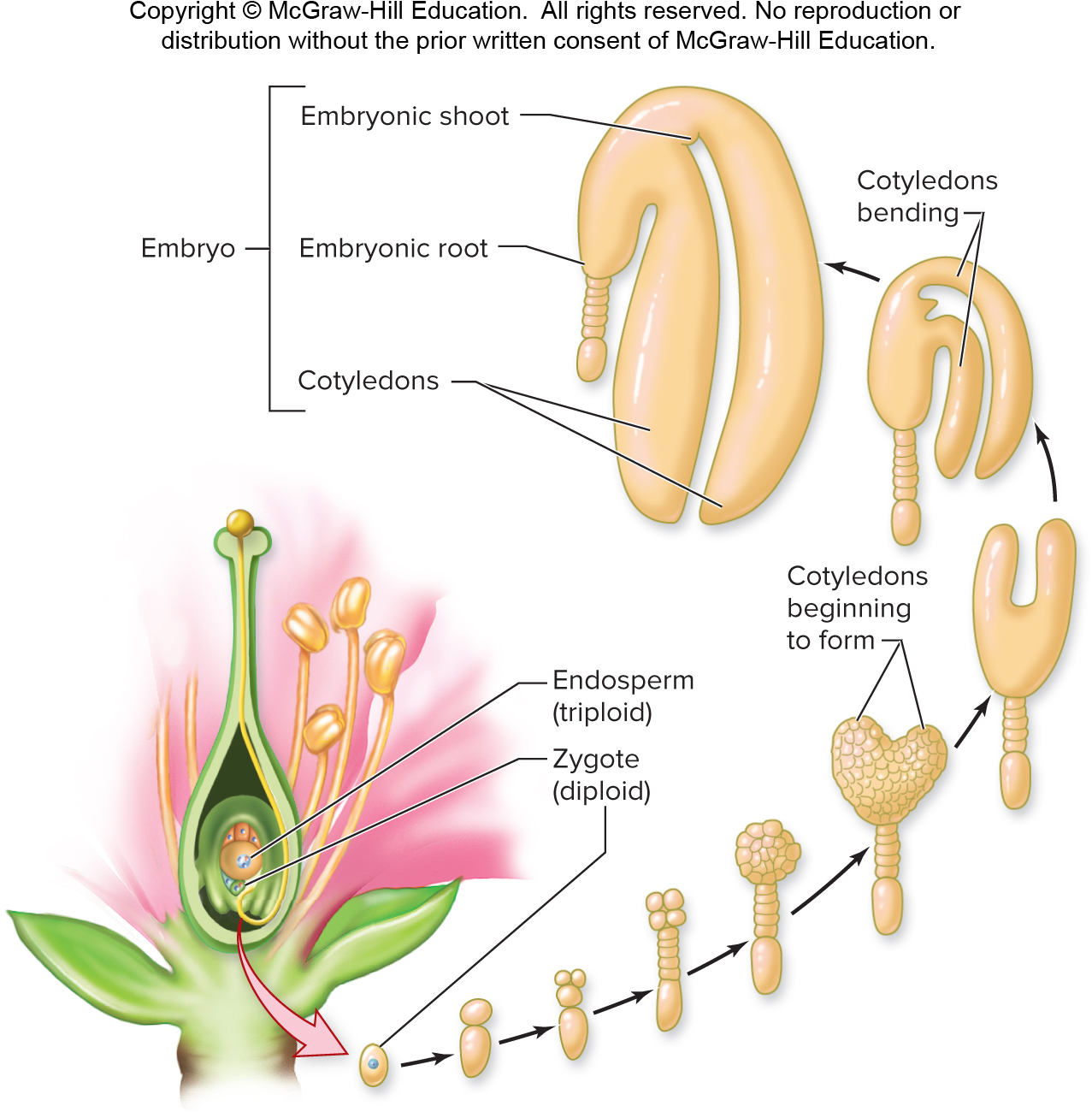 Section 24.2
Figure 24.8
Seeds contain cotyledons
Cotyledons are the embryo’s “seed leaves.” Embryonic shoots and roots also form.
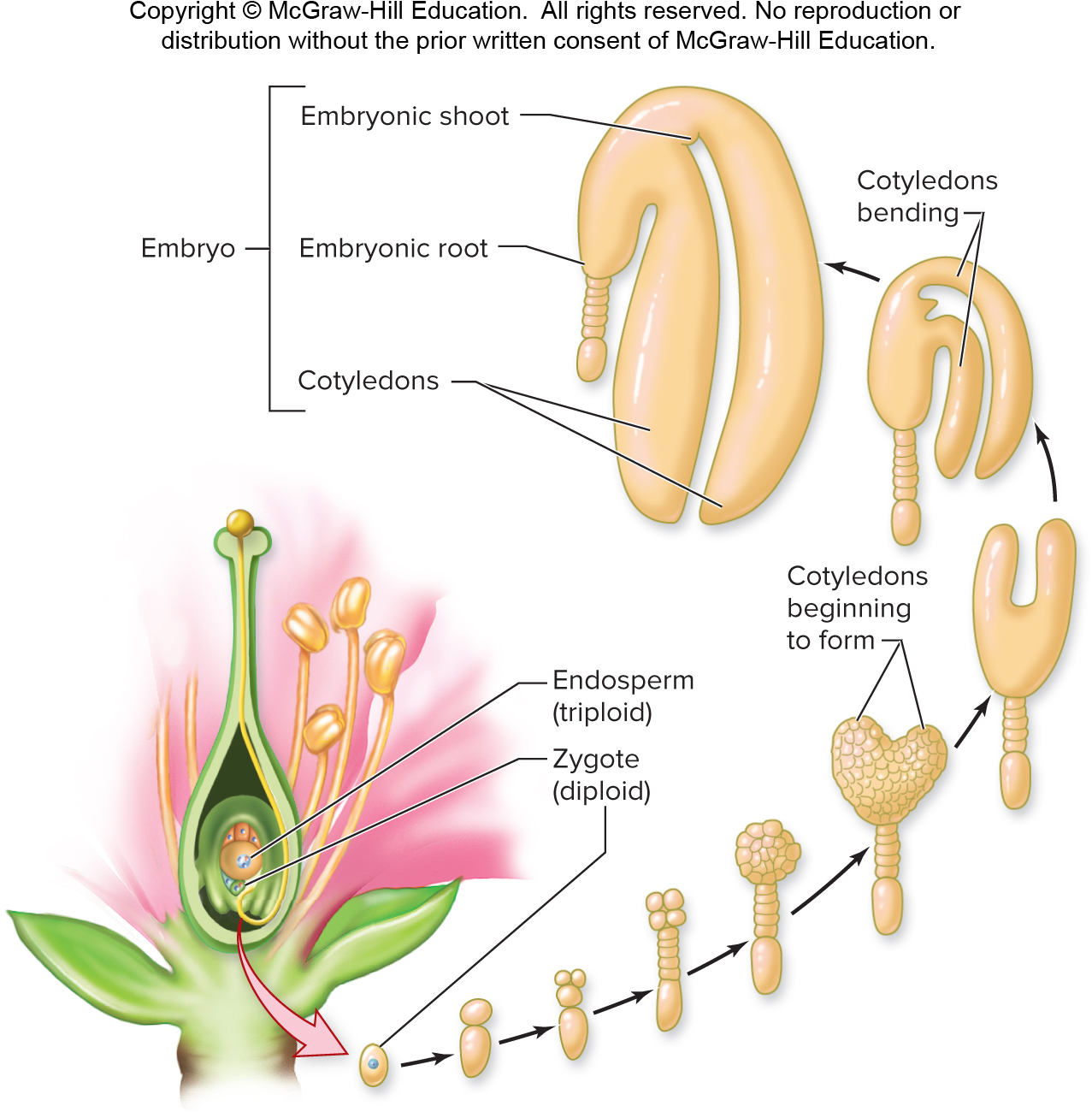 Figure 24.8
Section 24.2
Endosperm feeds the embryo
Endosperm cells divide rapidly and nourish the embryo.
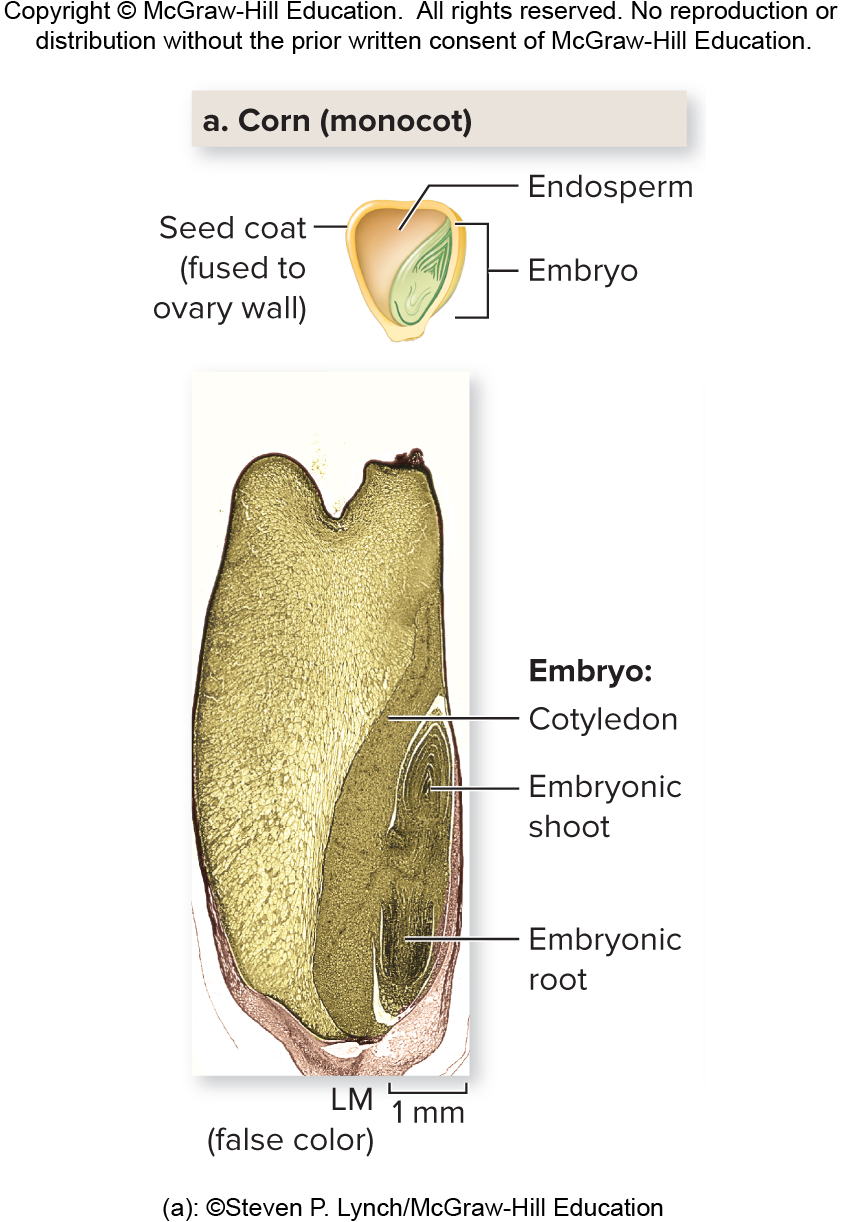 (a): ©Steven P. Lynch/McGraw-Hill Education
Section 24.2
Figure 24.9
The seed coat
The seed coat is a tough outer layer that protects 
the embryo from damage, dehydration, and predators.
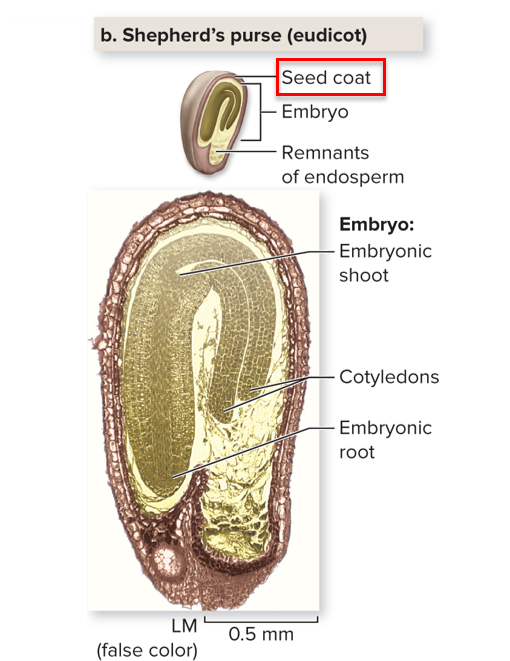 (b): ©Steven P. Lynch RF
Figure 24.9
Section 24.2
Angiosperm sex: Fruits
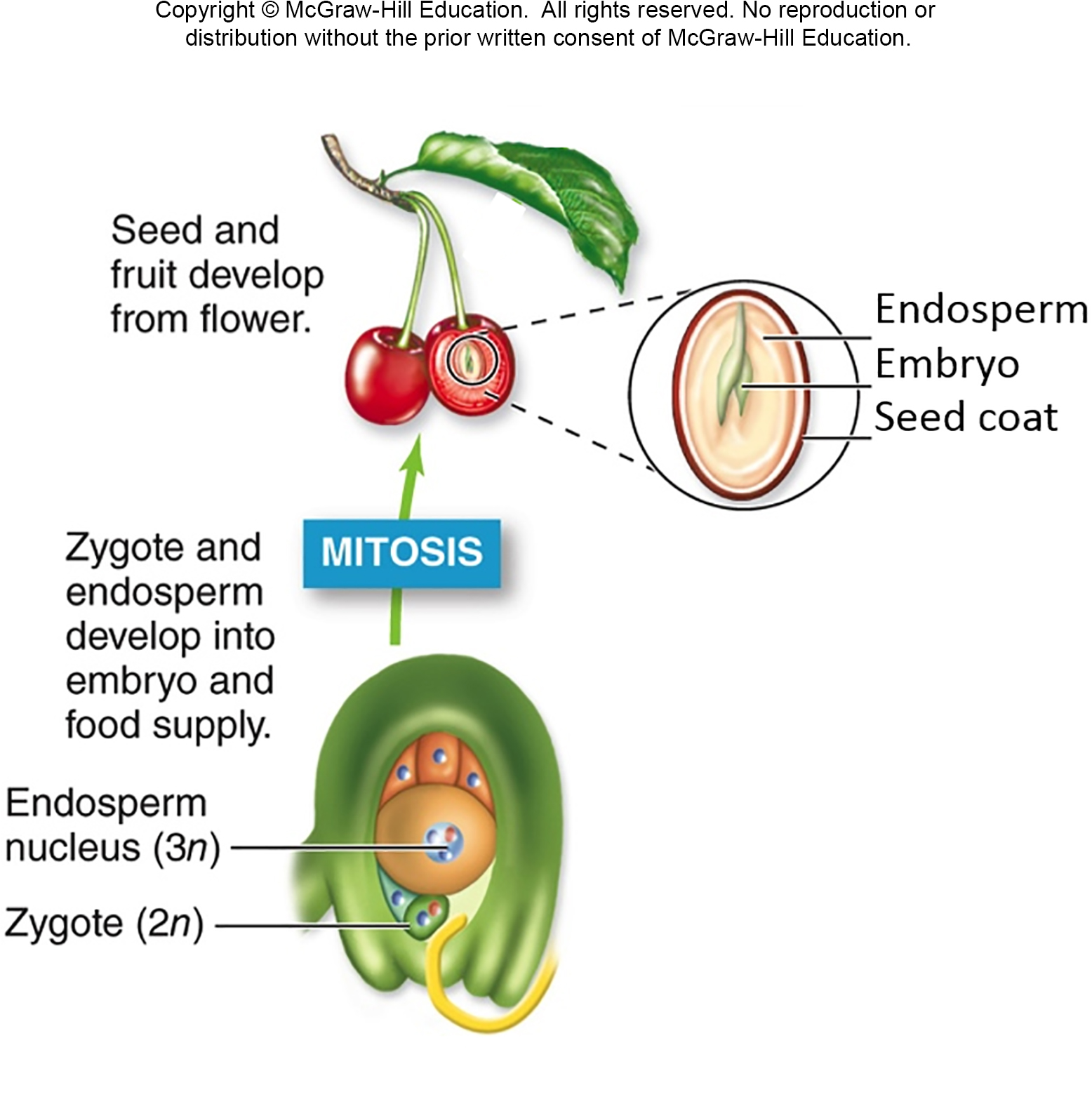 At the same time, a fruit develops from the ovary enclosing the developing seed(s).
Figure 24.4
Section 24.2
Fruit formation
These photos show how the fruit forms.
After pollination, the flower loses its petals.
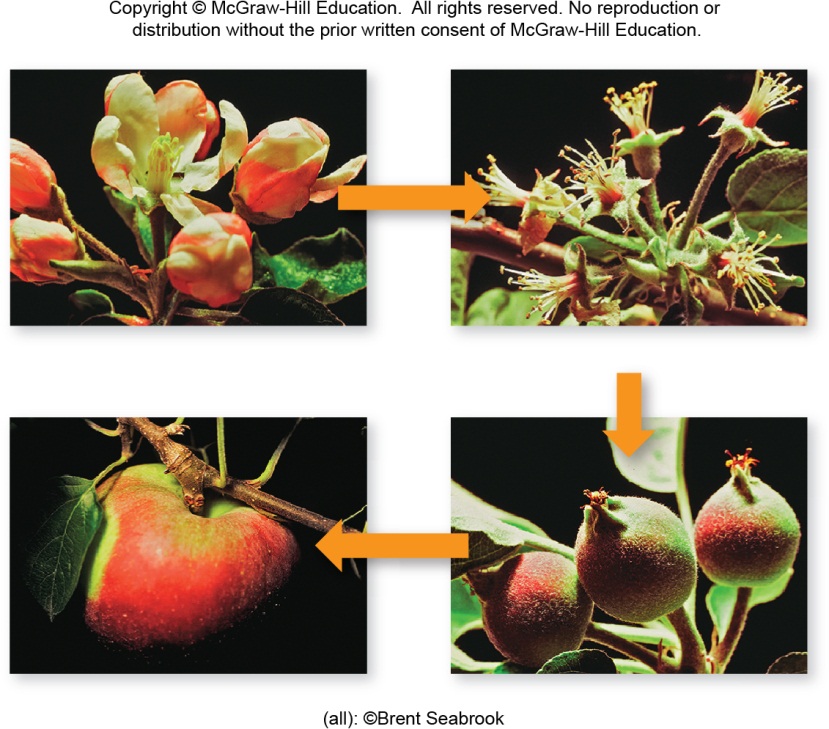 Pollination occurs.
Petals are shed.
Fruit protects and disperses seeds.
Ovary and receptacle swell as seeds develop.
(all): ©Brent Seabrook
Figure 24.10
Section 24.2
Hormones and fruit formation
A developing seed releases hormones that trigger 
fruit formation. The ovary swells.
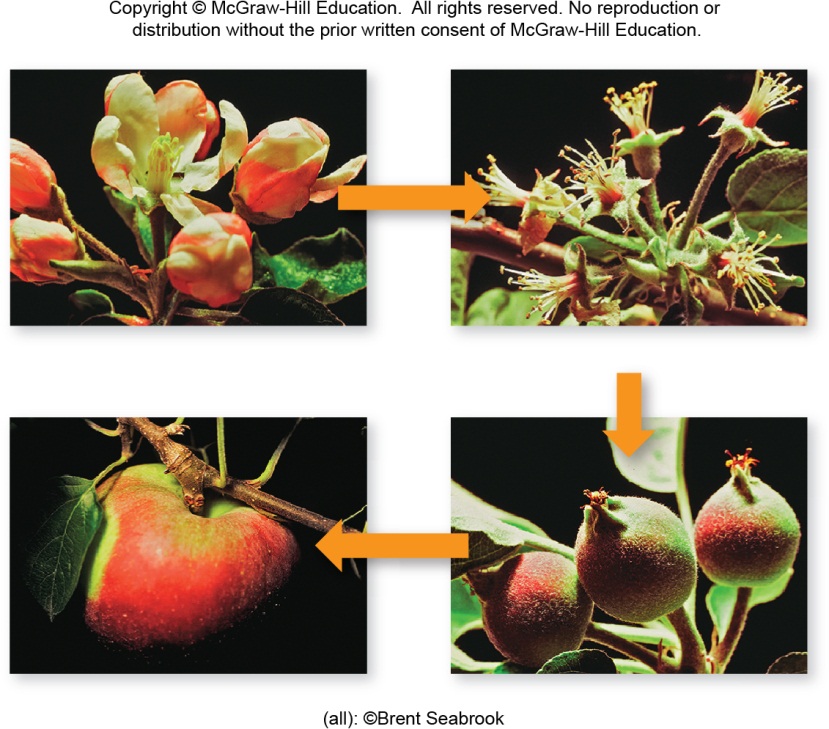 Pollination occurs.
Petals are shed.
Ovary and receptacle swell as seeds develop.
Fruit protects and disperses seeds.
(all): ©Brent Seabrook
Section 24.2
Figure 24.10
Clicker question #2
Angiosperms and humans reproduce sexually. Pollination in plants is analogous to ___ in humans; seed development in plants is analogous to ___ in humans.
 sexual intercourse; growth of the fetus
 dating; going through puberty
 fertilization; early childhood
 gamete formation; birth
 None of the choices is correct.
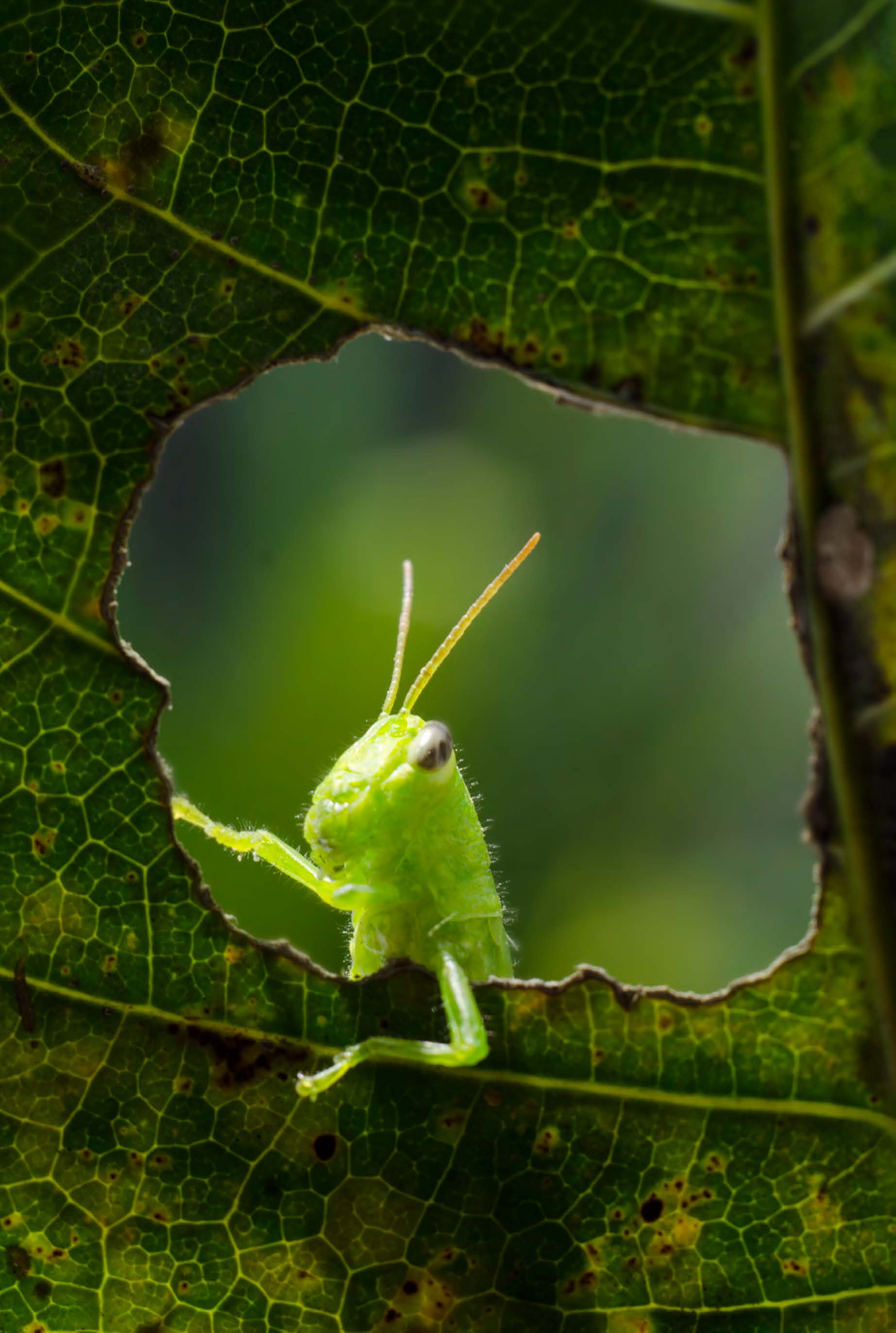 Clicker question #2, solution
Angiosperms and humans reproduce sexually. Pollination in plants is analogous to ___ in humans; seed development in plants is analogous to ___ in humans.
sexual intercourse; growth of the fetus
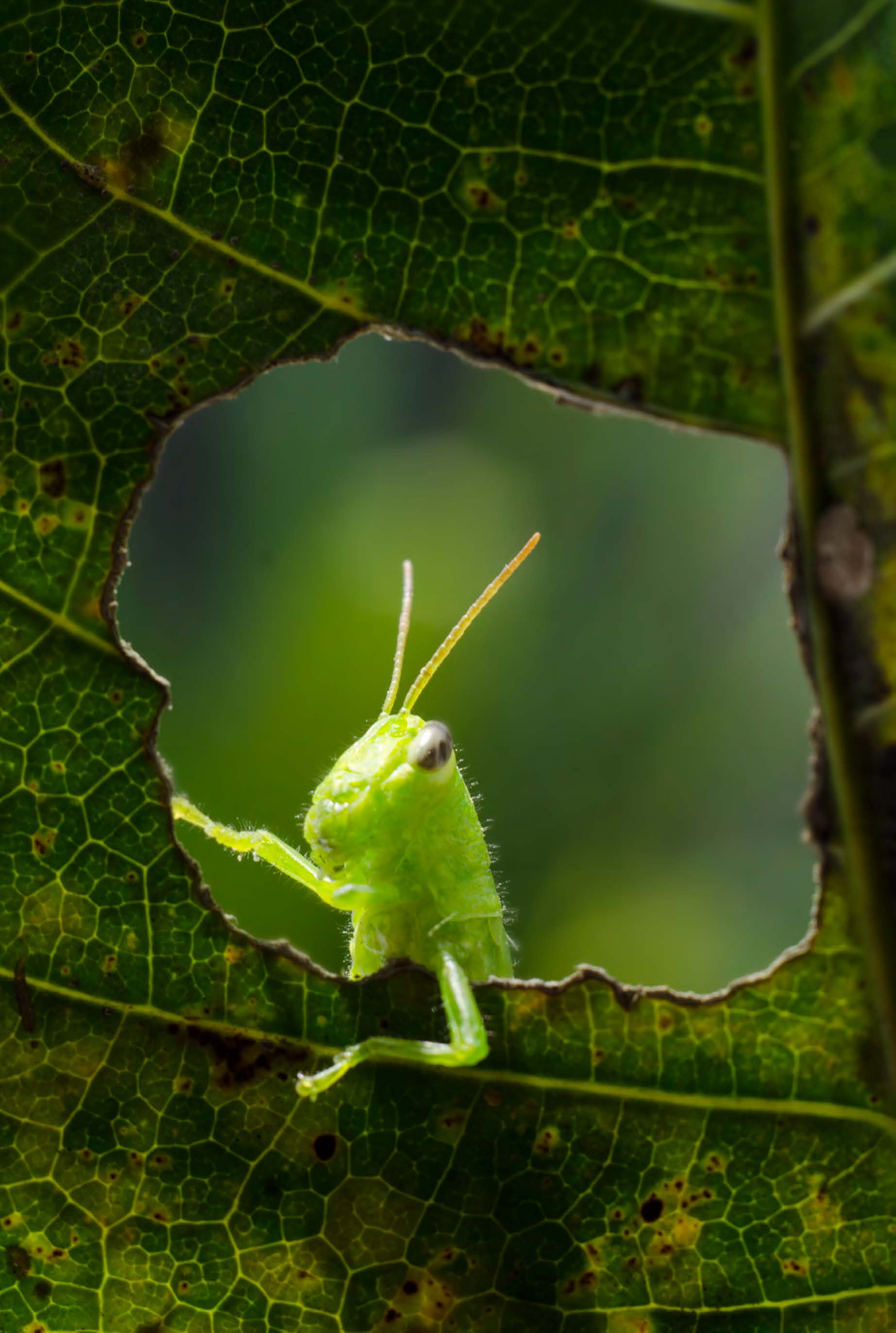 Flower: © Doug Sherman/Geofile/RF
There are many types of fruit
TABLE 24.1 Types of Fruits: A Summary
Example(s)
Characteristics
Fruit Type
Fruits come in many forms.
Derived from one flower with one carpel
Simple
Olive, cherry, peach, plum, coconut, grape, tomato, pepper, eggplant, apple, pear
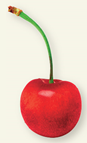 ©Ingram Publishing/Alamy RF
Blackberry,strawberry, raspberry, magnolia
Aggregate
Derived from one flower with many separate carpels
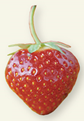 ©Corbis RF
Multiple
Pineapple, fig
Derived from tightly clustered flowers whose ovaries fuse as the fruit develops
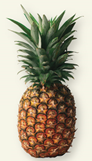 ©Ingram Publishing/Alamy RF
Section 24.2
Table 24.1
The function of fruit
Fruits protect and disperse seeds. 
Seeds carried away from parent plants decrease the 
chance of competition among parents, offspring, and siblings.
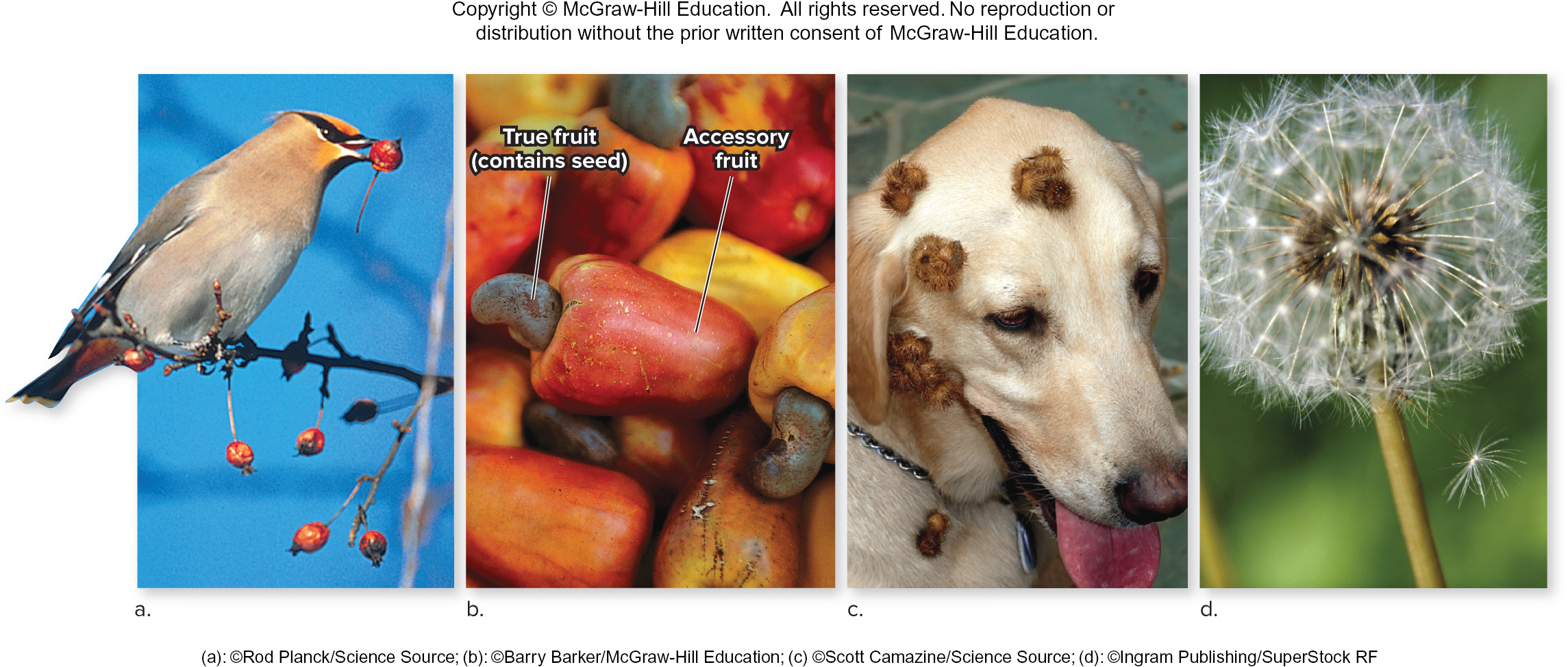 (a): ©Rod Planck/Science Source; (b): ©Barry Barker/McGraw-Hill Education; (C) ©Scott Camazine/Science Source; (d): ©Ingram Publishing/SuperStock RF
Section 24.2
Figure 24.11
When does fruit ripen?
Unripe fruits, which contain immature seeds, are usually distasteful. Ripe fruits are tasty; mature seeds are deposited in droppings.
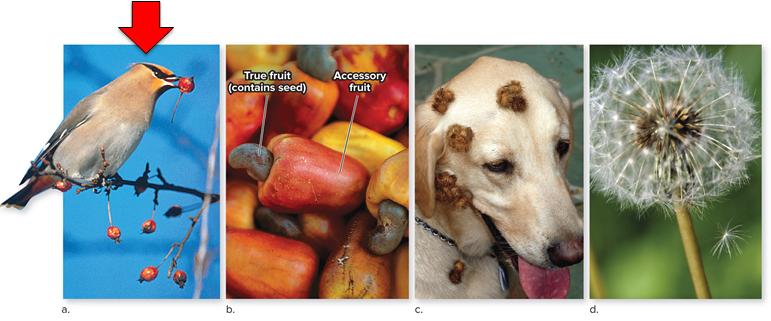 (a): ©Rod Planck/Science Source; (b): ©Barry Barker/McGraw-Hill Education; (C) ©Scott Camazine/Science Source; (d): ©Ingram Publishing/SuperStock RF
Figure 24.11
Section 24.2
Prickly fruits
Prickly fruits stick to feathers or fur.
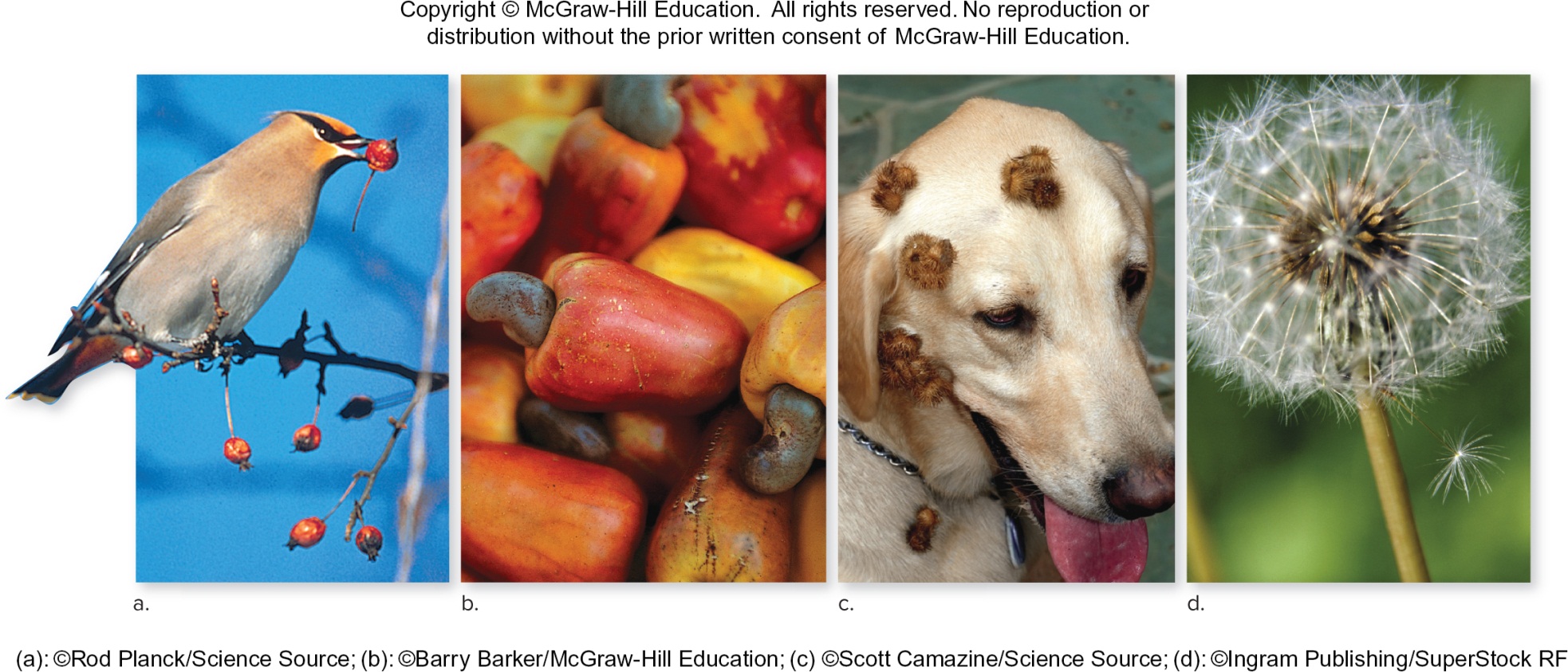 Figure 24.11
Section 24.2
Flying and floating fruit
Some fruits catch the wind with tufts of fluff. 
Still others float in water currents.
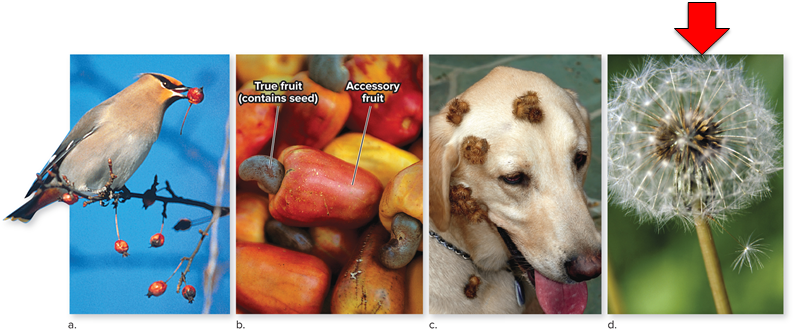 (a): ©Rod Planck/Science Source; (b): ©Barry Barker/McGraw-Hill Education; (C) ©Scott Camazine/Science Source; (d): ©Ingram Publishing/SuperStock RF
Section 24.2
Figure 24.11
24.2 Mastering concepts
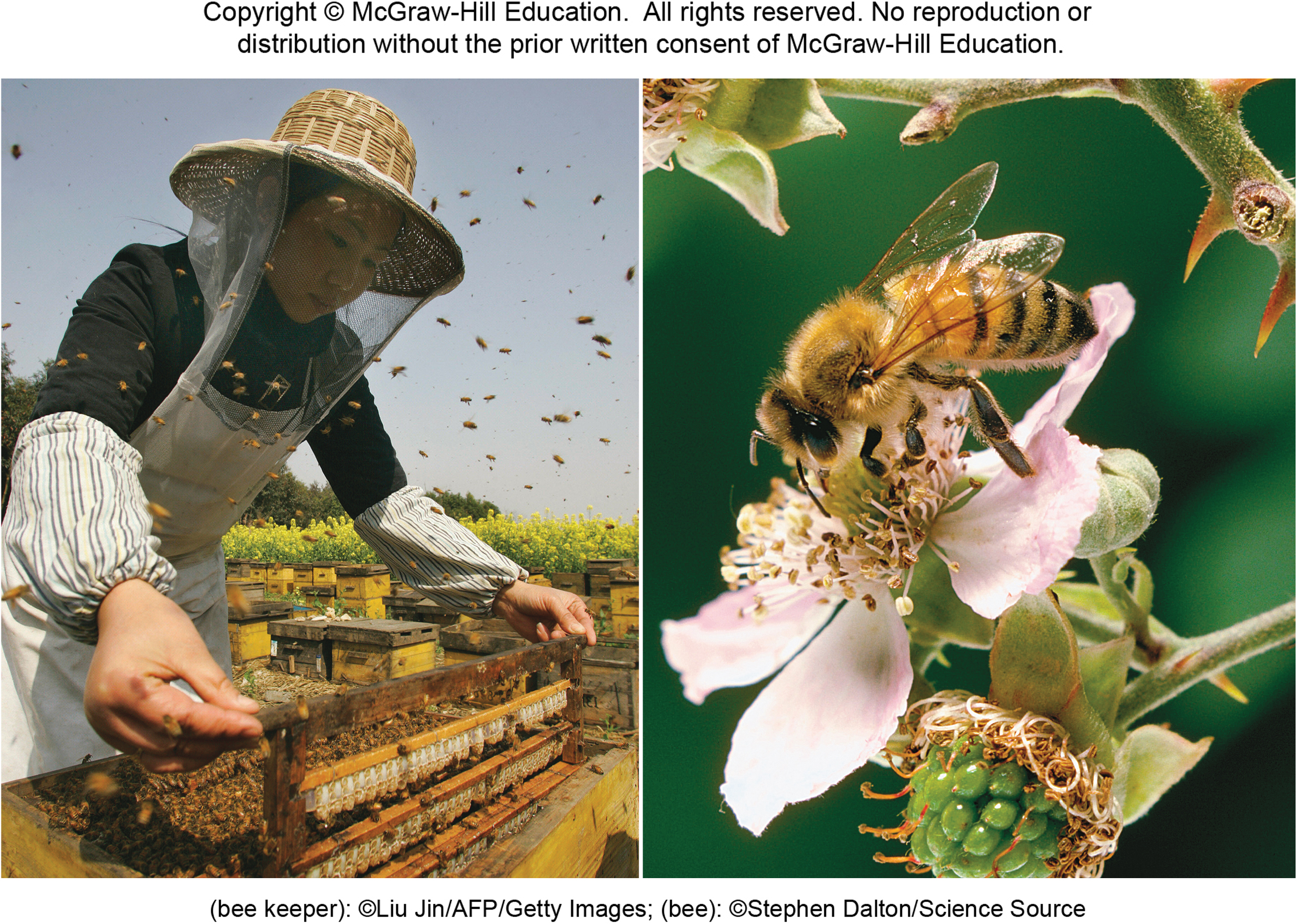 How does pollen move from one flower to another, and why is this process essential for sexual reproduction?
(bee keeper): ©Liu Jin/AFP/Getty Images; (bee): ©Stephen Dalton/Science Source
Plant growth begins with seed germination
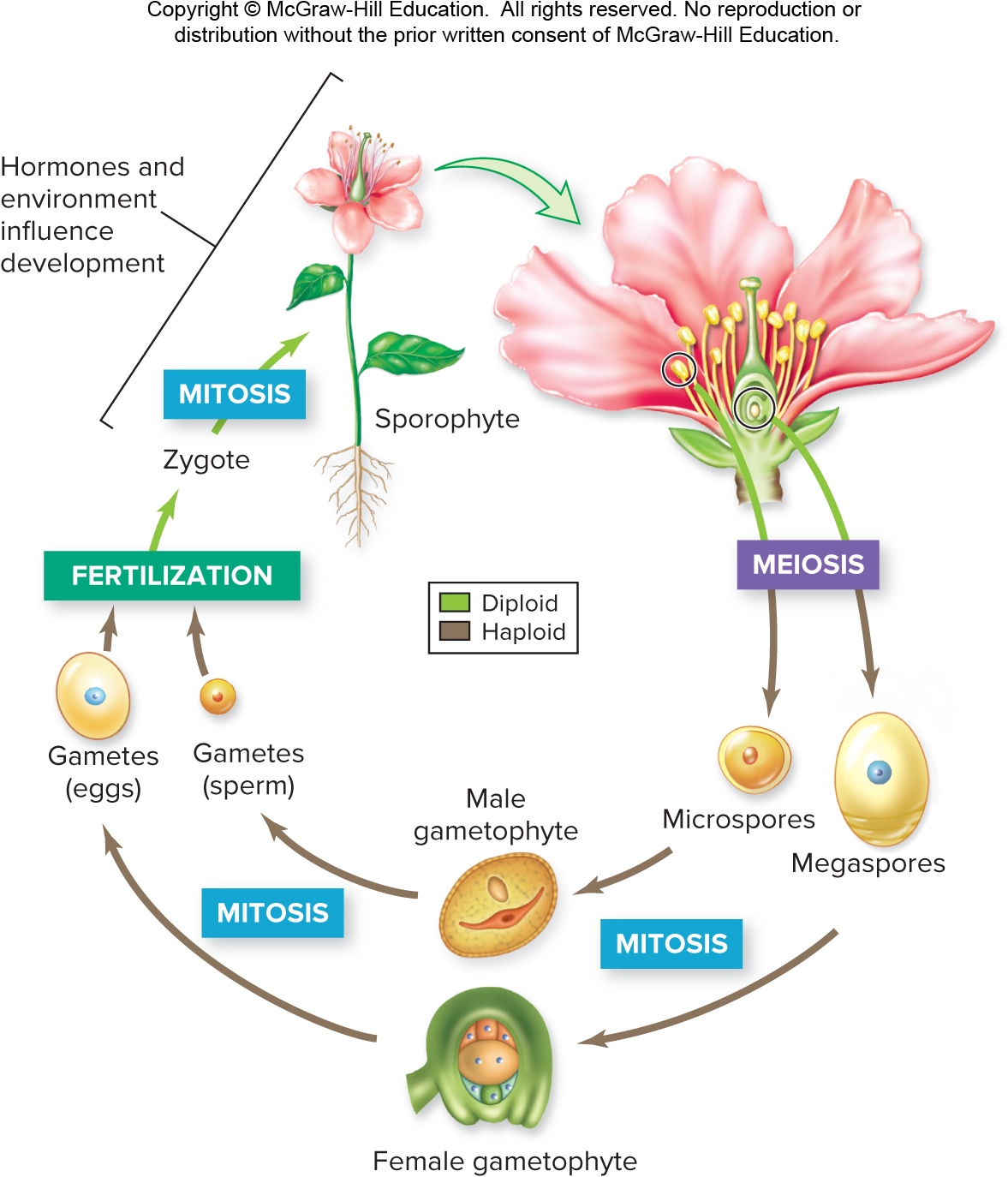 How does the embryo continue developing into a mature sporophyte?
Section 24.3
Figure 24.3
Seed germination
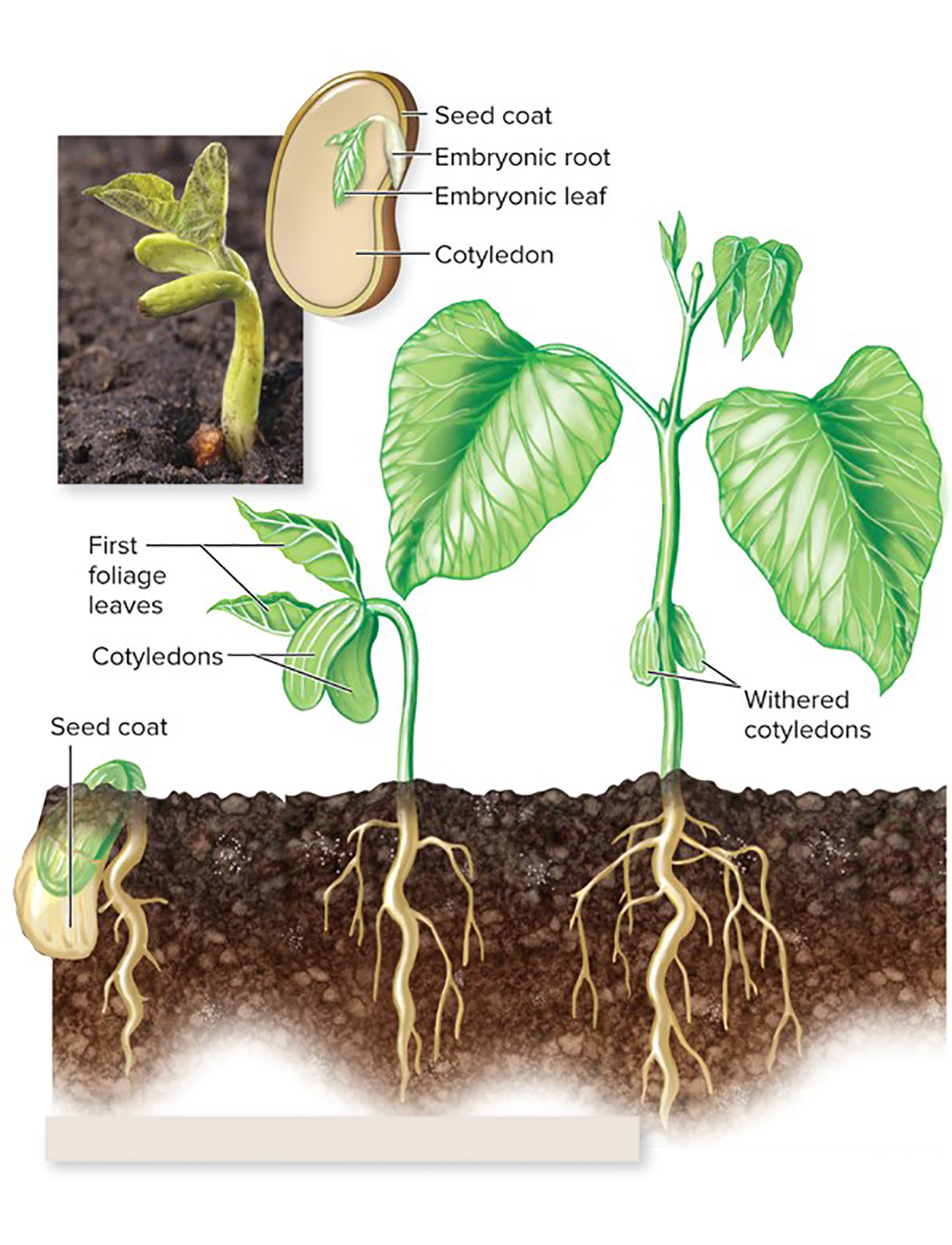 Bean (eudicot) germination and development
(b): ©Ed Reschke/Photolibrary/Getty Images
Section 24.3
Figure 24.12
Seed germination: Rupturing the seed coat
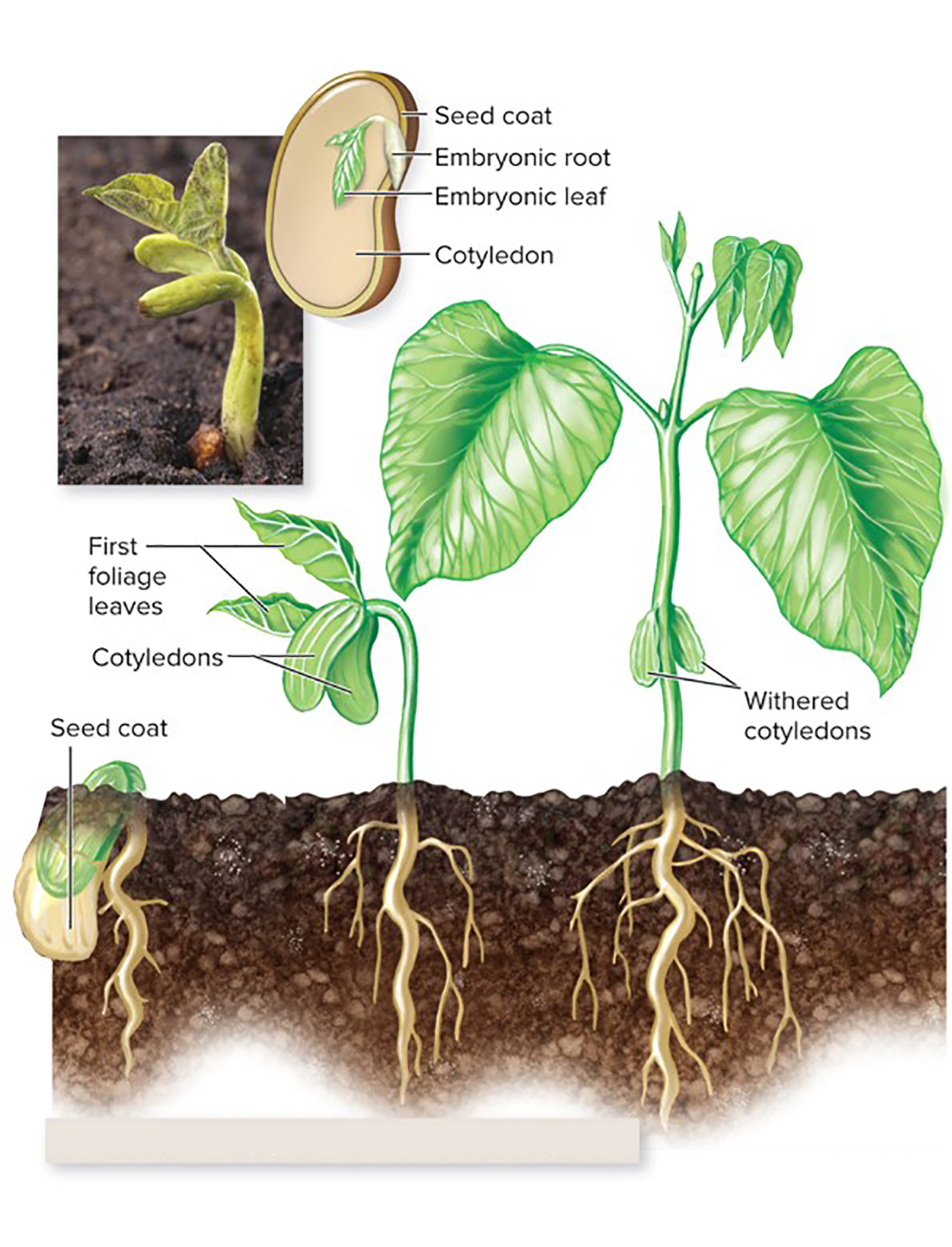 Bean (eudicot) germination and development
(b): ©Ed Reschke/Photolibrary/Getty Images
Section 24.3
Figure 24.12
Seed germination: Endosperm fuels the growth of the embryo
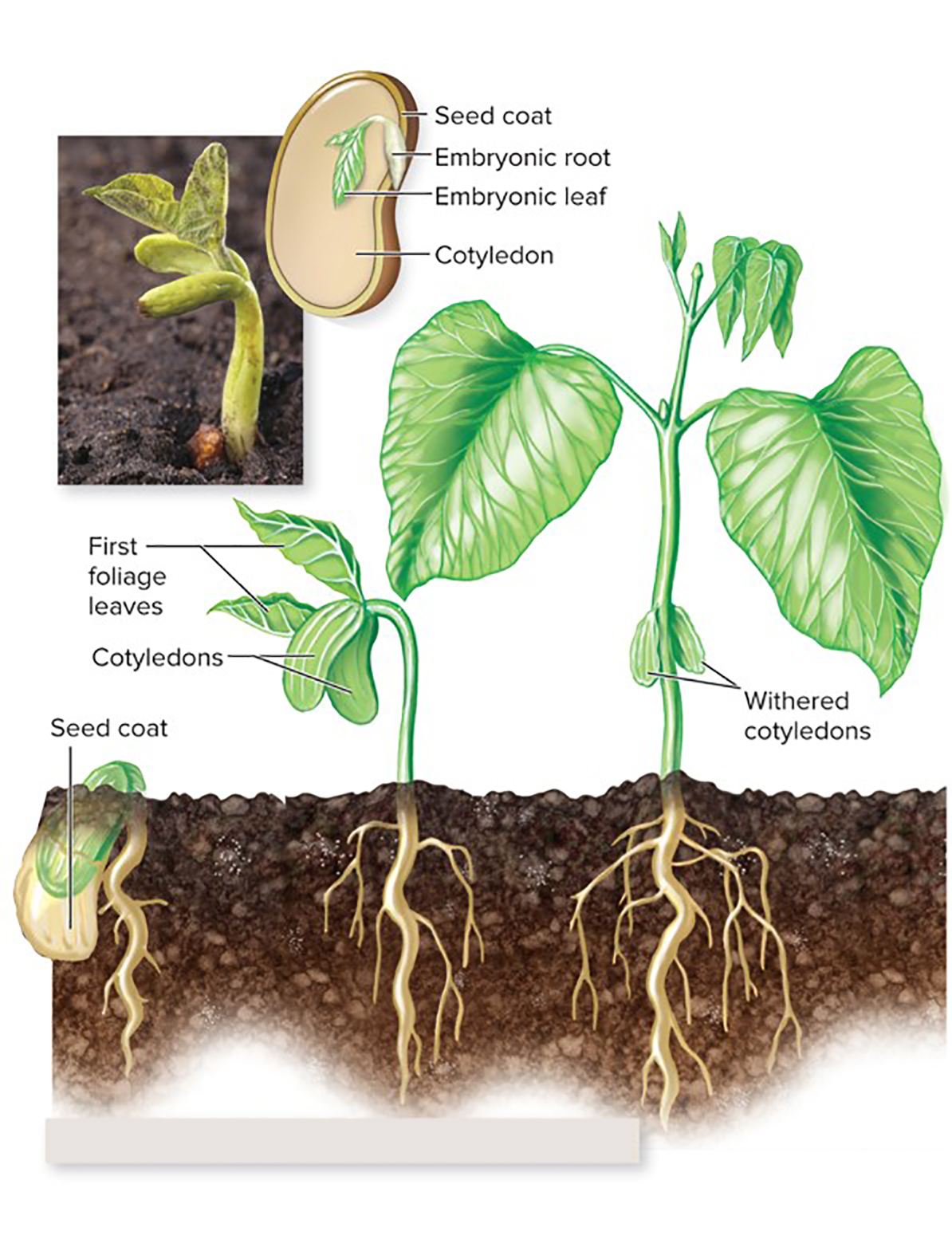 Bean (eudicot) germination and development
(b): ©Ed Reschke/Photolibrary/Getty Images
Figure 24.12
Section 24.3
Plant growth before photosynthesis
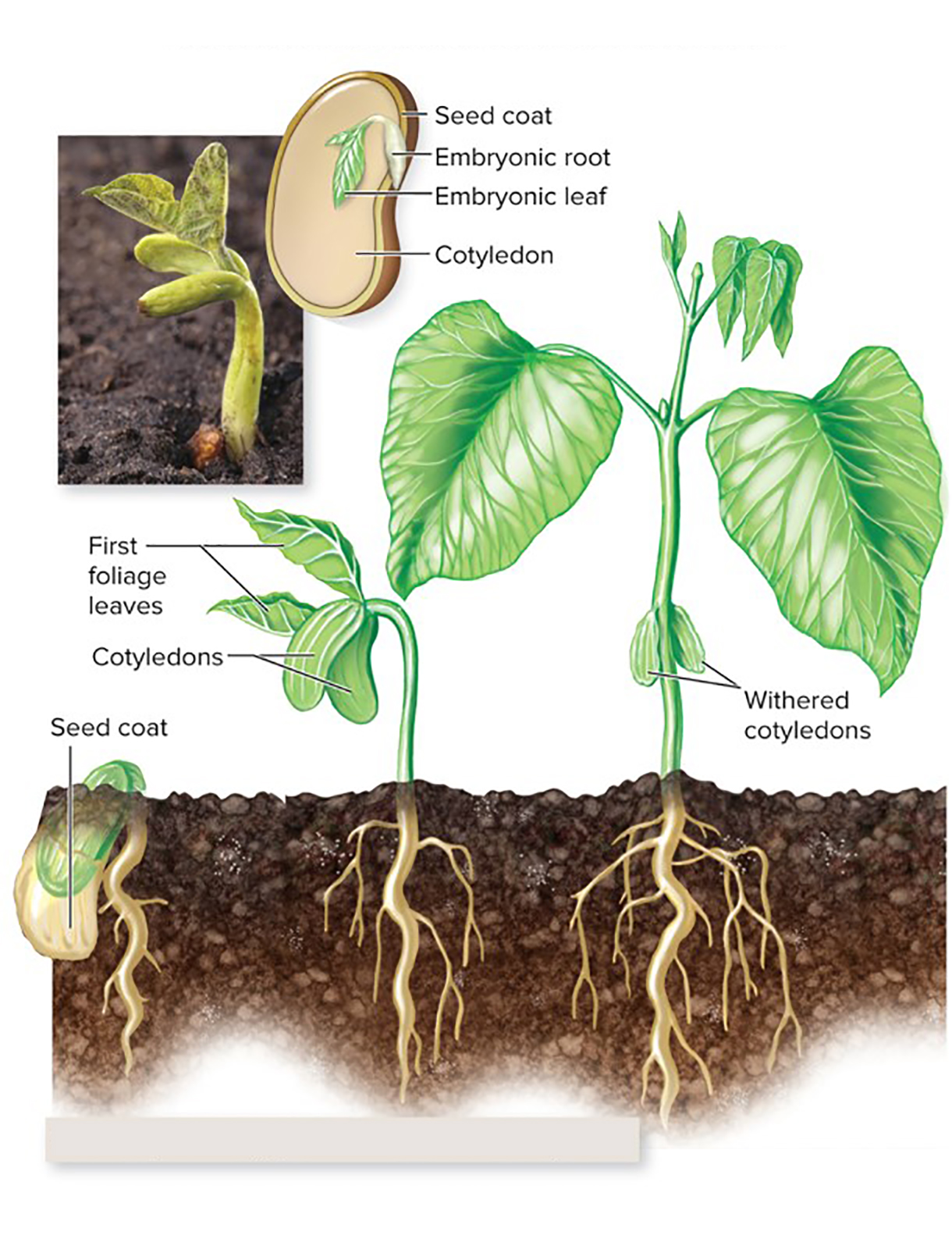 At first, the only energy source is fuel stored in the endosperm.
Bean (eudicot) germination and development
(b): ©Ed Reschke/Photolibrary/Getty Images
Figure 24.12
Section 24.3
Photosynthesis takes over
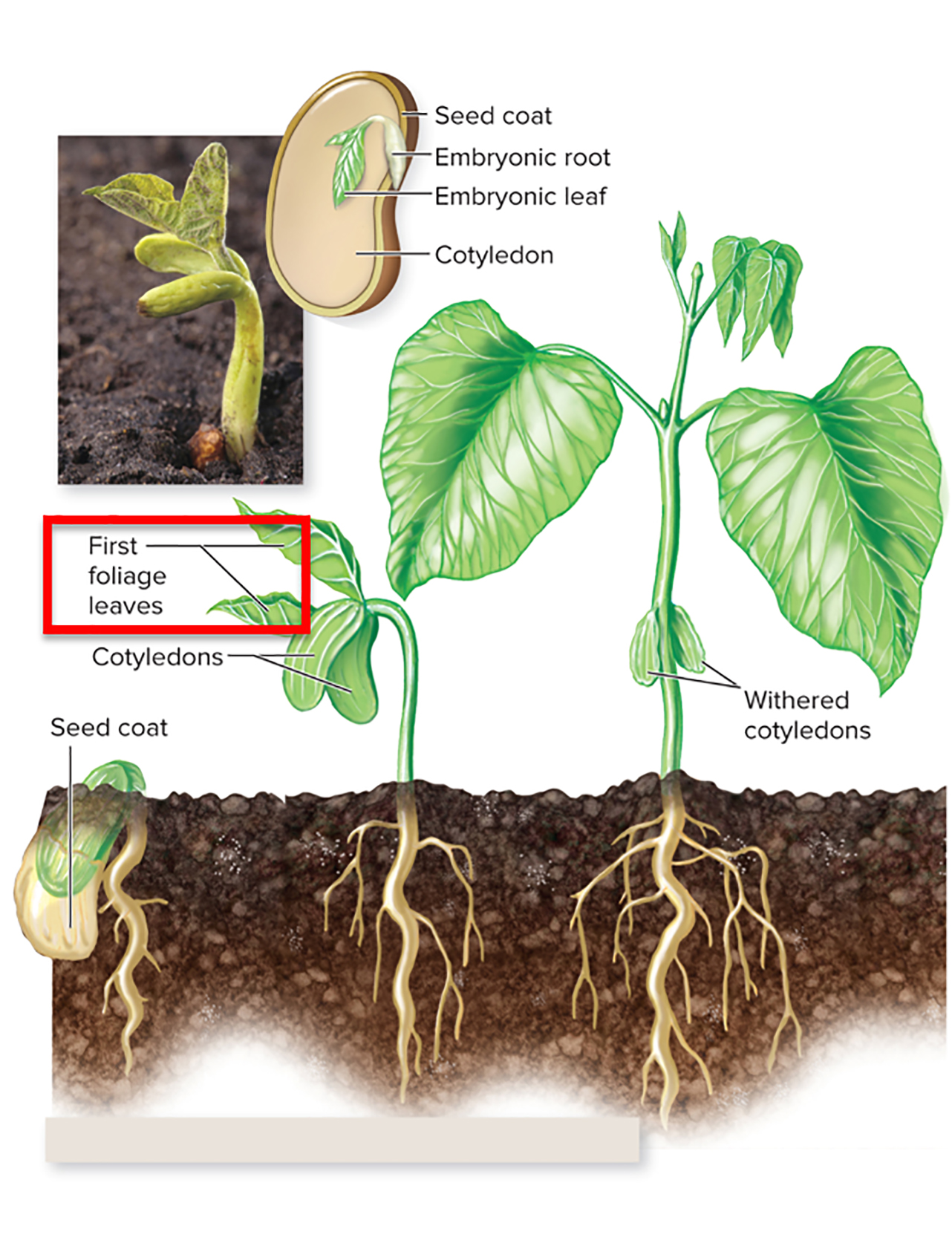 After the shoot emerges from the ground and the first leaves unfold, photosynthesis begins.
Bean (eudicot) germination and development
(b): ©Ed Reschke/Photolibrary/Getty Images
Figure 24.12
Section 24.3
Seed germination in monocots and dicots
Monocots and eudicots, two groups of plants, have slightly different development patterns.
Monocot development
Eudicot development
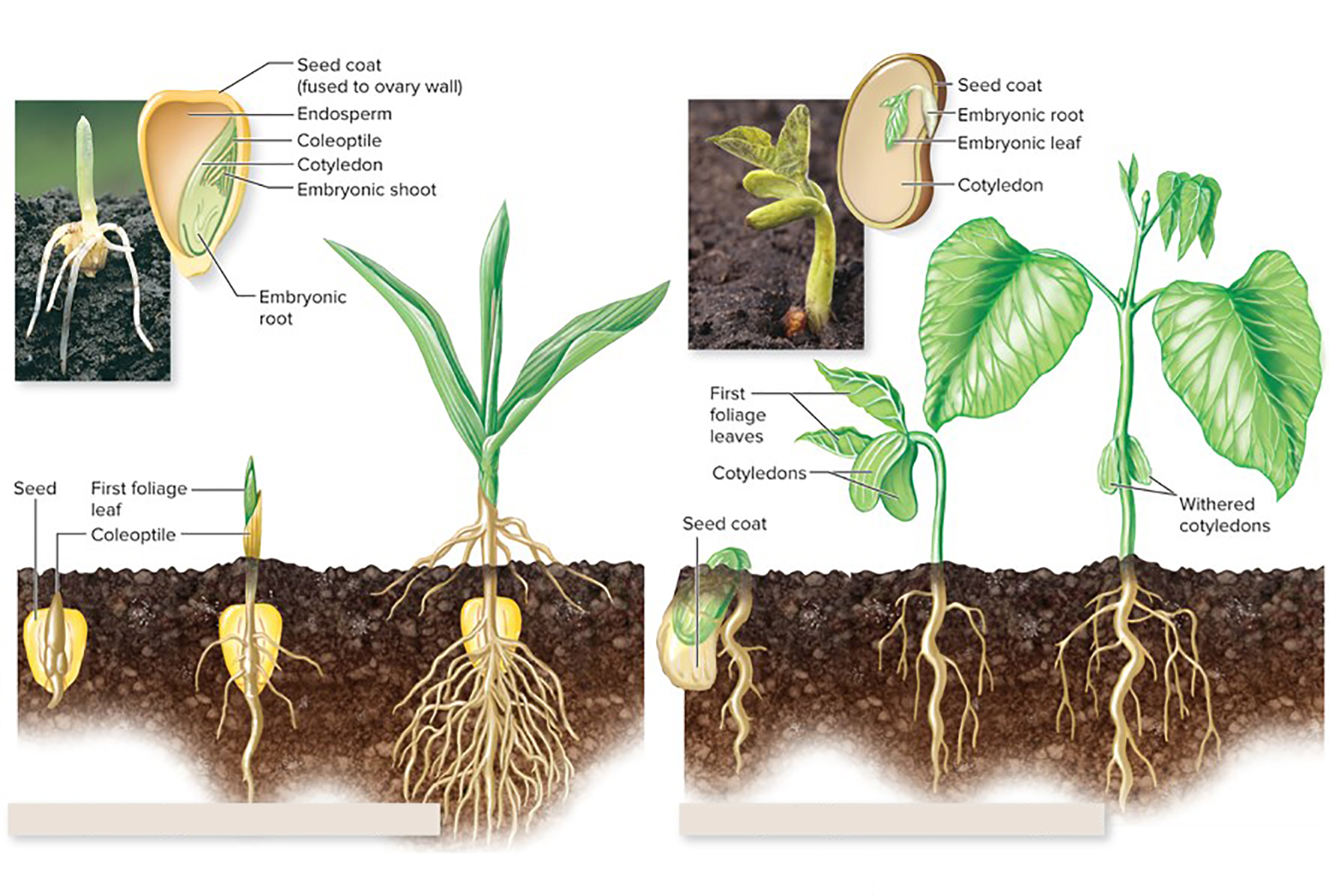 Bean (eudicot) germination and development
Corn (monocot) germination and development
(a): ©Dwight Kuhn; (b): ©Ed Reschke/Photolibrary/Getty Images
Section 24.3
Figure 24.12
Clicker question #3
A seed that lands on dry pavement is unlikely to germinate because it does not receive enough
 light.
 oxygen.
 food.
 water.
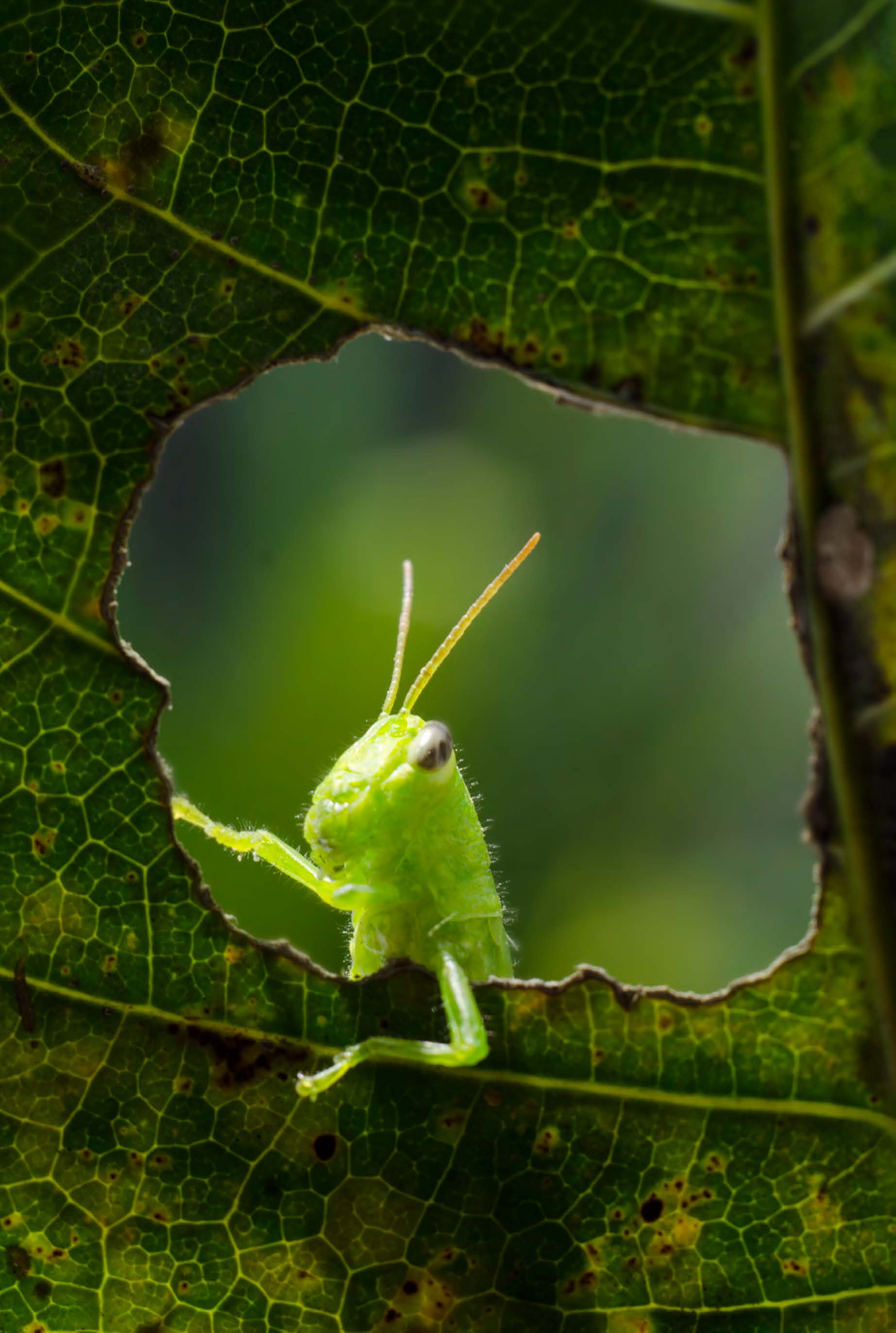 Clicker question #3, solution
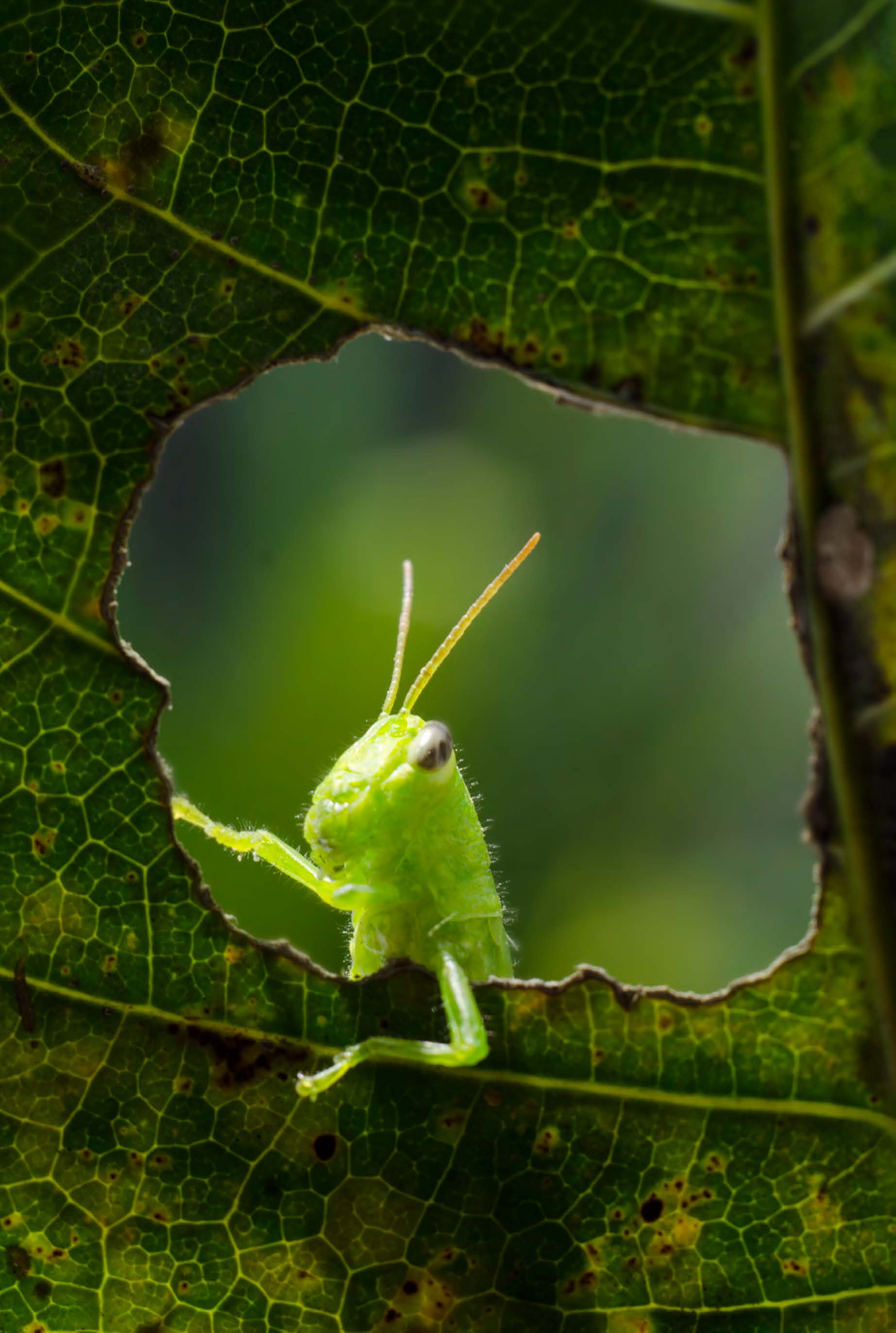 A seed that lands on dry pavement is unlikely to germinate because it does not receive enough
water.
24.3 Mastering concepts
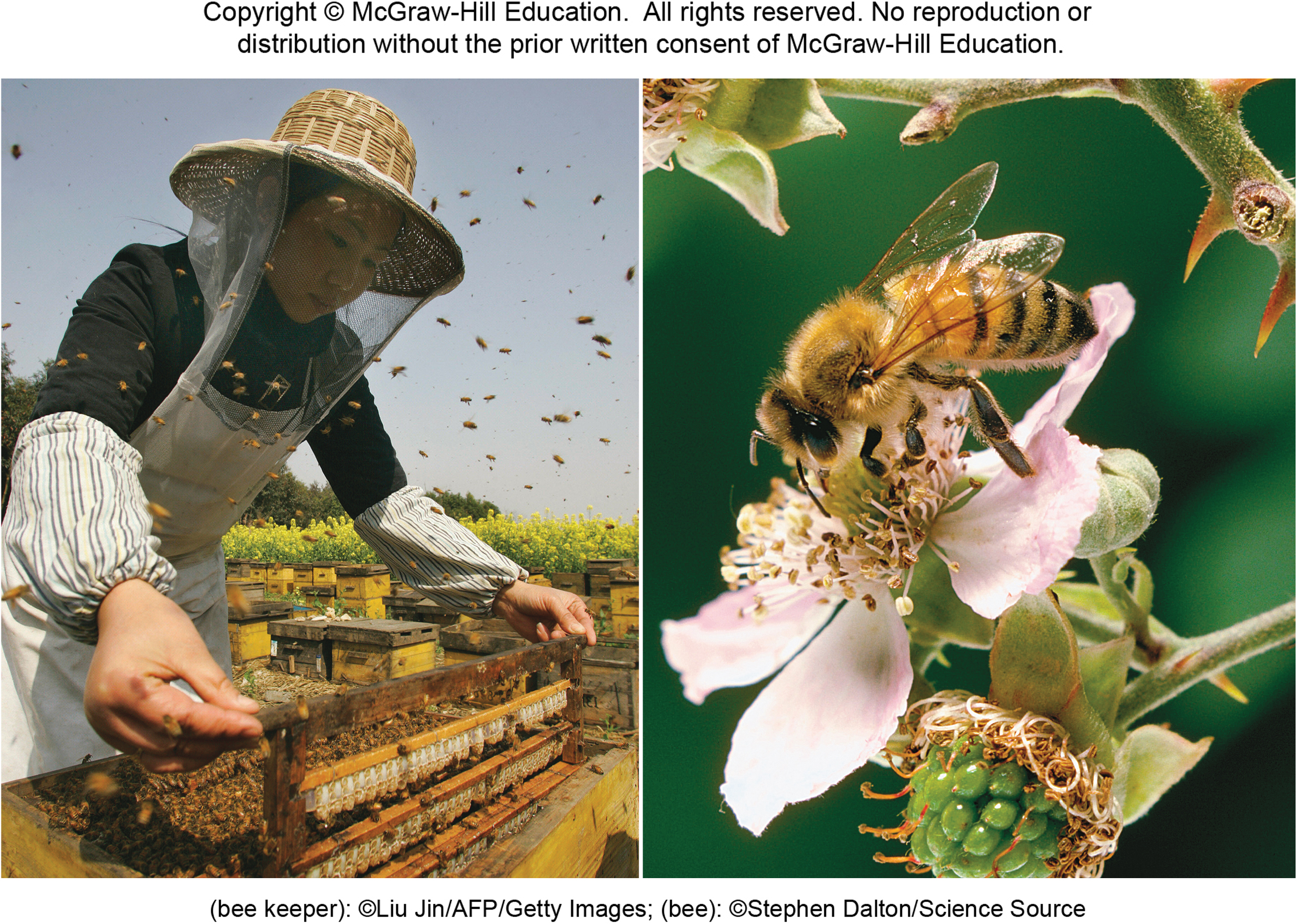 What are the events of early seedling development?
(bee keeper): ©Liu Jin/AFP/Getty Images; (bee): ©Stephen Dalton/Science Source
Hormones regulate plant growth
Chemicals called hormones travel between cells and regulate many aspects of plant growth.
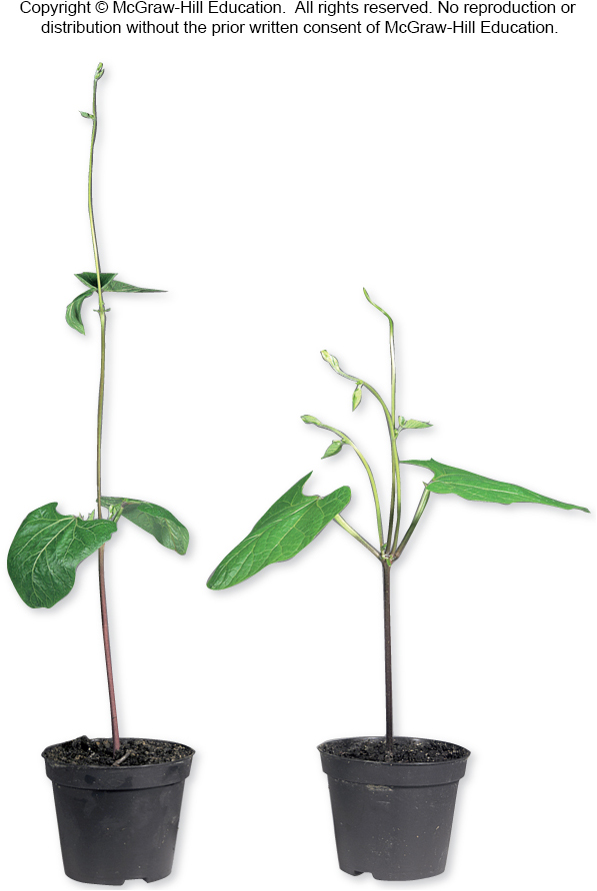 ©Nigel Cattlin/Alamy
Figure 24.14
Section 24.4
Five hormones regulate most plant growth
Five hormones cue many of the major changes in plant growth and development:
auxins,
cytokinins,
gibberellins,
ethylene,
abscisic acid.
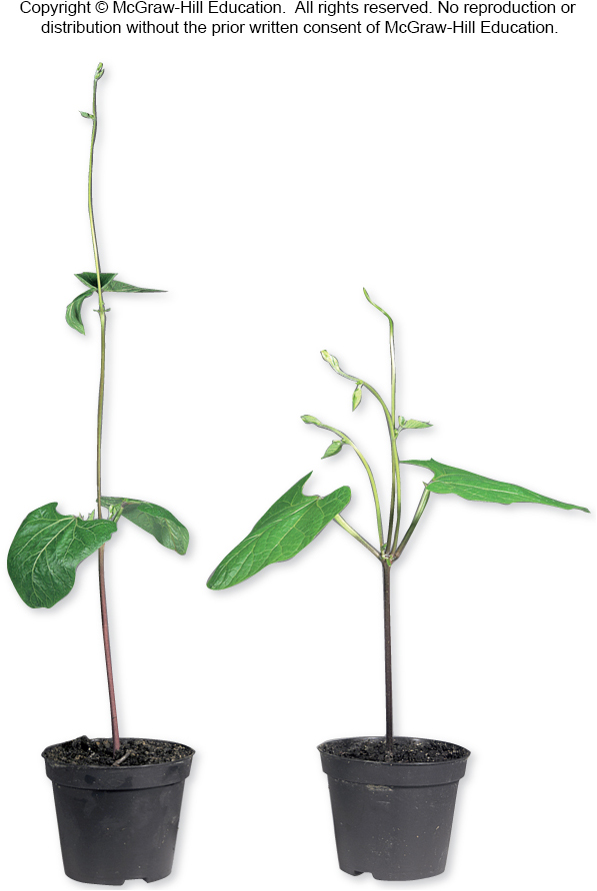 ©Nigel Cattlin/Alamy
Figure 24.14
Section 24.4
Hormones regulate plant growth: Auxin
Auxins control plant responses to light and gravity, promote elongation of cells in a stem, and suppress the growth of lateral buds.
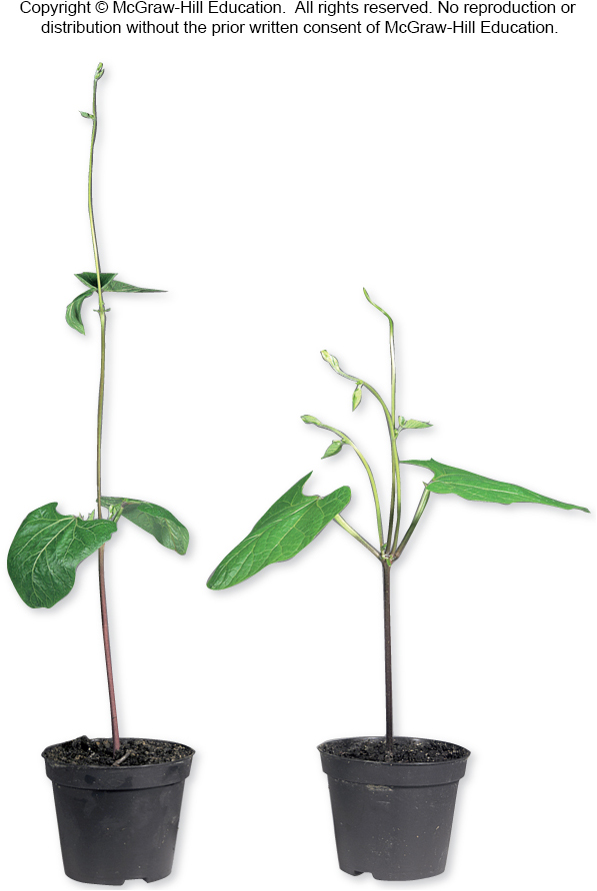 ©Nigel Cattlin/Alamy
Figure 24.14
Section 24.4
Hormones regulate plant growth: Cytokinins
Cytokinins stimulate cell division in many plant parts, delay shedding of leaves, and stimulate growth of lateral buds.
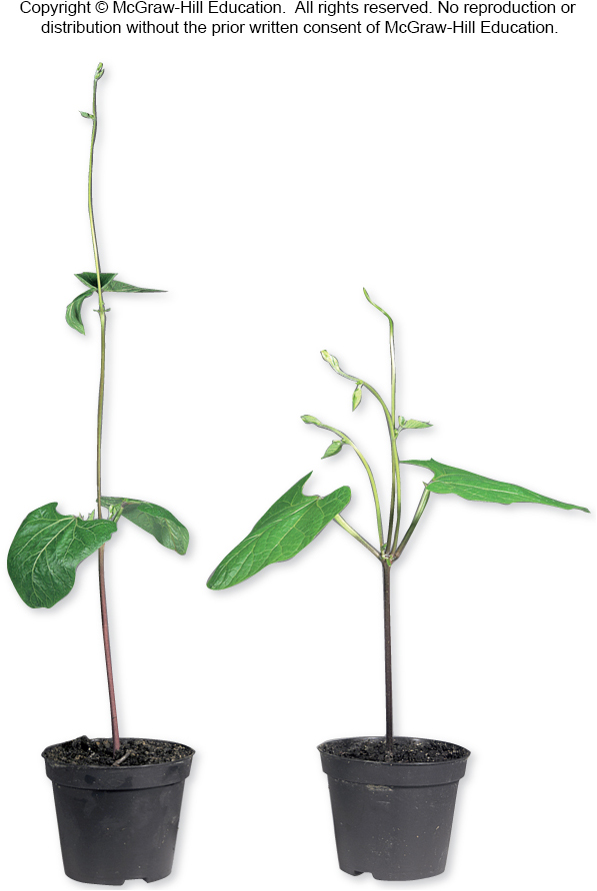 ©Nigel Cattlin/Alamy
Figure 24.14
Section 24.4
Apical dominance
Auxins are primarily released from the shoot tip, and cytokinins are primarily released from the roots.
The counteracting effect of these hormones is called apical dominance.
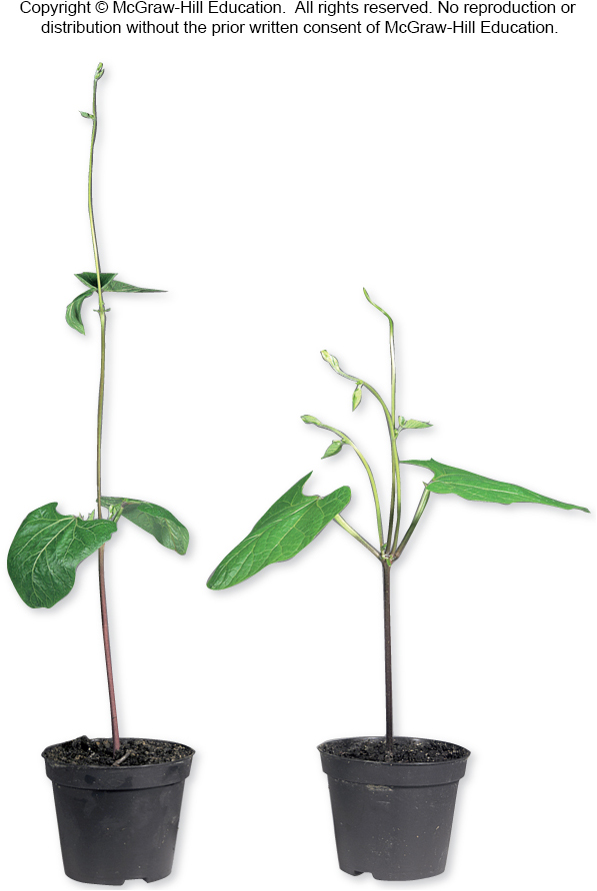 ©Nigel Cattlin/Alamy
Section 24.4
Figure 24.14
The role of auxin
Apical dominance
If the shoot tip is in place, auxins suppress the growth of lateral buds.
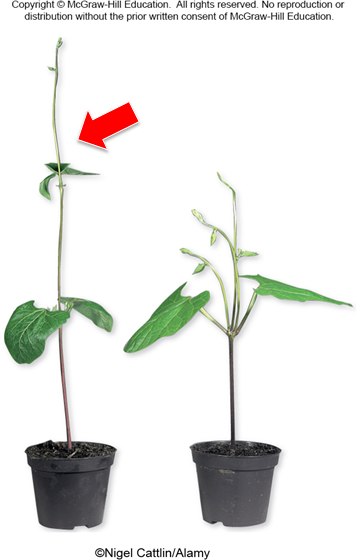 ©Nigel Cattlin/Alamy
Figure 24.14
Section 24.4
The role of cytokinins
Apical dominance
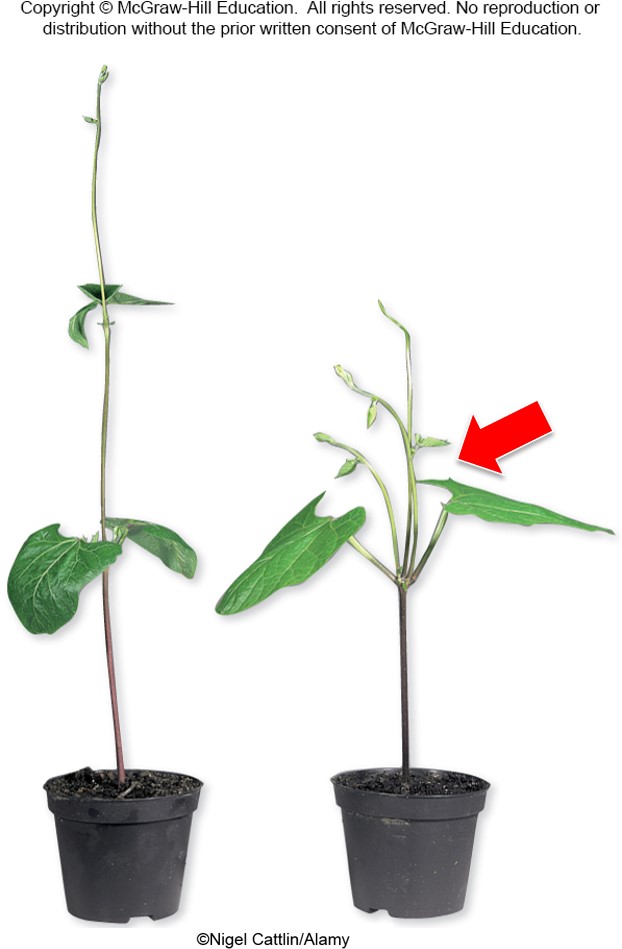 Removing the shoot tip reduces the auxin concentration. Cytokinins stimulate cell division in lateral buds.
The plant’s growth becomes bushier.
©Nigel Cattlin/Alamy
Section 24.4
Figure 24.14
Hormones regulate plant growth: Gibberellins
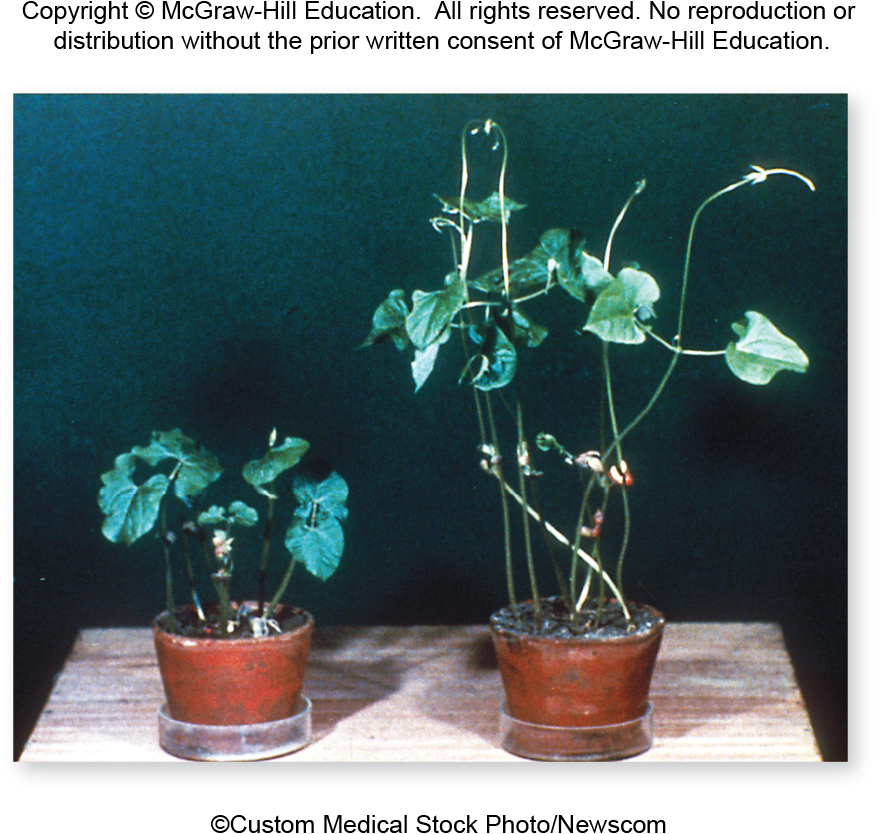 Gibberellins also stimulate shoot elongation. Farmers use these hormones to stimulate stem elongation and fruit growth.
©Custom medical Stock Photo/Newscom
Section 24.4
Figure 24.15
Hormones regulate plant growth: Ethylene
Ethylene hastens fruit ripening and stimulates shedding of leaves, flowers, and fruits.
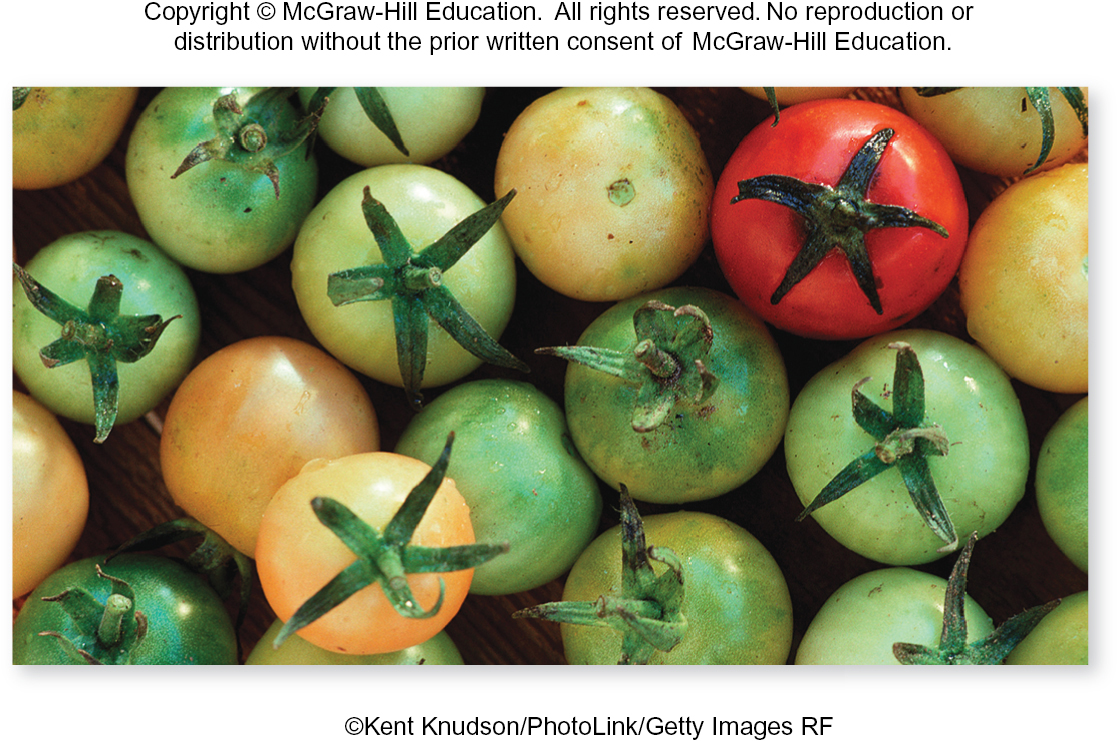 ©Kent Knudson/PhotoLink/Getty Images RF
Section 24.4
Figure 24.16
The effects of ethylene
Ethylene is the hormone responsible for the changes in texture, softening, color, and other processes involved in ripening. Ethylene gas is used commercially to ripen tomatoes. If the tomatoes on the left were exposed to ethylene, they would turn red.
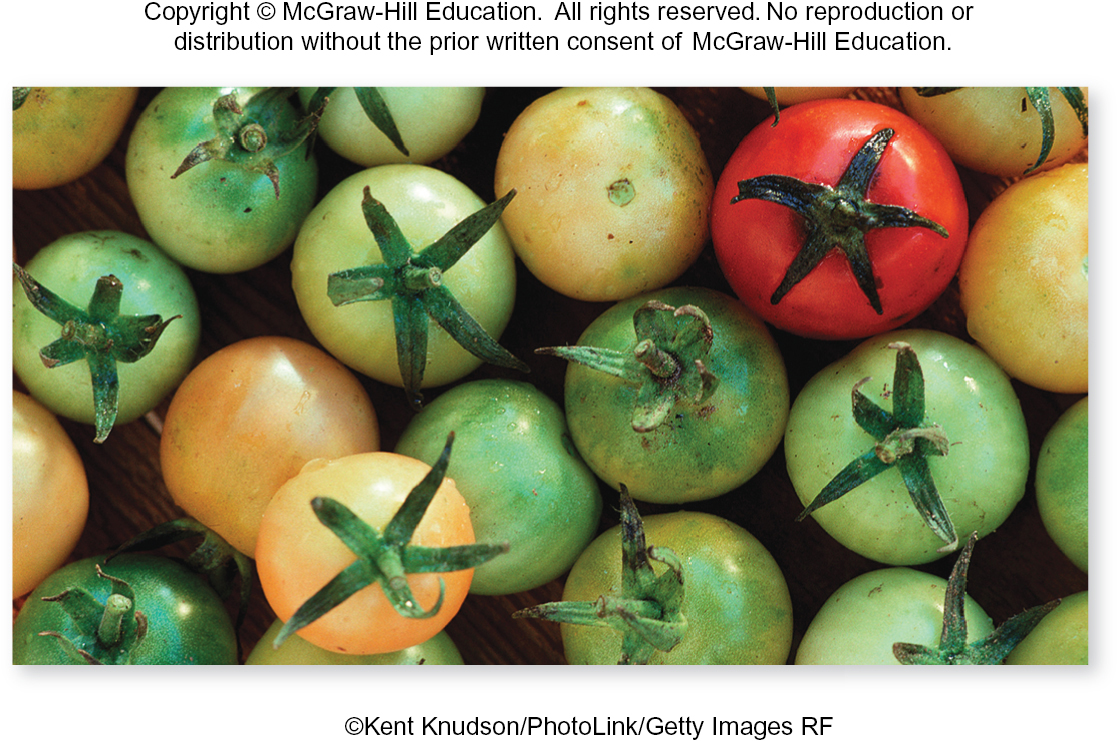 ©Kent Knudson/PhotoLink/Getty Images RF
Section 24.4
Figure 24.16
Hormones regulate plant growth: Abscisic acid
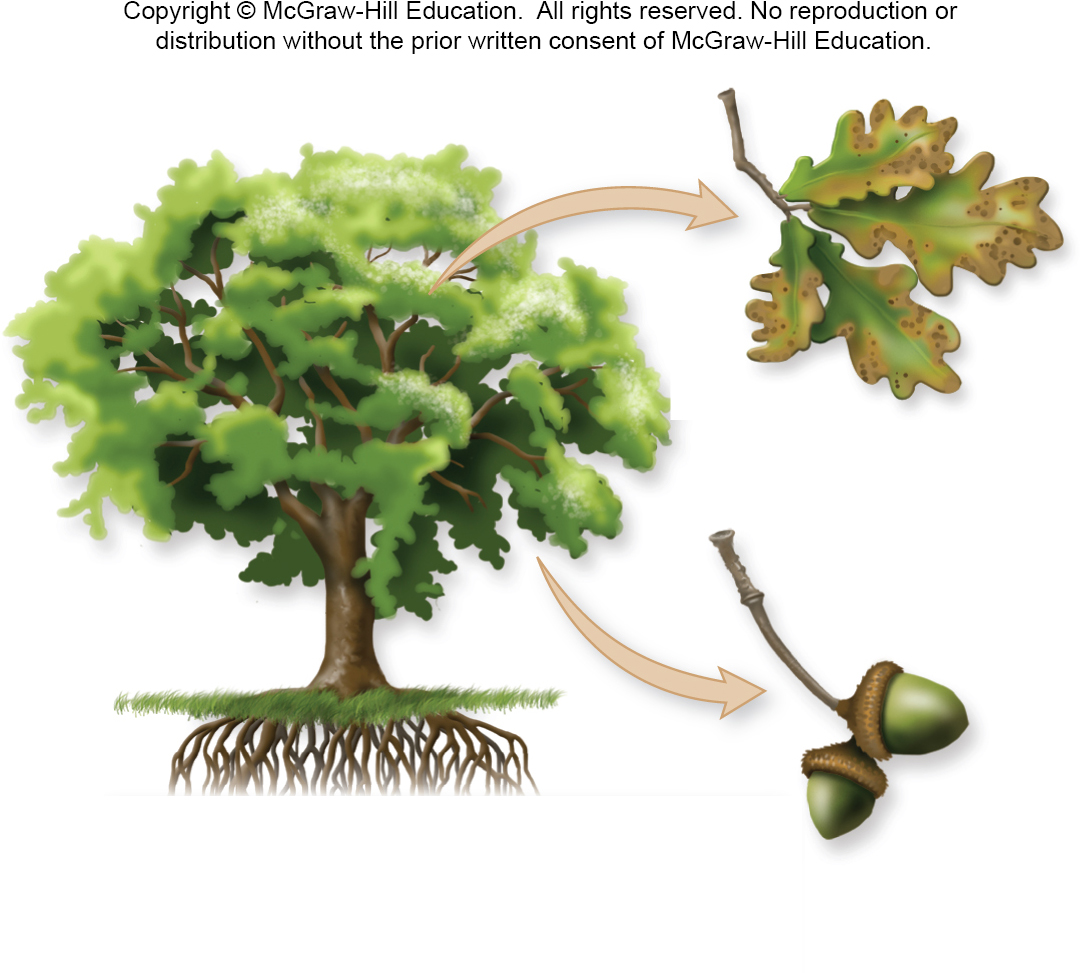 Abscisic acid inhibits shoot growth, maintains seed dormancy, and stimulates closure of stomata.
Section 24.4
Figure 24.30
A summary of hormones and plant growth
This table summarizes how hormones affect plant germination and development.
TABLE 24.2 The “Classic Five” Plant Hormones: A Summary
Section 24.4
Table 24.2
Clicker question #4
Researchers first discovered gibberellins in diseased rice plants. A gibberellin-producing fungus infected the plants, causing abnormal growth. How do you think the researchers could identify the infected plants in the field?
 The plants were abnormally short.
 The plants were abnormally tall.
 The plants shed their leaves.
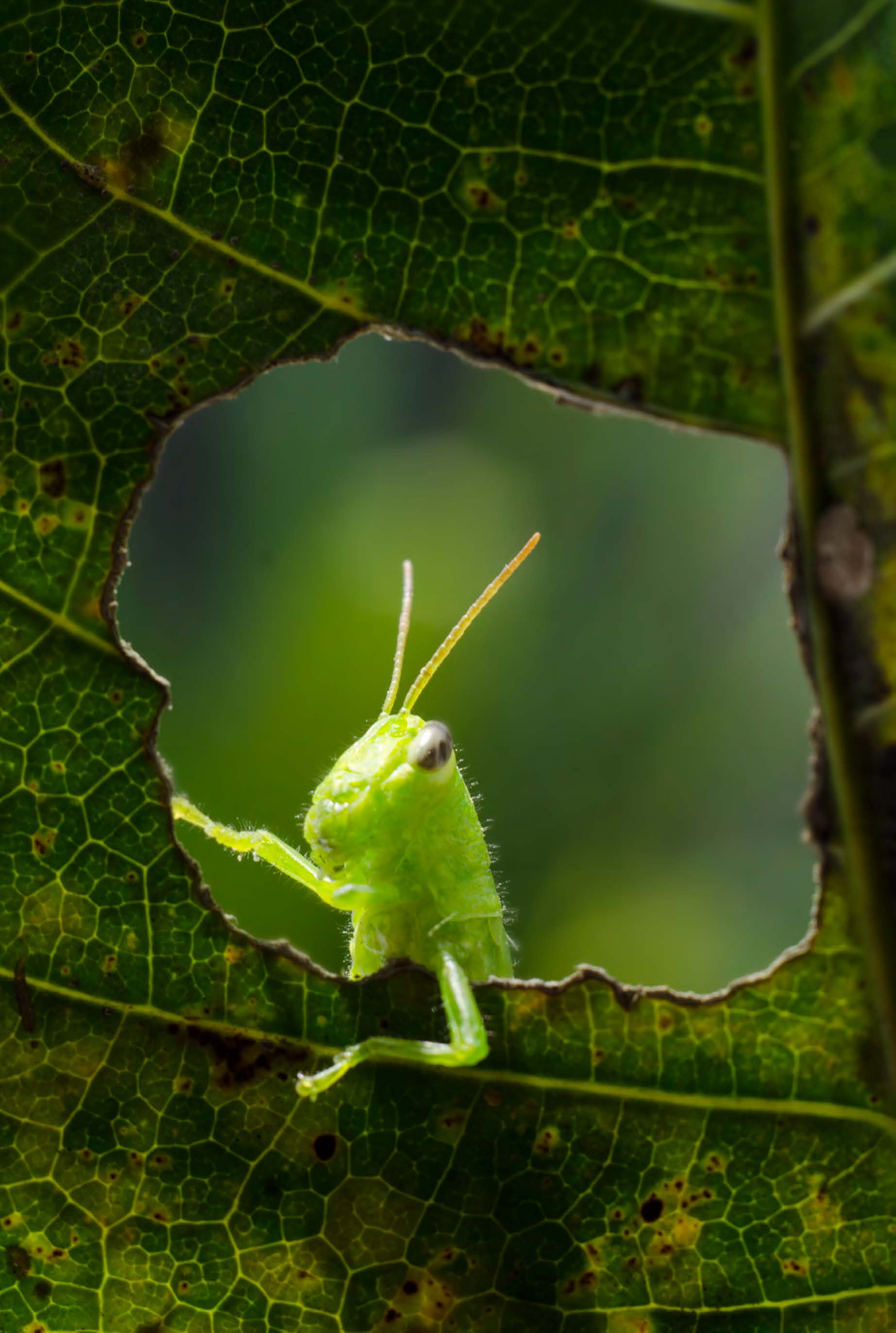 Clicker question #4, solution
Researchers first discovered gibberellins in diseased rice plants. A gibberellin-producing fungus infected the plants, causing abnormal growth. How do you think the researchers could identify the infected plants in thefield?
The plants were abnormally tall.
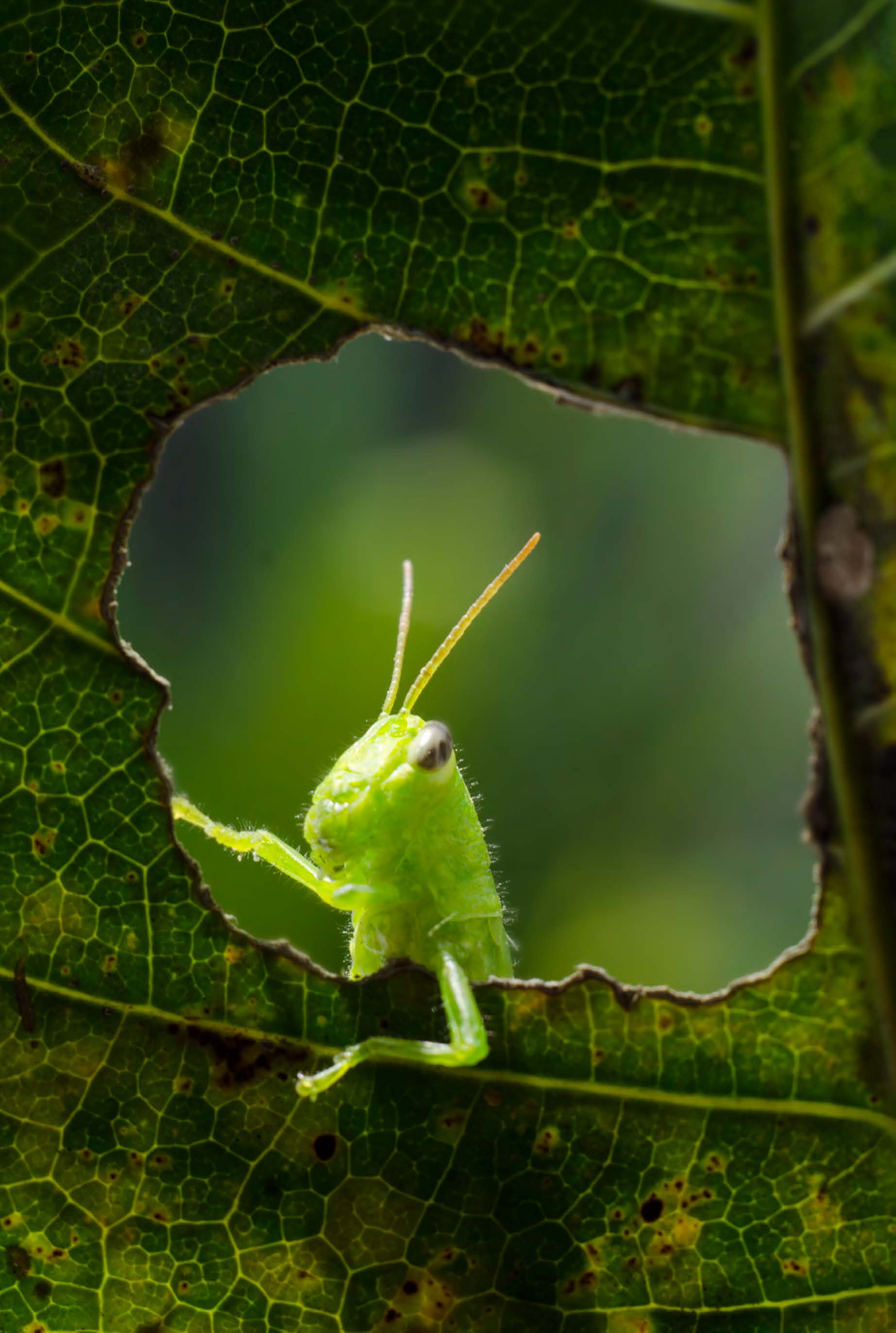 24.4 Mastering concepts
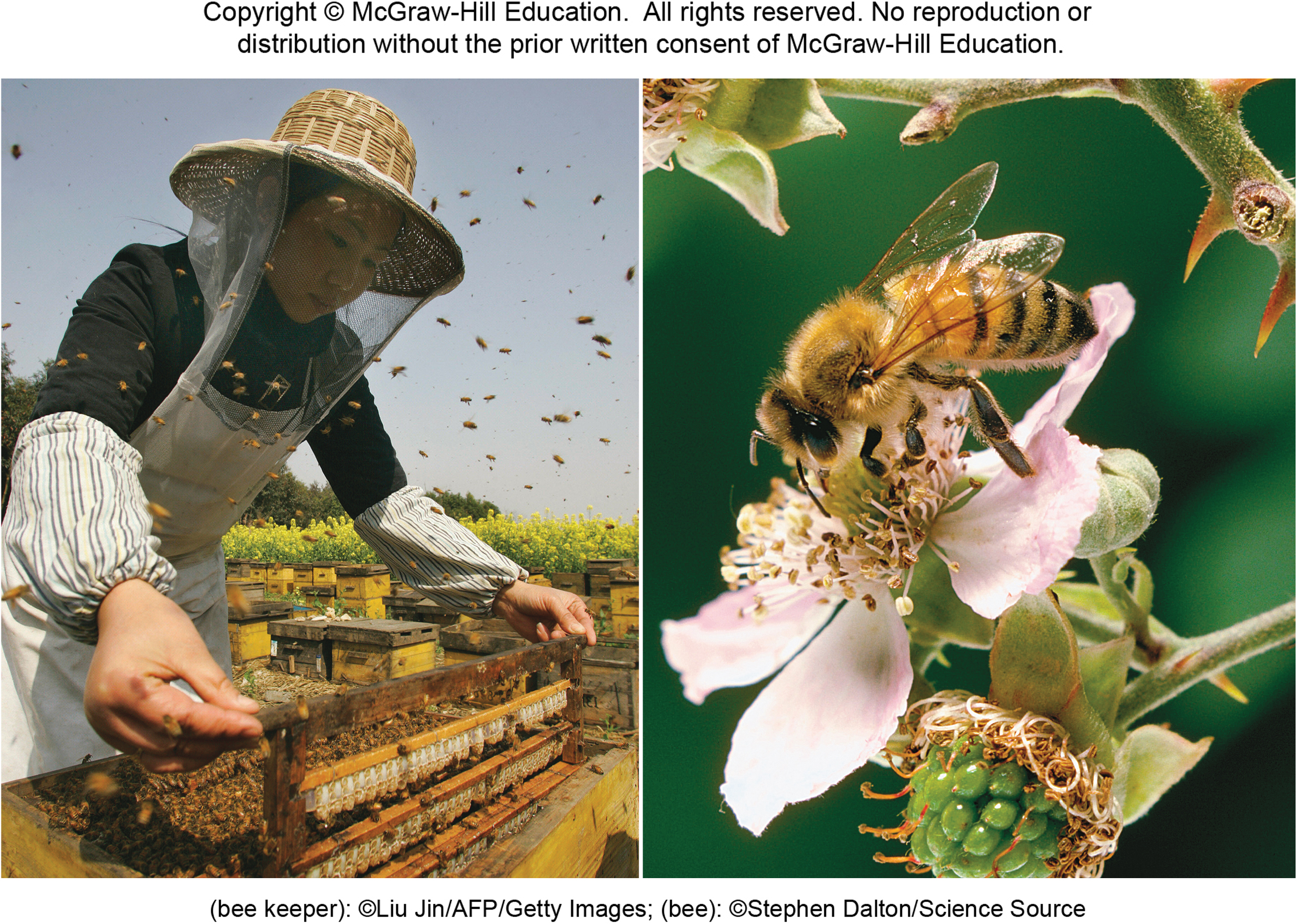 List the major classes of plant hormones and name some of their functions.
(bee keeper): ©Liu Jin/AFP/Getty Images; (bee): ©Stephen Dalton/Science Source
Light is a powerful influence on plant life
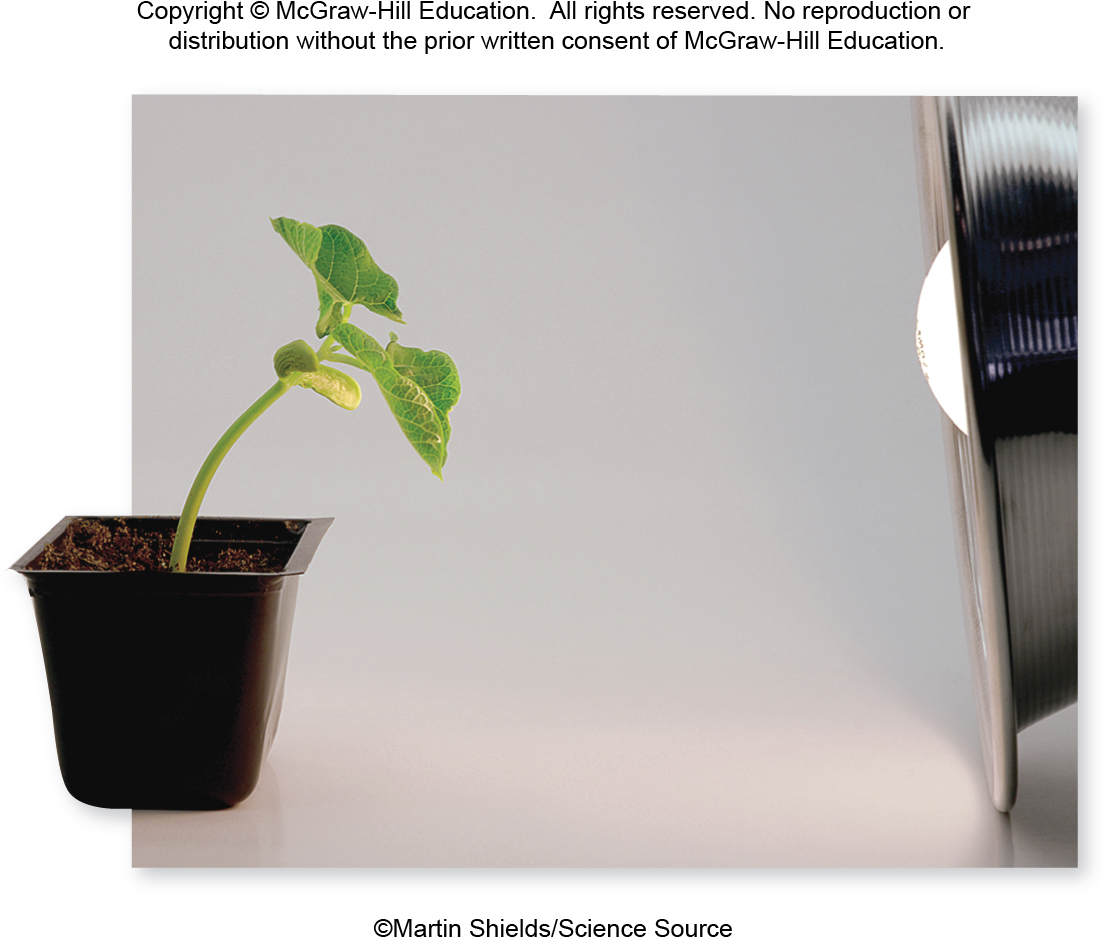 Many plants grow toward light.
©Martin Shields/Science Source
Section 24.5
Figure 24.17
Phototropism
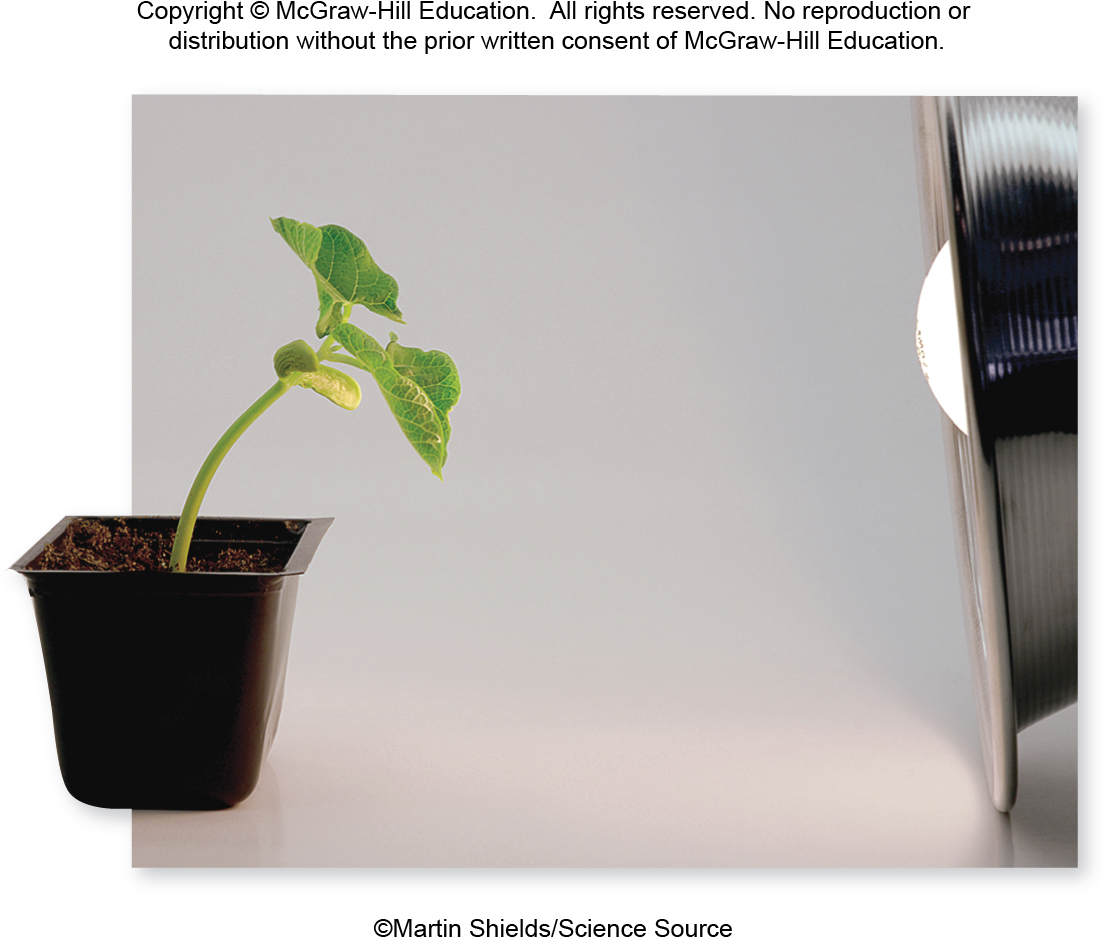 Phototropism is a plant’s tendency to grow toward or away from light. How does this process occur?
©Martin Shields/Science Source
Section 24.5
Figure 24.17
Light and auxin
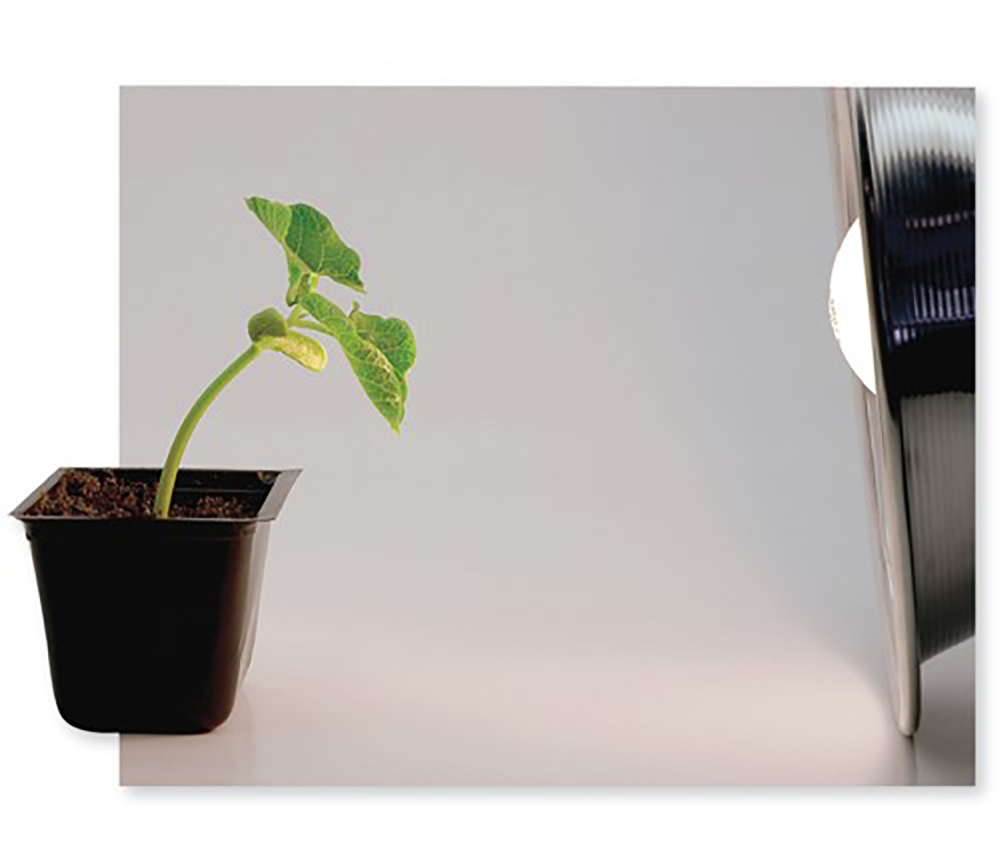 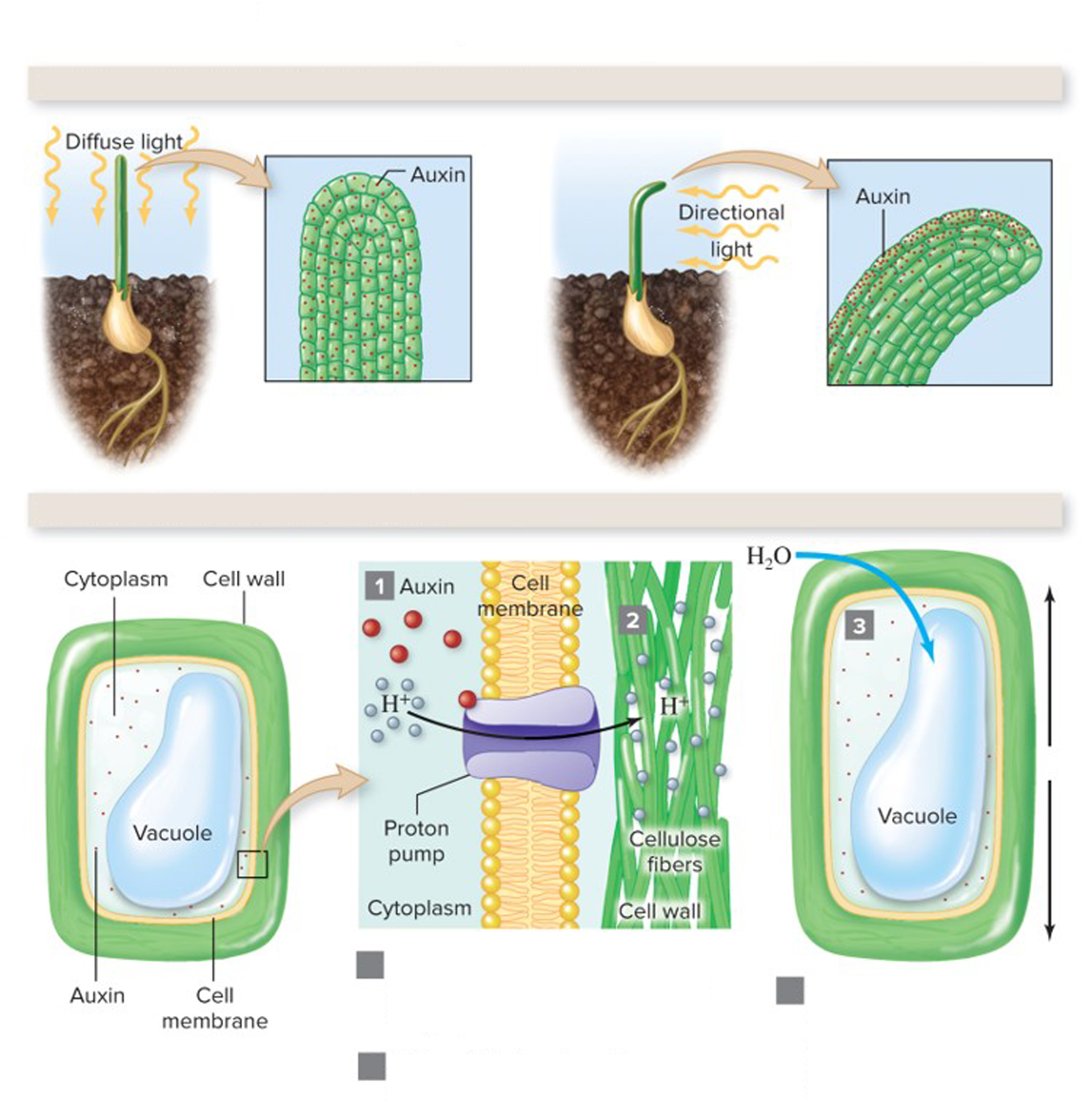 Auxin accumulation on the shaded side of the shoot
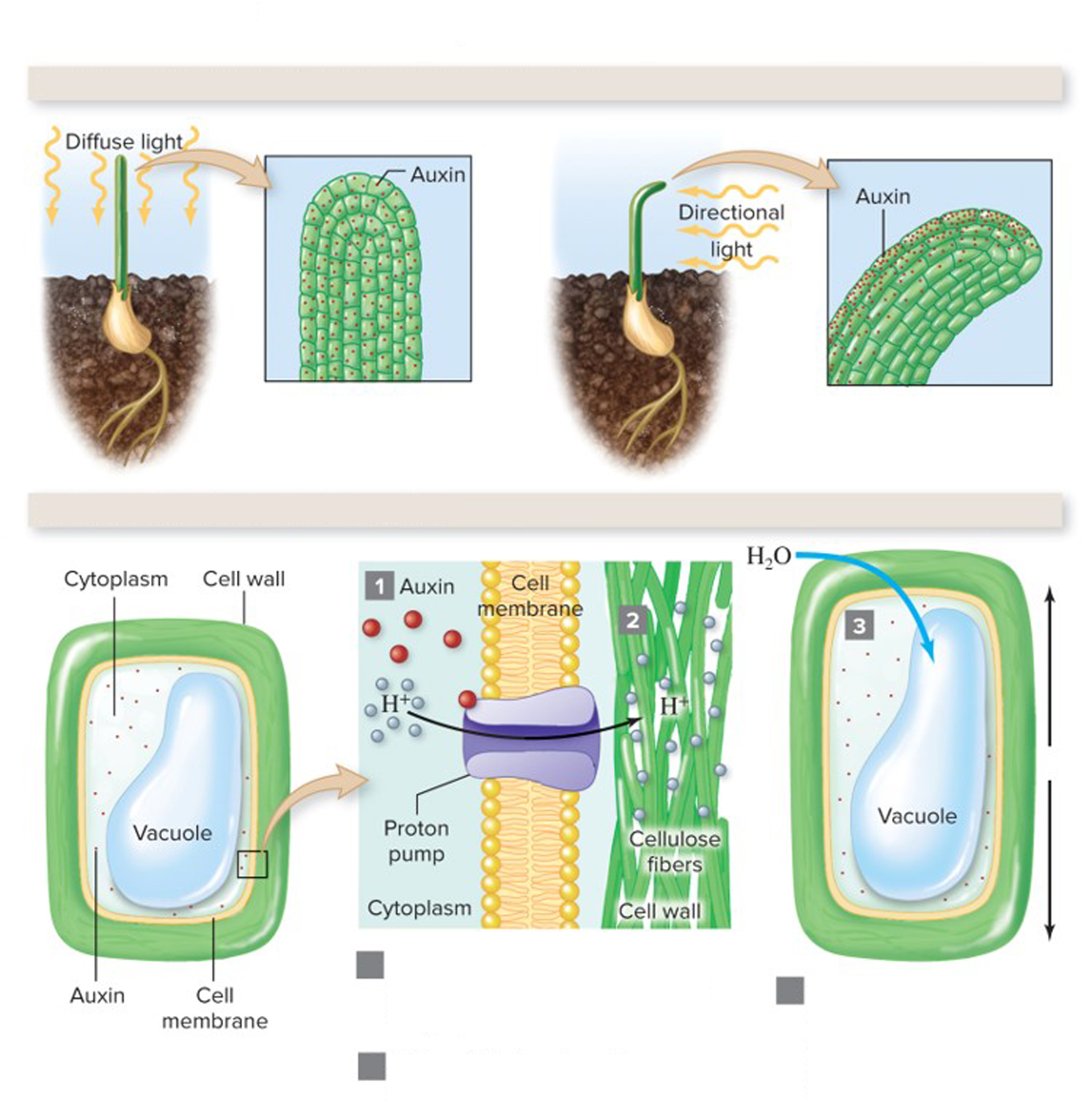 How auxins stimulate cell elongation
©Martin Shields/Science Source
The hormone auxin has a role in phototropism. As auxin molecules migrate away from light, they accumulate on the shaded side of a stem.
Auxins stimulate proteins in cell membrane to pump protons out of cytoplasm into the cell wall.
Cell elongates as water moves in by osmosis and turgor pressure stretches the weakened cell wall.
High acidity in cell wall loosens bonds between cellulose fibers.
Section 24.5
Figs. 24.17, 24.18
Auxin and phototropism
Auxin binds to proton pumps, which transport hydrogen ions out of the cell. As the acidity in the cell wall increases, the bonds between cellulose fibers loosen.
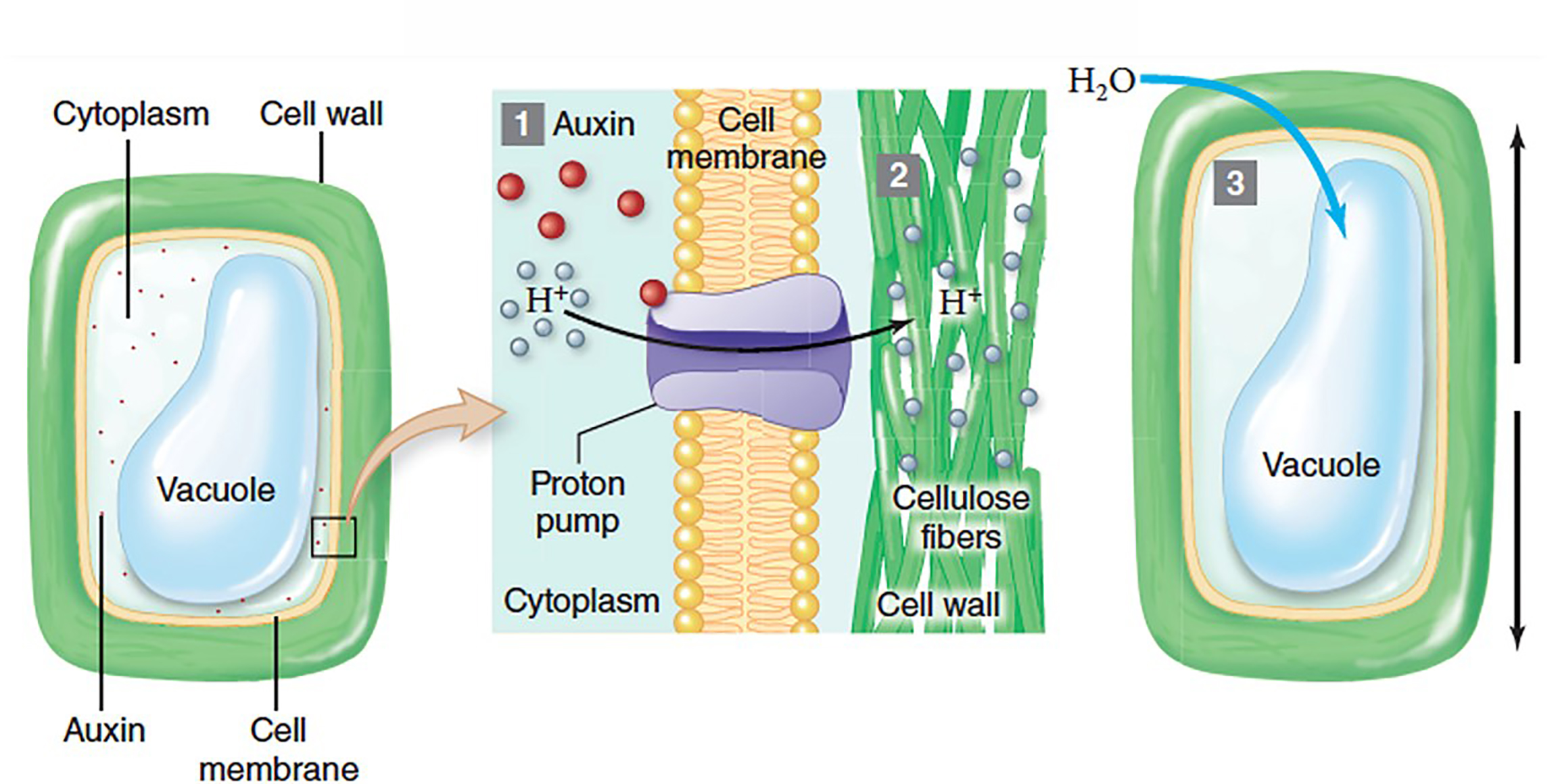 Section 24.5
Figure 24.18
Auxin and phototropism, continued
Water enters cells on the shaded side of the stem by osmosis. Since the cell wall is less rigid, inflowing water causes the cells elongate.
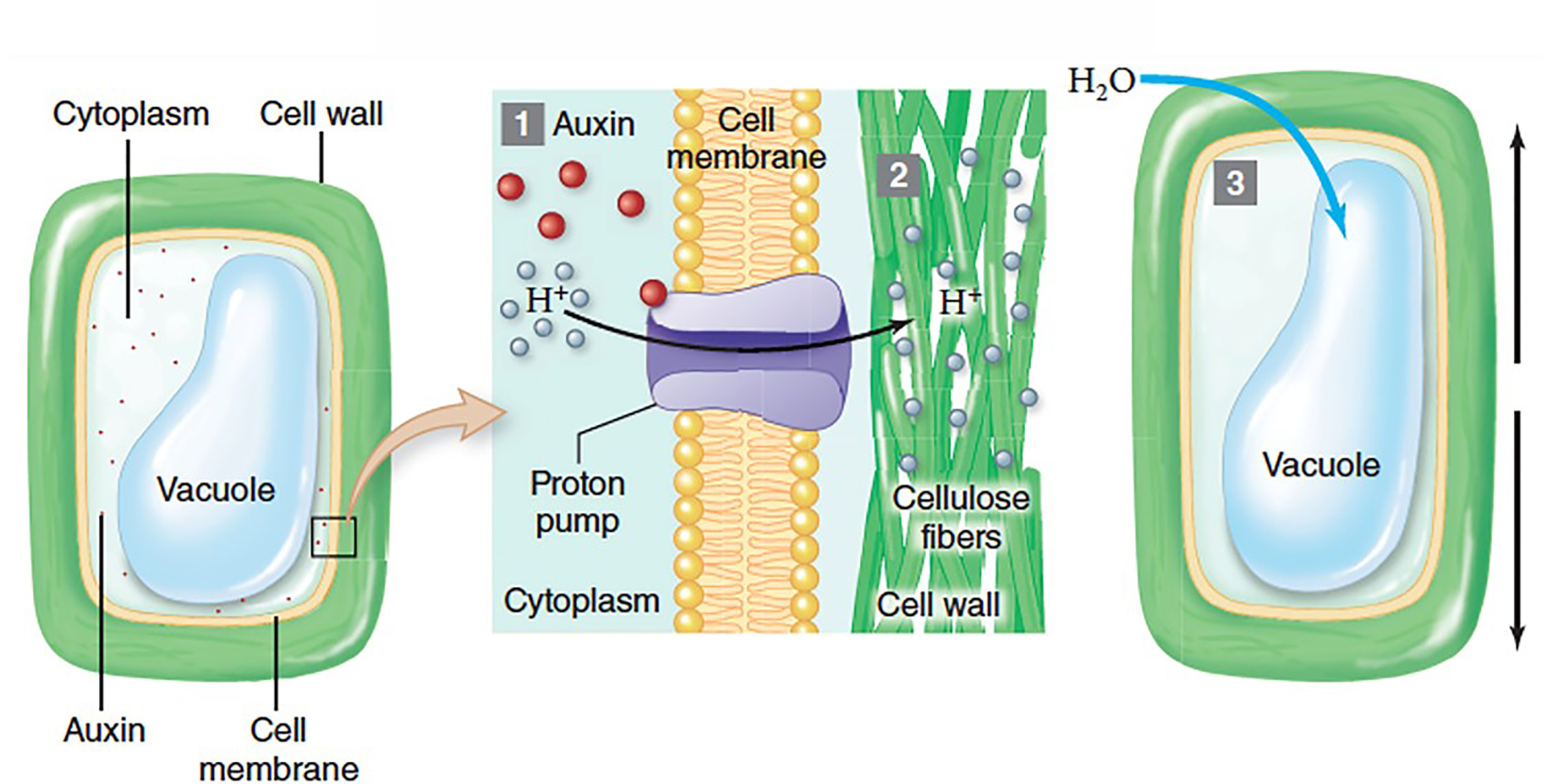 Figure 24.18
Section 24.5
The effect of phototropism
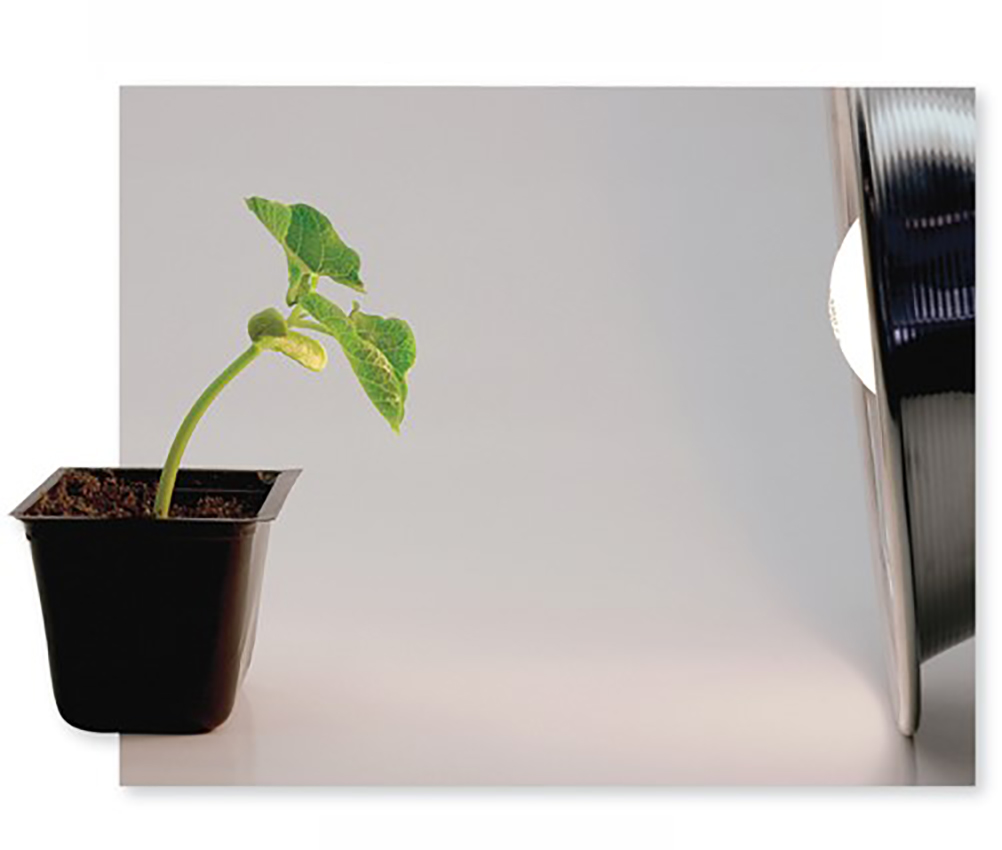 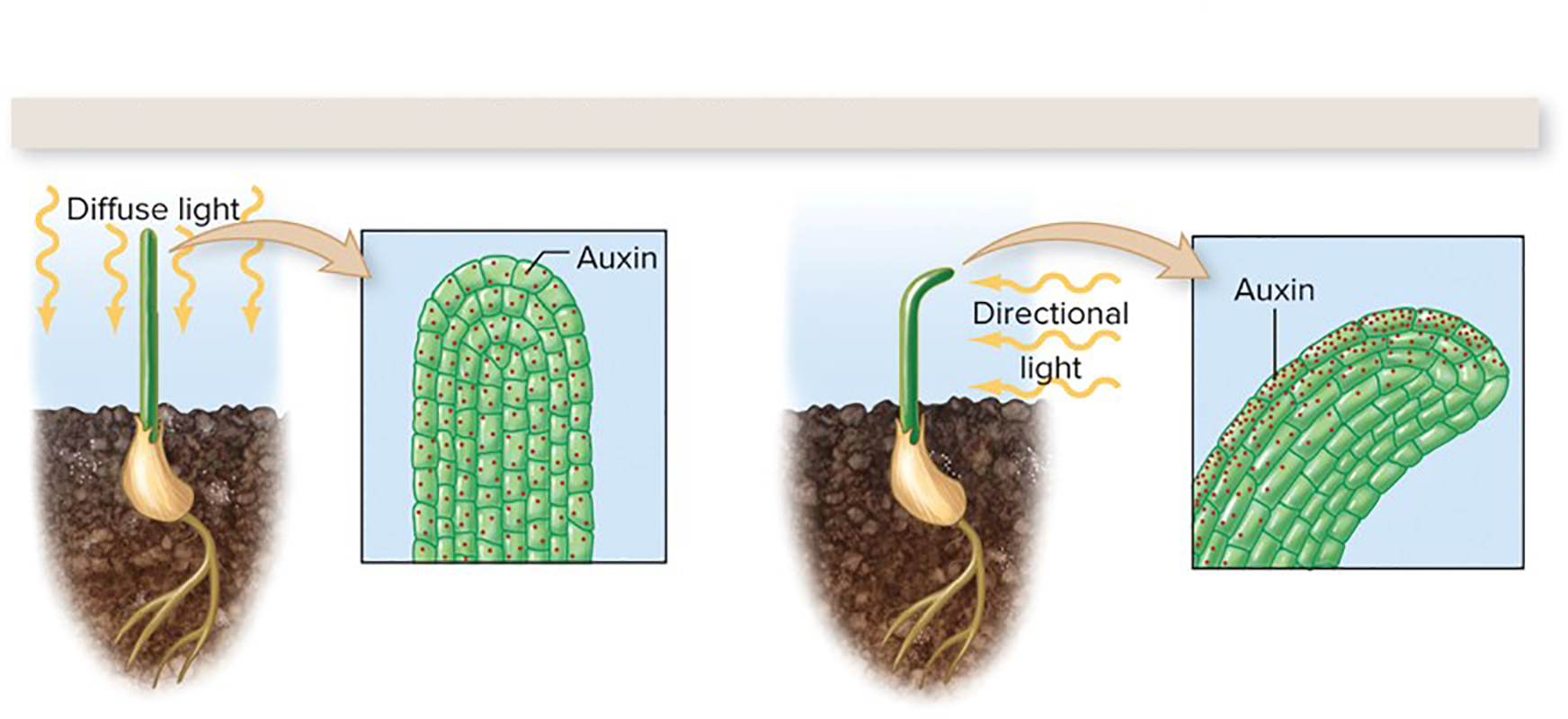 Auxin accumulation on the shaded side of the shoot
©Martin Shields/Science Source
Elongation of these cells causes the stem to bend toward the light.
Section 24.5
Figs. 24.17, 24.18
Light and phytochrome
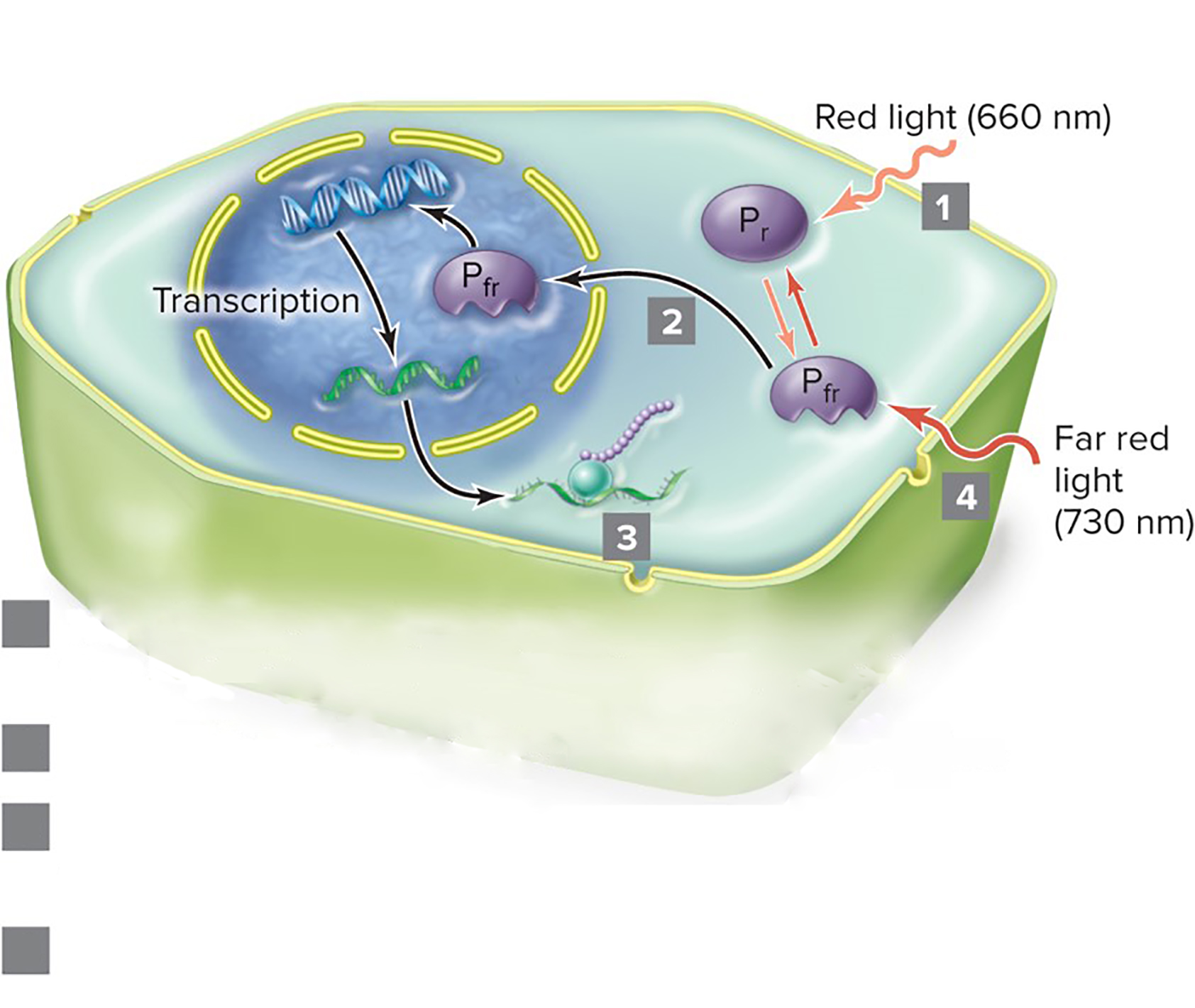 Light also regulates seed germination, daily rhythms, and flowering by means of a photoreceptor in plants called phytochrome.
Translation produces proteins controlling seed germination, flowering, etc.
Section 24.5
Figure 24.19
Phytochrome
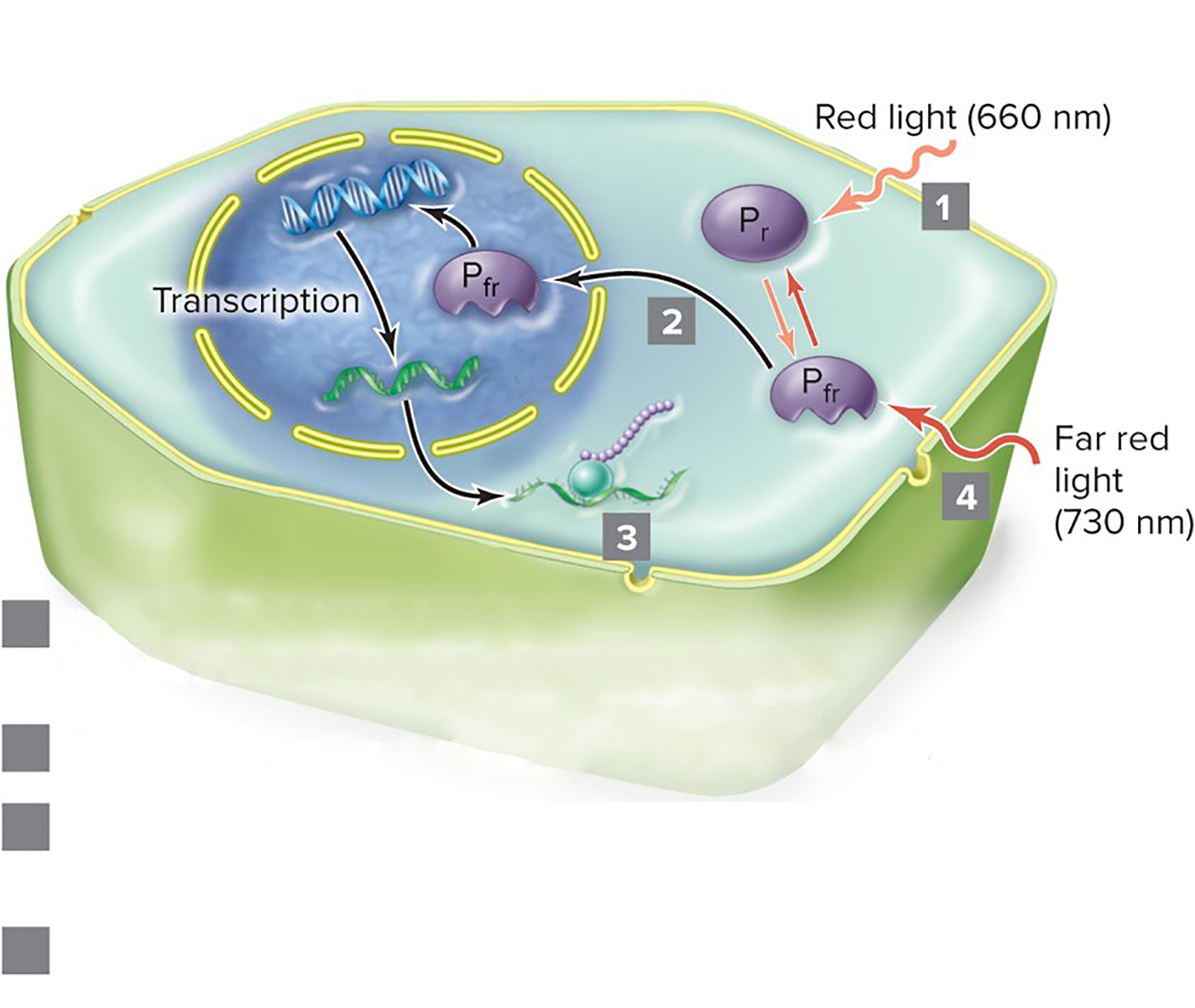 Phytochrome transforms to its active form whenit absorbs red light.
Translation produces proteins controlling seed germination, flowering, etc.
Section 24.5
Figure 24.19
The effects of phytochrome
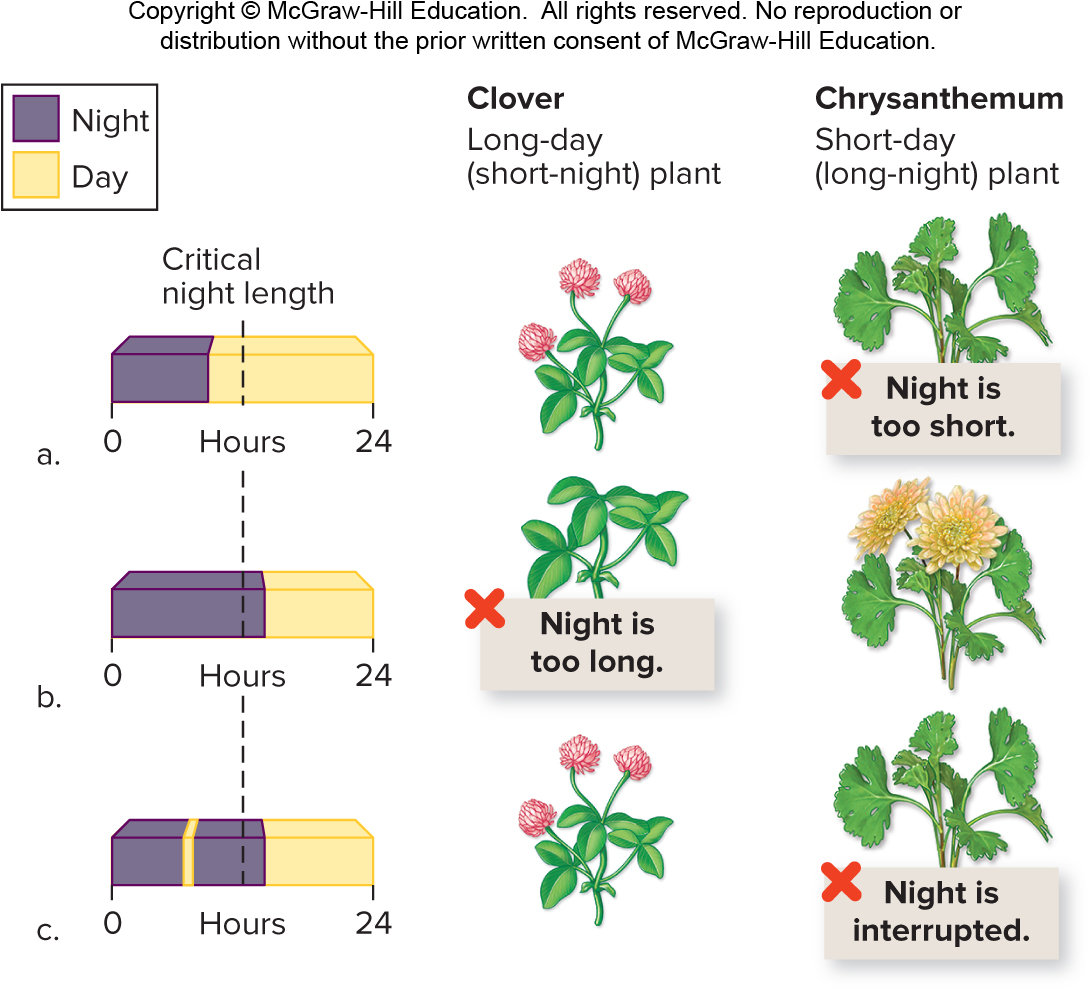 Phytochrome helps plants sense day length. Plants flower when periods of darkness meet certain thresholds.
Section 24.5
Figure 24.22
Phytochrome and flowering
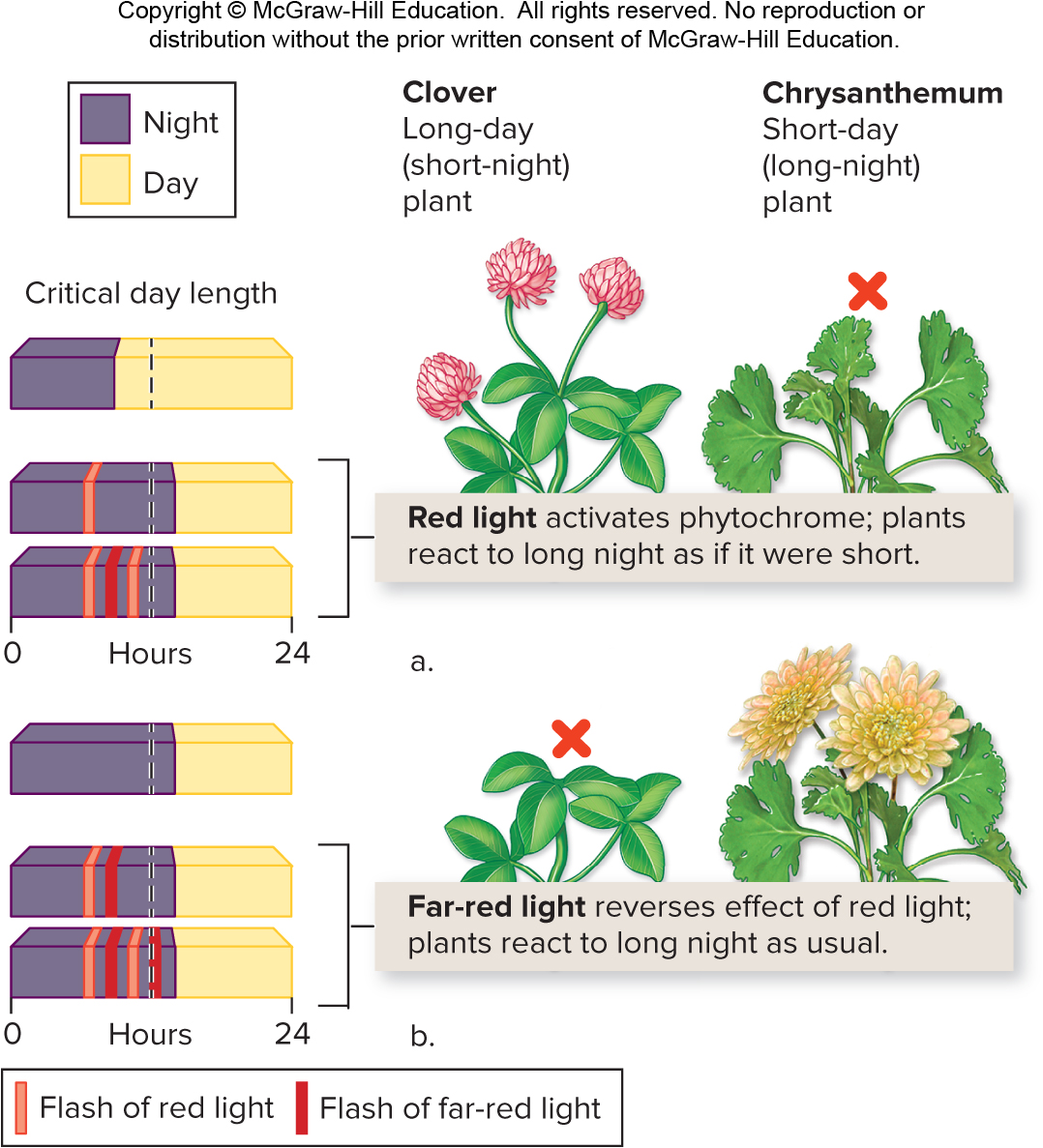 The dominant form of phytochrome determines whether flowering will occur. In this experiment, the last flash of light determines the prevalent form of phytochrome.
Section 24.5
Figure 24.23
24.5 Mastering concepts
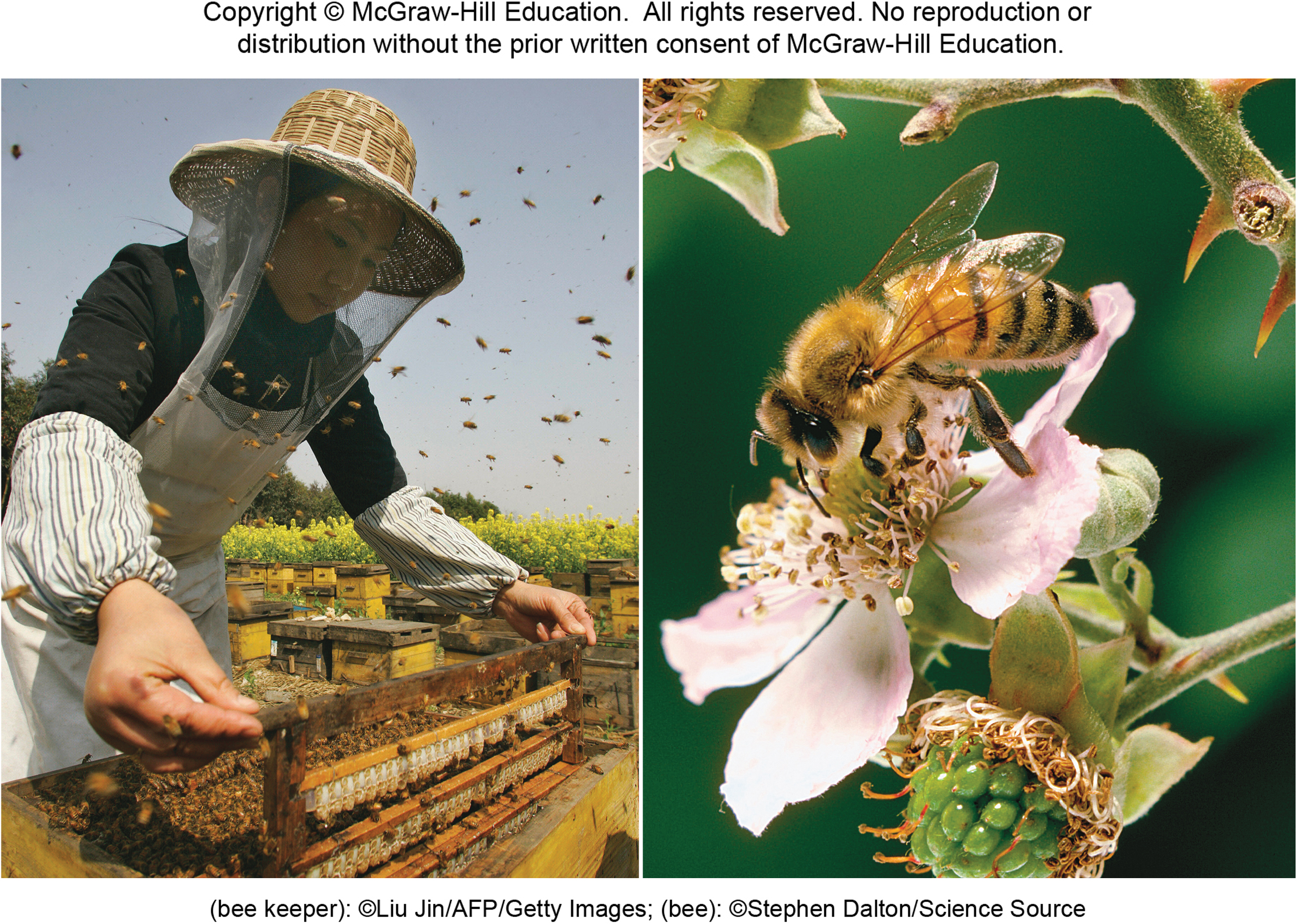 What is auxin’s role in phototropism?
(bee keeper): ©Liu Jin/AFP/Getty Images; (bee): ©Stephen Dalton/Science Source
Plants respond to gravity and touch
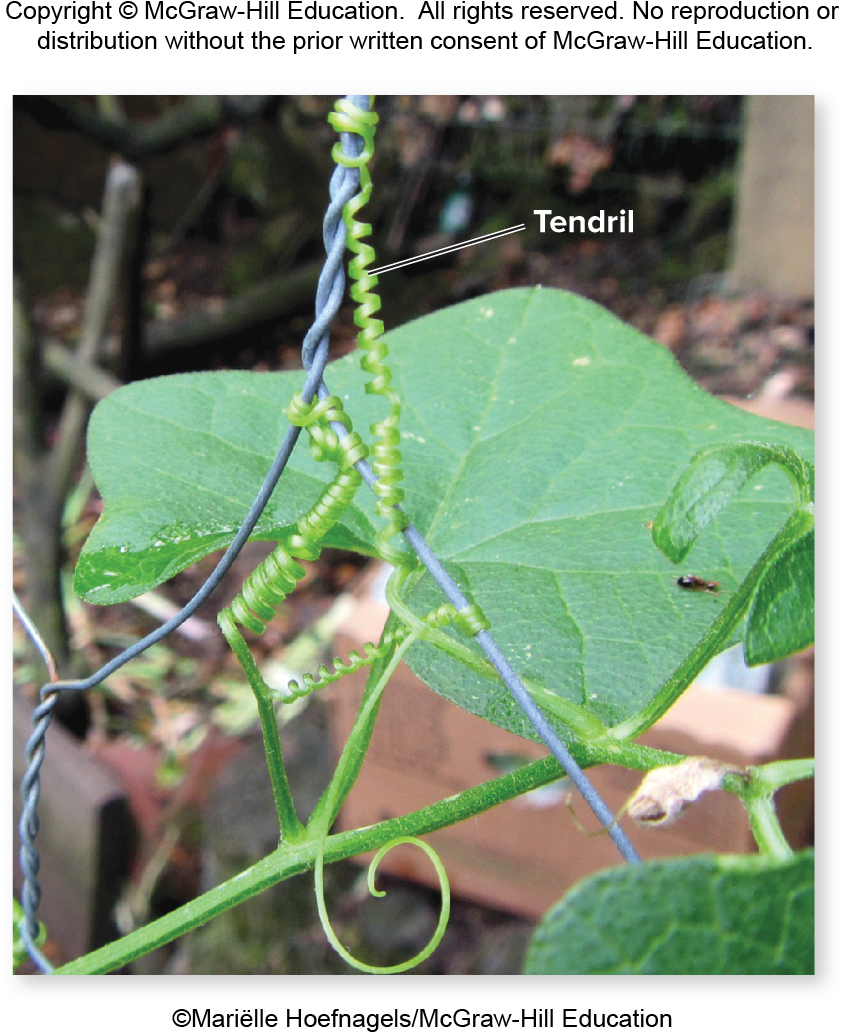 Gravity is another important environmental cue.
©Mariëlle Hoefnagels/McGraw-Hill Education
Section 24.6
Figure 24.25
Gravitropism
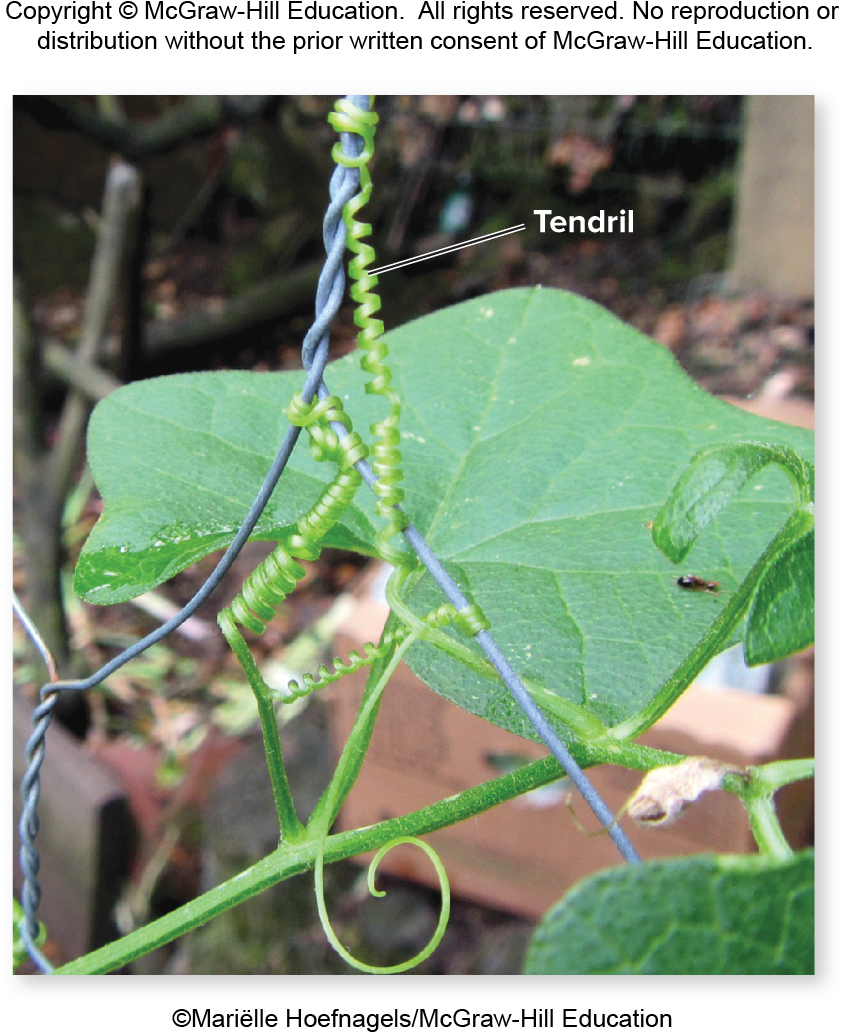 Gravitropism is directional growth in response to gravity. Shoots always grow upward.
©Mariëlle Hoefnagels/McGraw-Hill Education
Section 24.6
Figure 24.25
Gravitropism and statoliths
Roots always grow downward. Statoliths sink to the bottom of cells and therefore might help plants detect gravity.
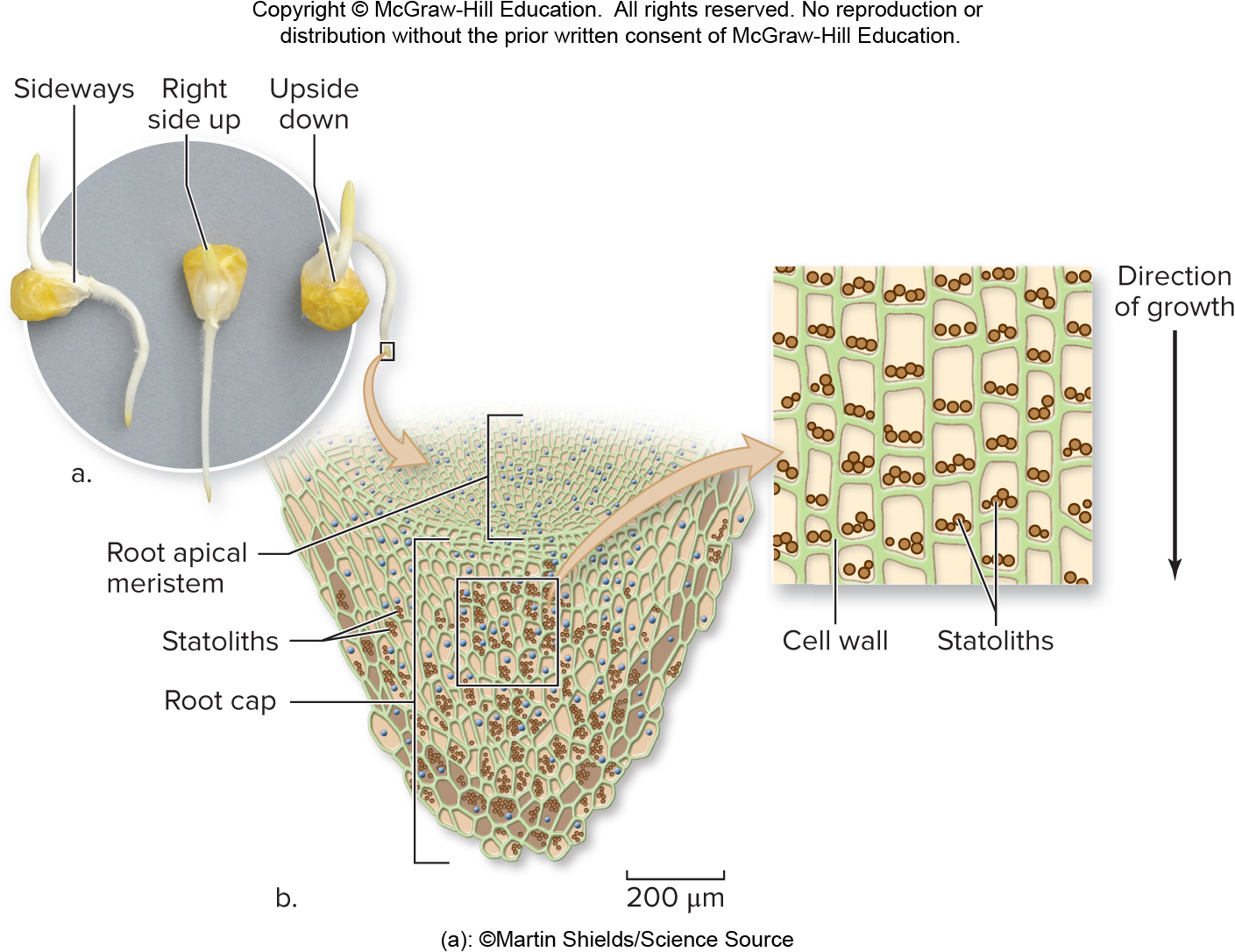 (a): ©Martin Shields/Science Source
Figure 24.24
Section 24.6
Thigmotropism
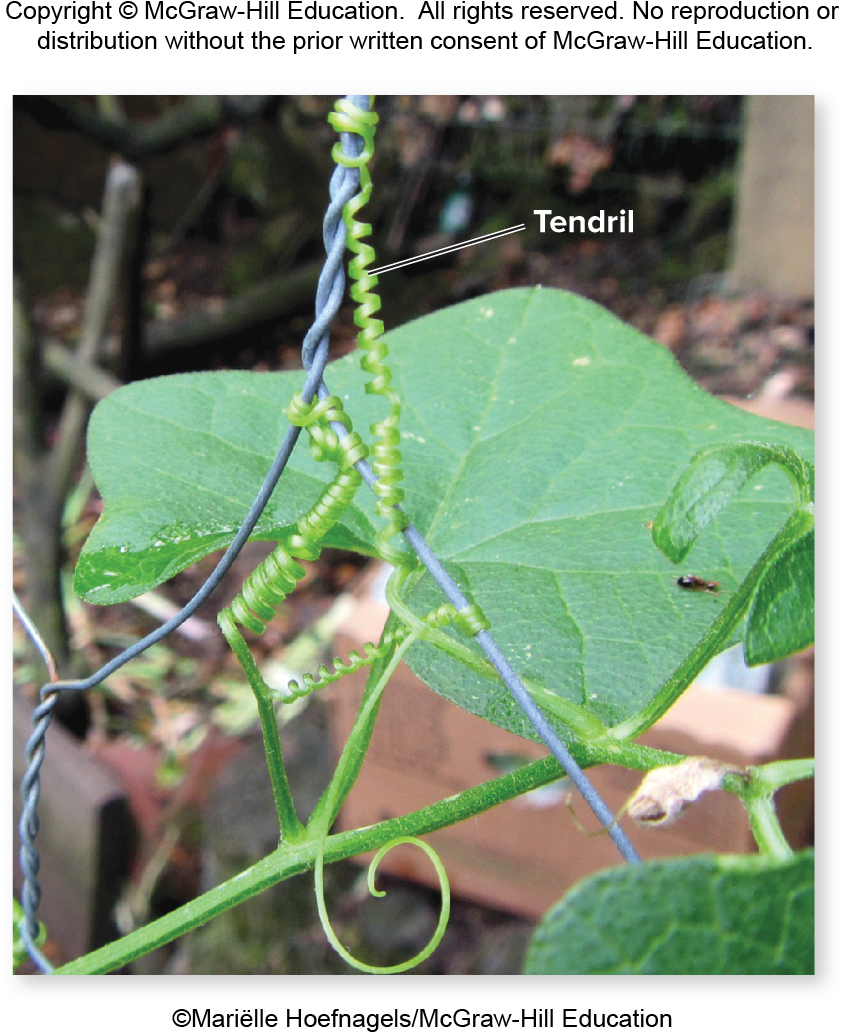 Plants also respond to touch, a reaction called thigmotropism.
©Mariëlle Hoefnagels/McGraw-Hill Education
Figure 24.25
Section 24.6
An example of thigmotropism
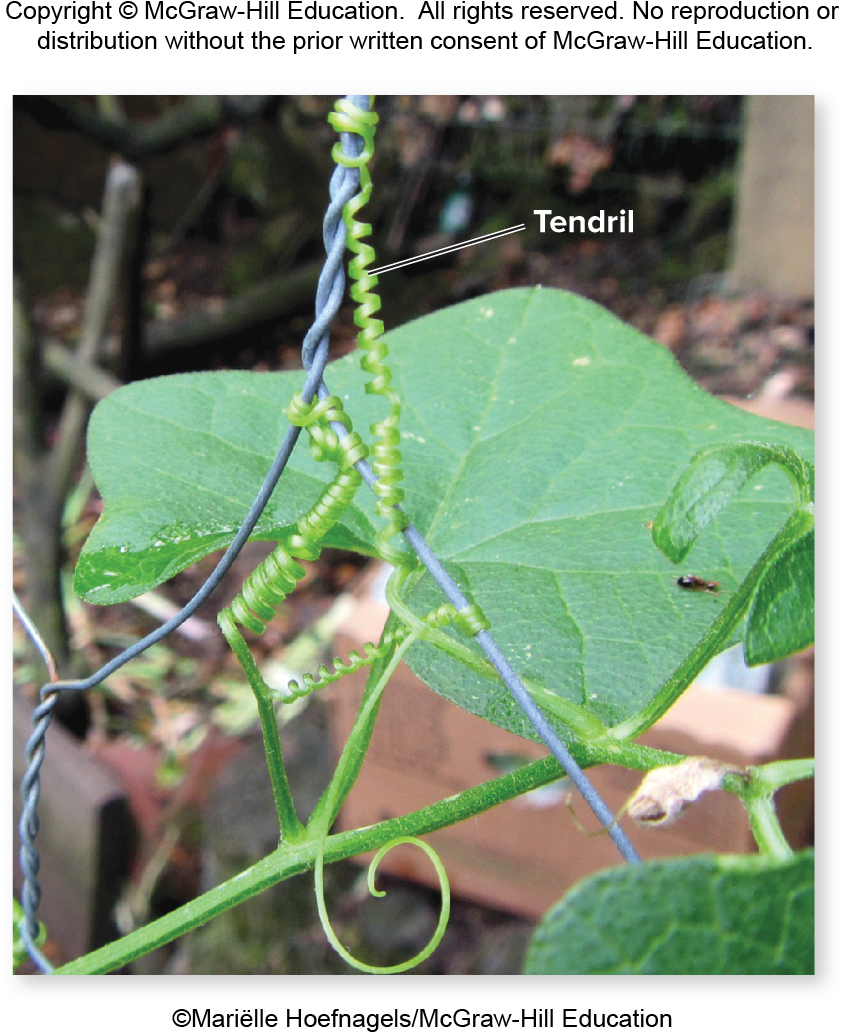 Specialized epidermal cells detect contact with an object, which stimulates the tendril to bend.
©Mariëlle Hoefnagels/McGraw-Hill Education
Section 24.6
Figure 24.25
Clicker question #5
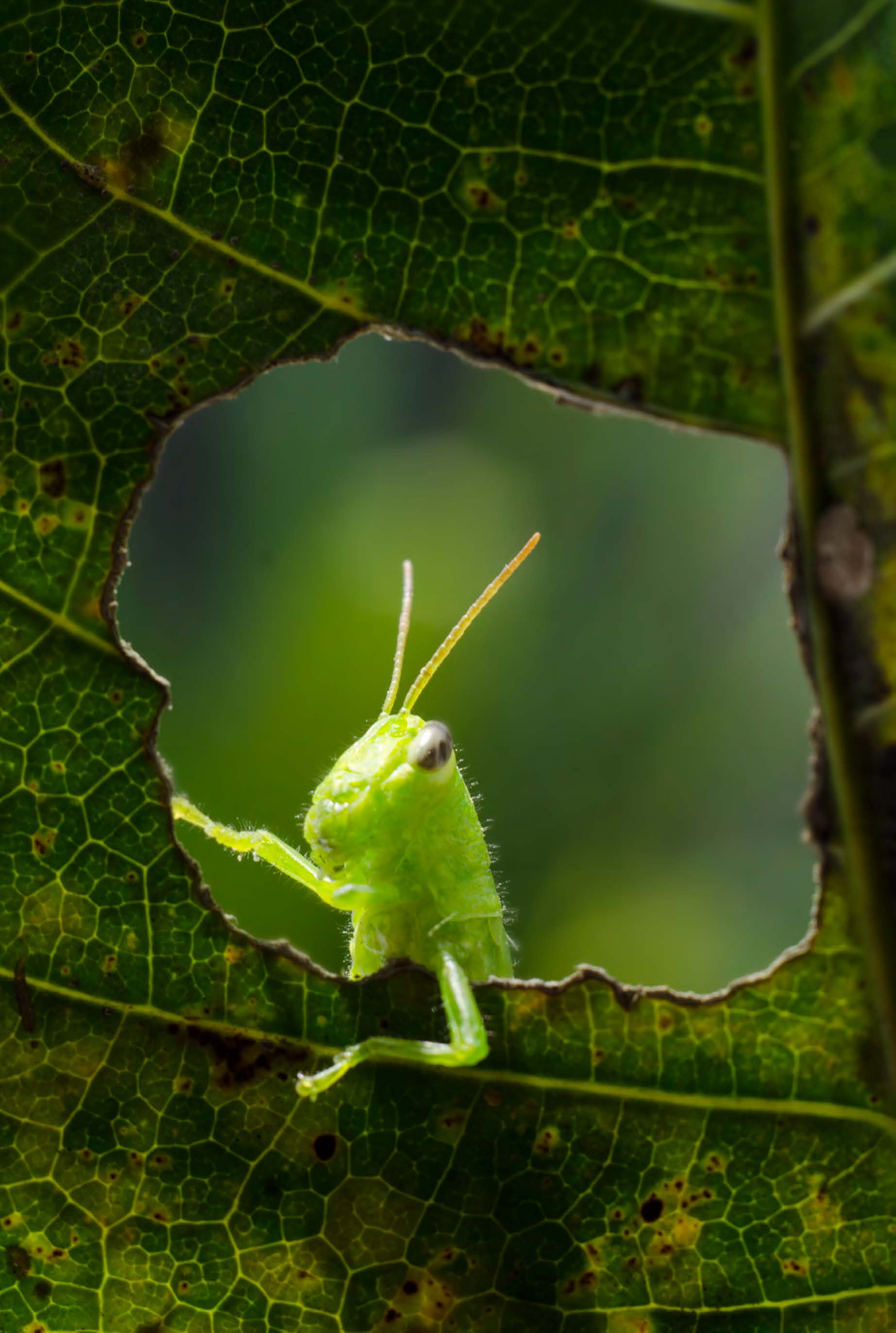 Clicker question #5, solution
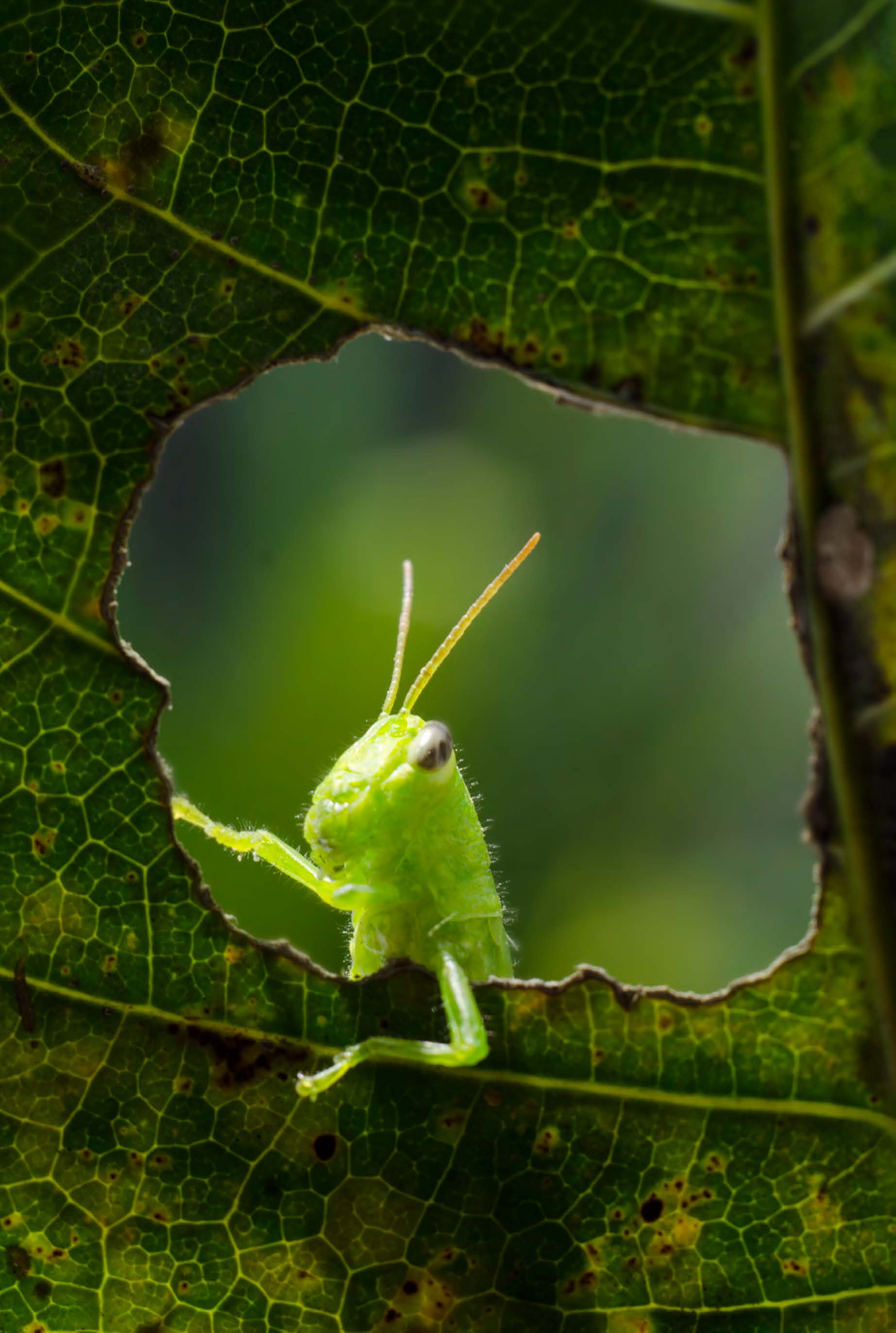 Thigmotropism allows climbing plants to wrap tendrils around a supportive structure (like a trellis). This adaptation improves the plant’s ability to
acquire light.
24.6 Mastering concepts
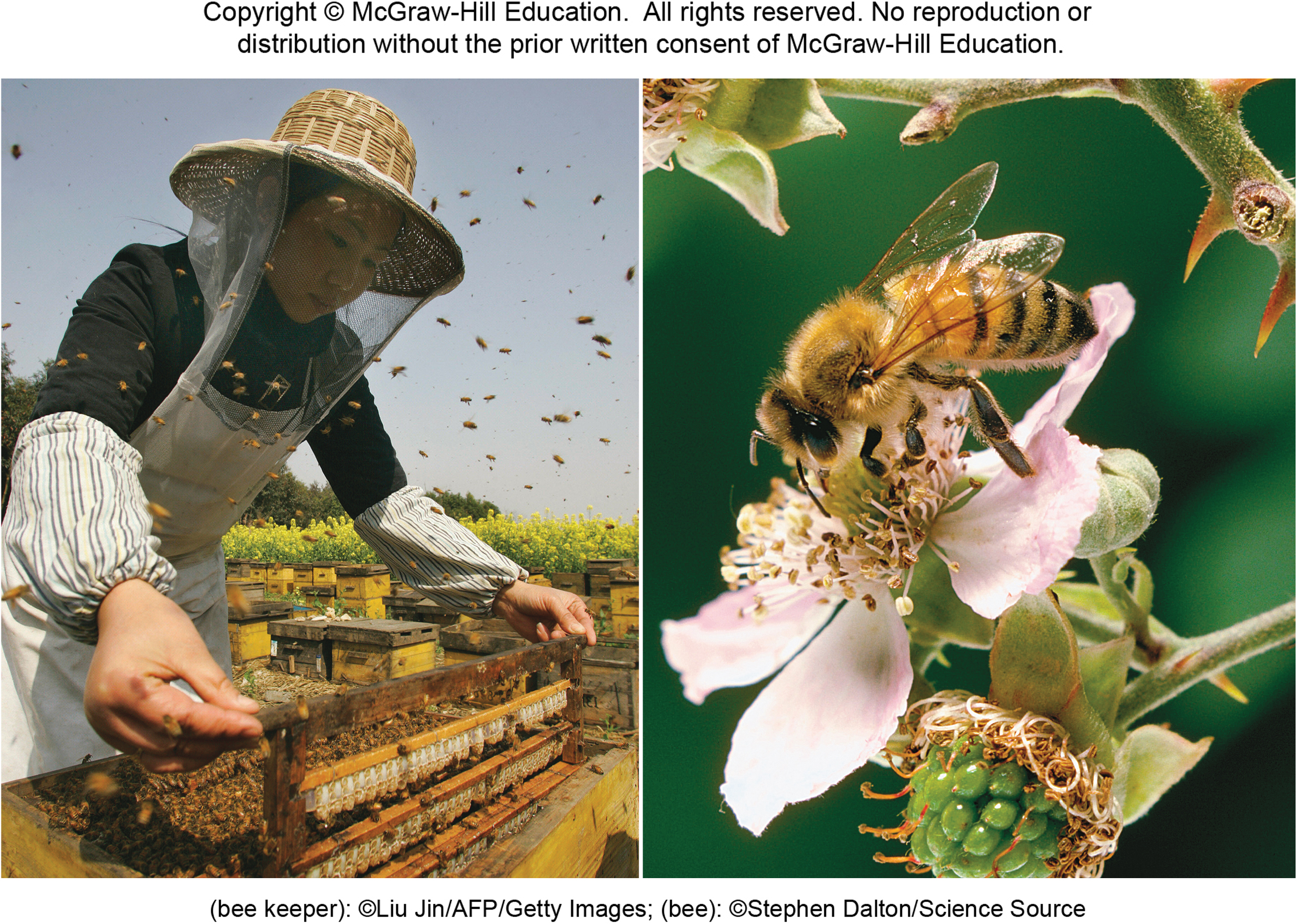 How do statoliths participate in gravitropism?
(bee keeper): ©Liu Jin/AFP/Getty Images; (bee): ©Stephen Dalton/Science Source
Plant parts die or become dormant
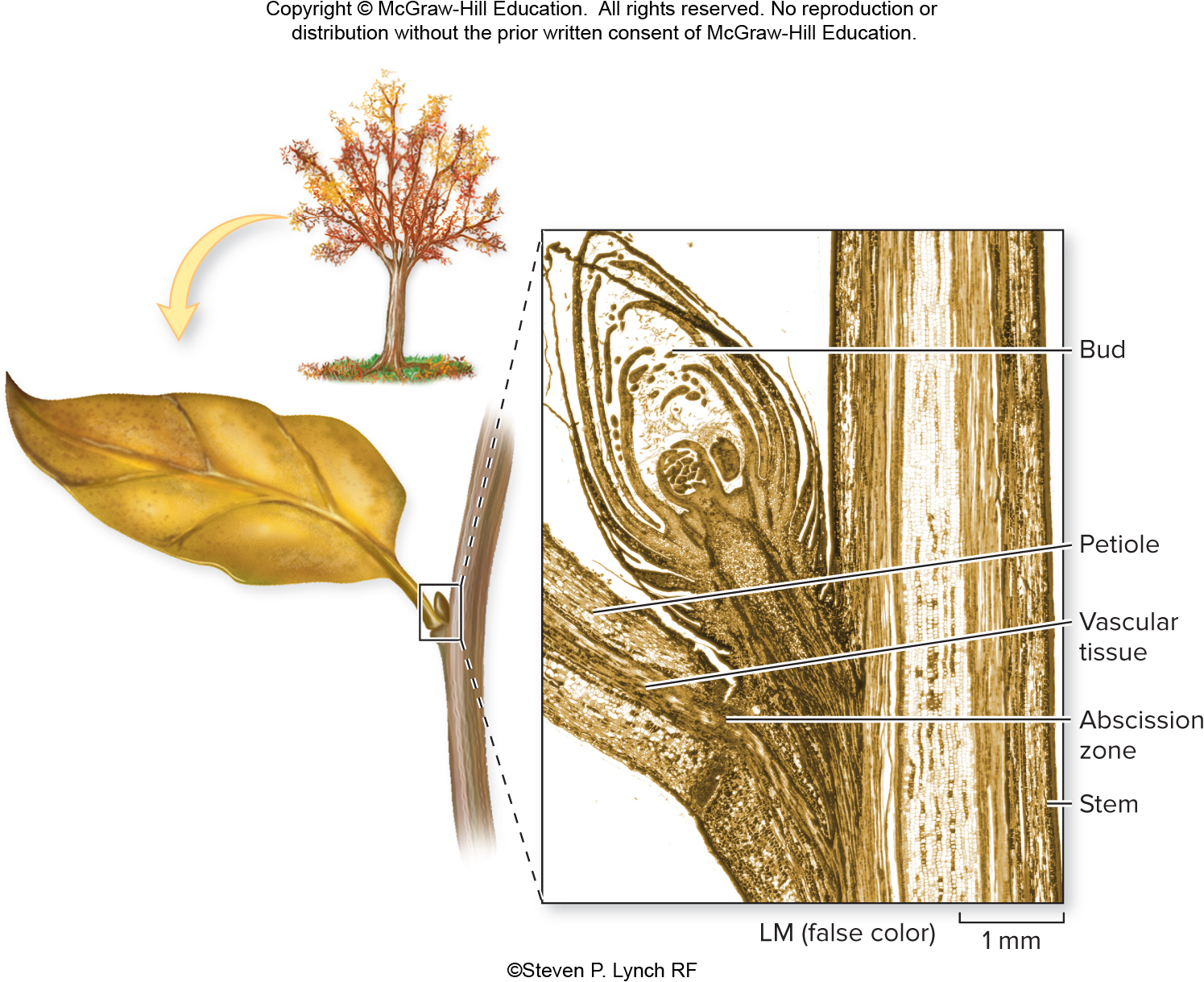 During senescence, metabolism changes from synthesis to breakdown.
©Steven P. Lynch RF
Section 24.7
Figure 24.26
Senescence
Senescence also occurs in plants that survive for multiple growing seasons (perennial plants).
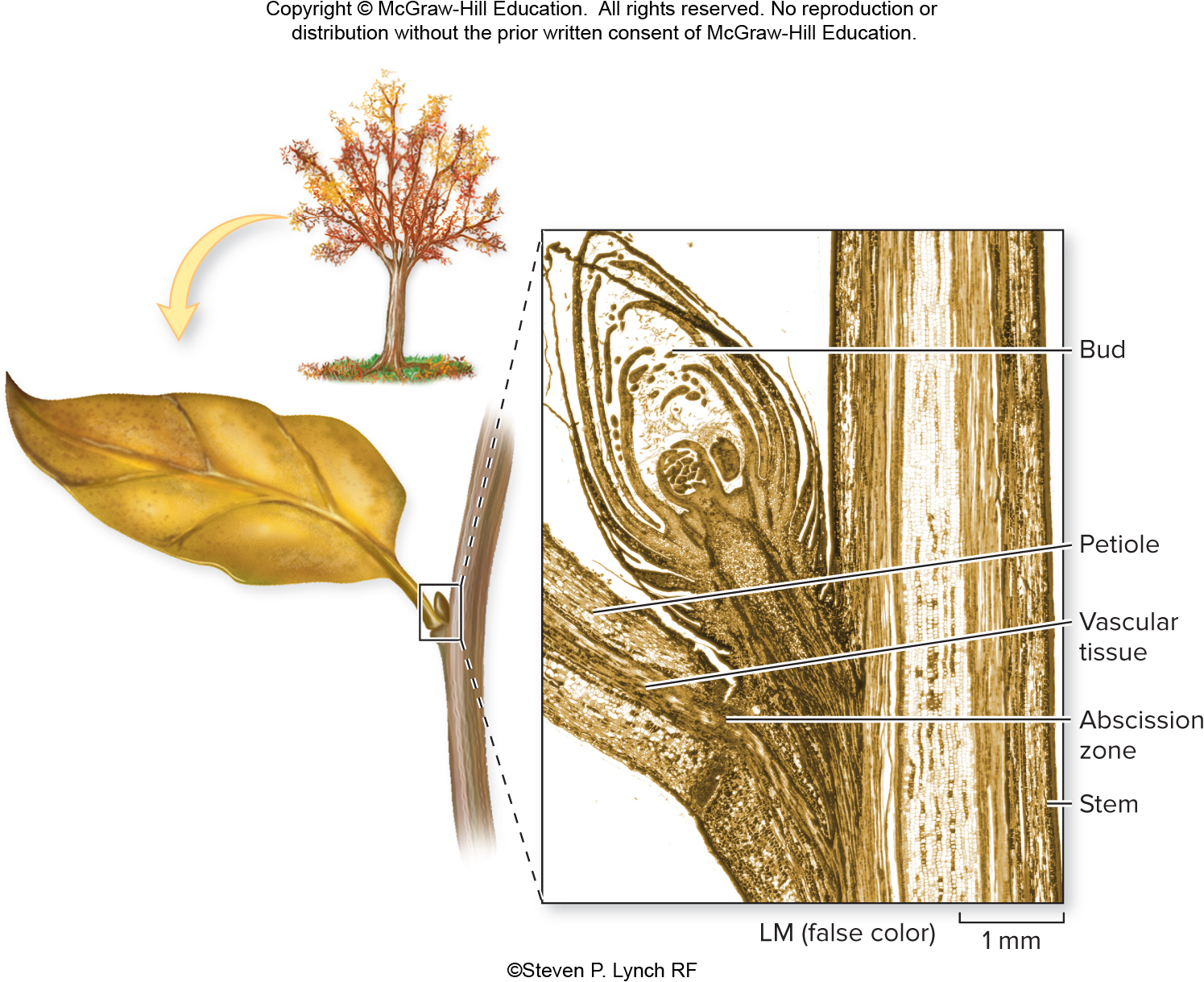 ©Steven P. Lynch RF
Section 24.7
Figure 24.26
An example of senescence
Each year, deciduous trees loose their leaves.
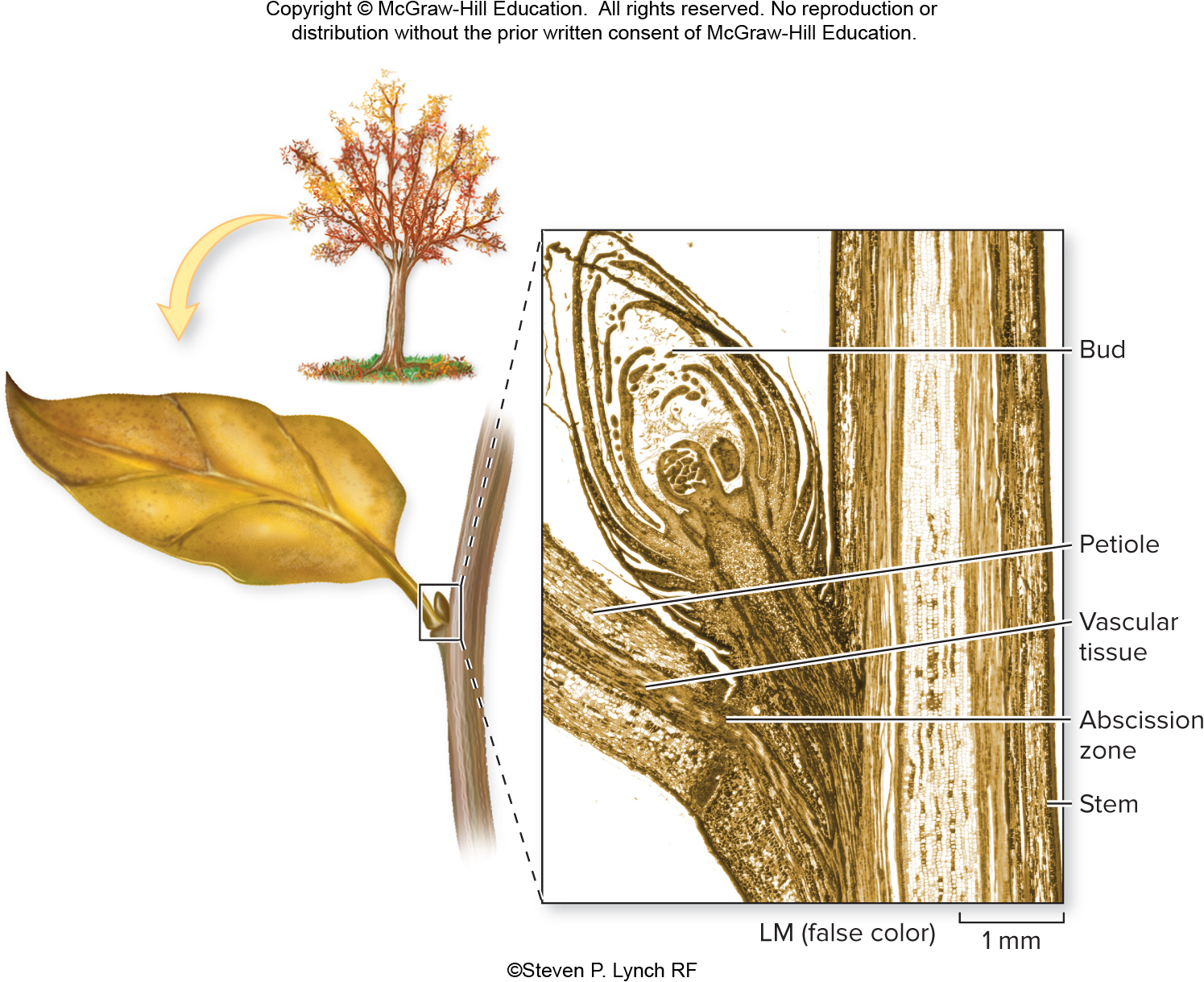 ©Steven P. Lynch RF
Figure 24.26
Section 24.7
Ethylene and senescence
Influenced by a high level of ethylene, the leaf separates from the tree at the abscission zone.
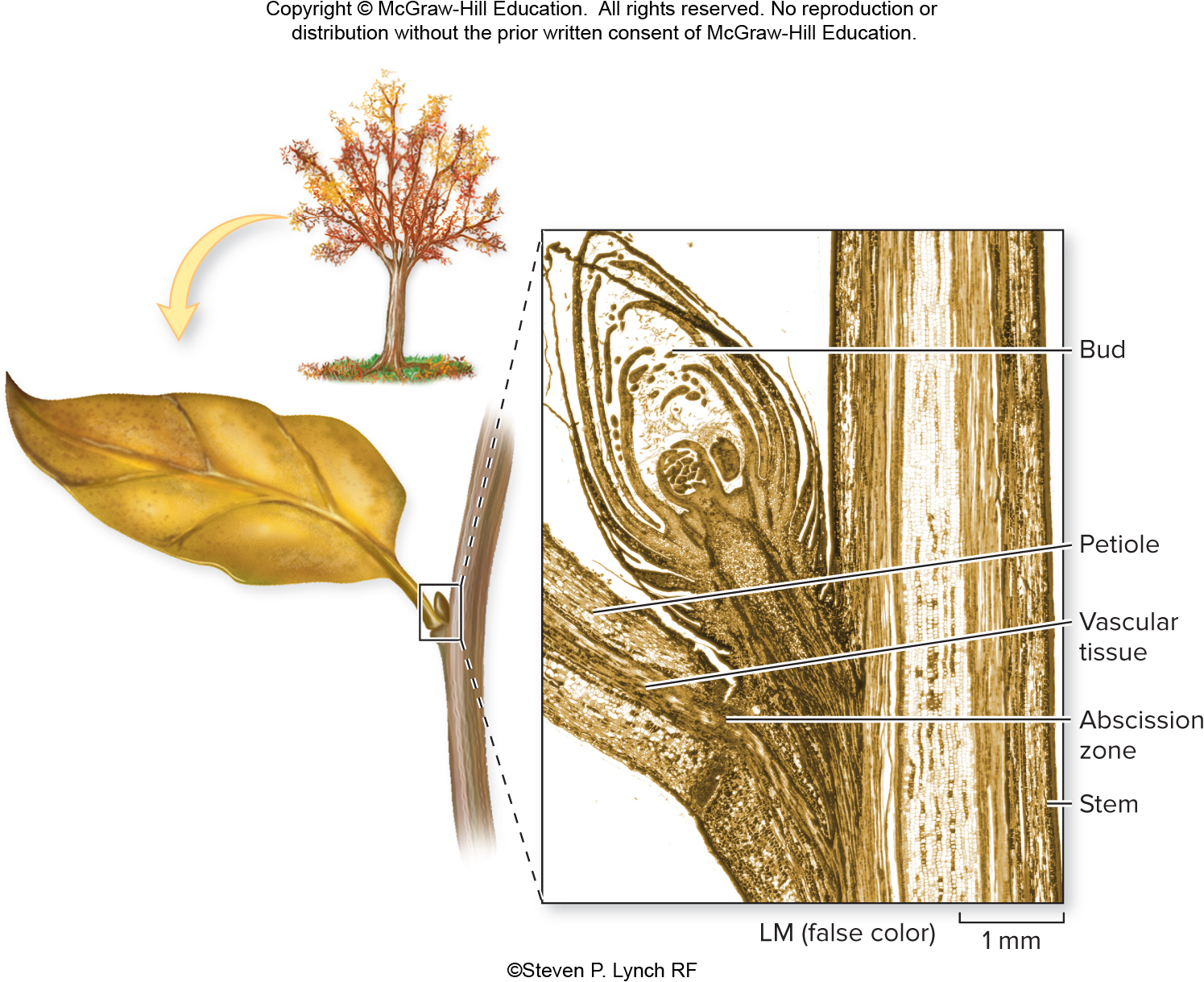 ©Steven P. Lynch RF
Section 24.7
Figure 24.26
Dormancy
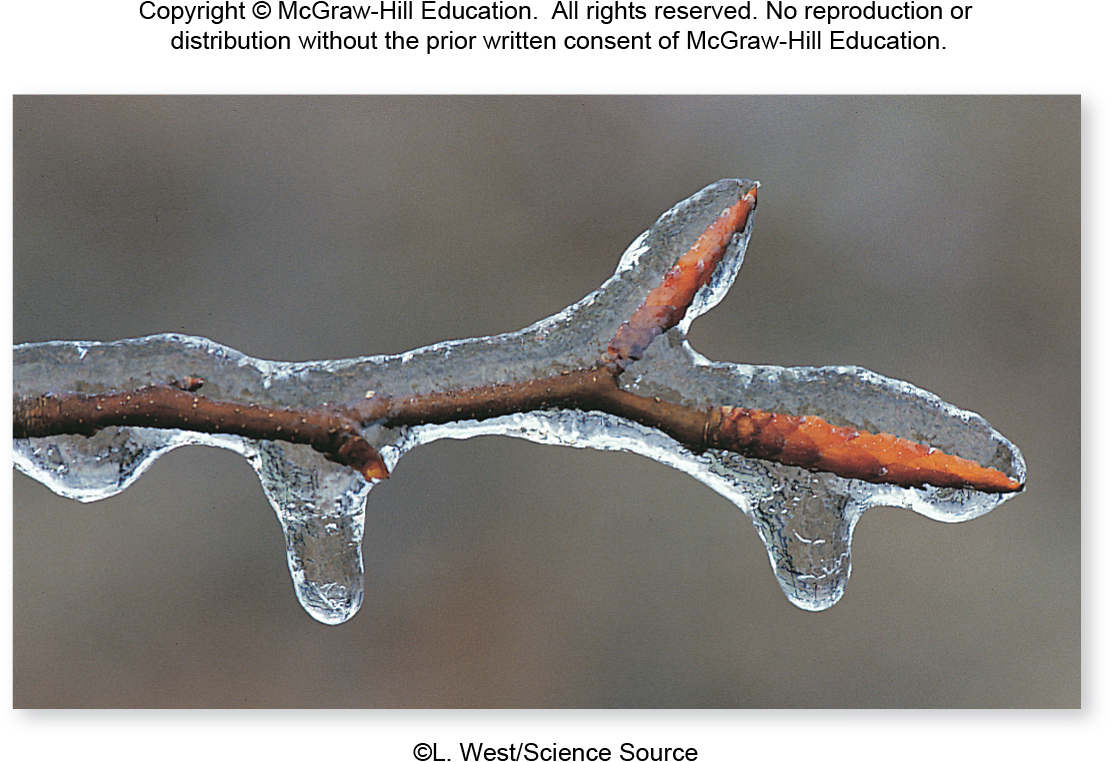 During the winter, some plants enter a seasonal state of dormancy, during which metabolism slows down.
©L. West/Science Source
Figure 24.27
Section 24.7
24.7 Mastering concepts
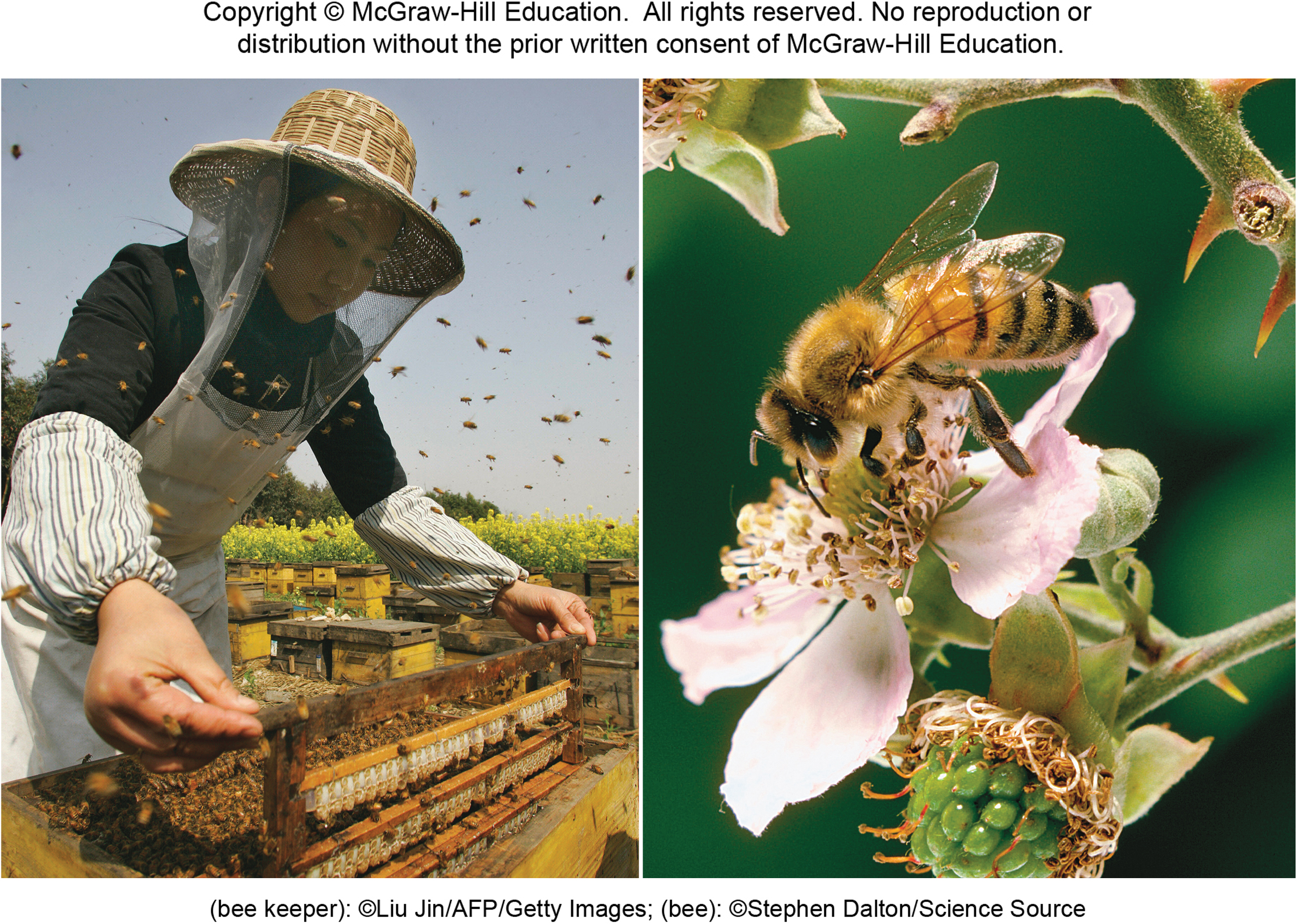 How is dormancy different from senescence?
(bee keeper): ©Liu Jin/AFP/Getty Images; (bee): ©Stephen Dalton/Science Source
Investigating life: A red hot chili pepper paradox
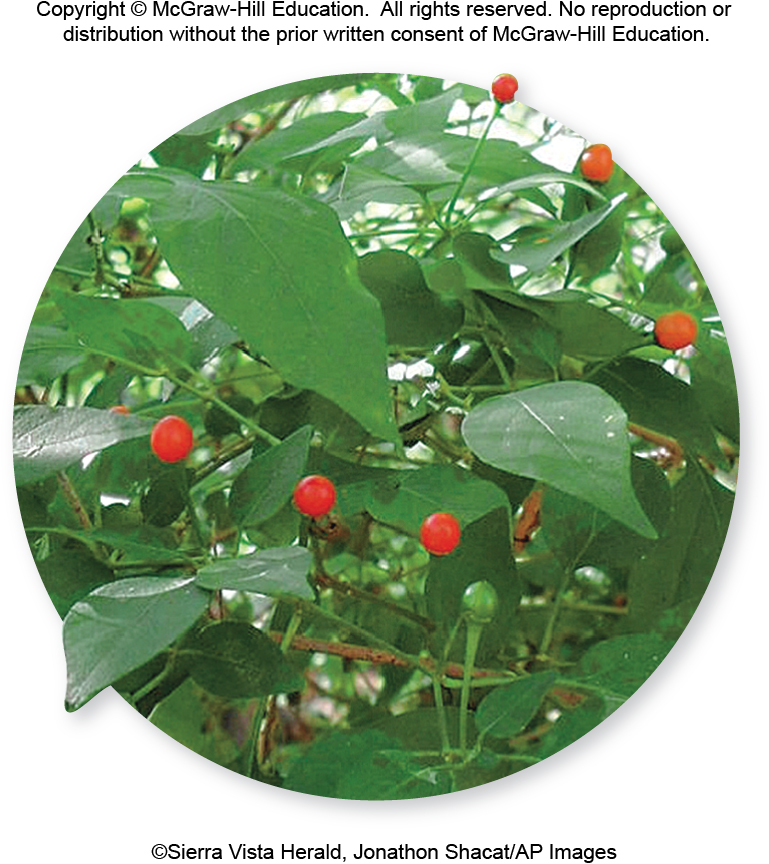 ©Sierra Vista Herald, Jonathon Shacat/AP Images
Why would natural selection favor spicy chili peppers, when one of the main function of fruits is seed dispersal?
Figure 24.28
Section 24.7
Investigating life: A red hot chili pepper paradox —who eats spicy food?
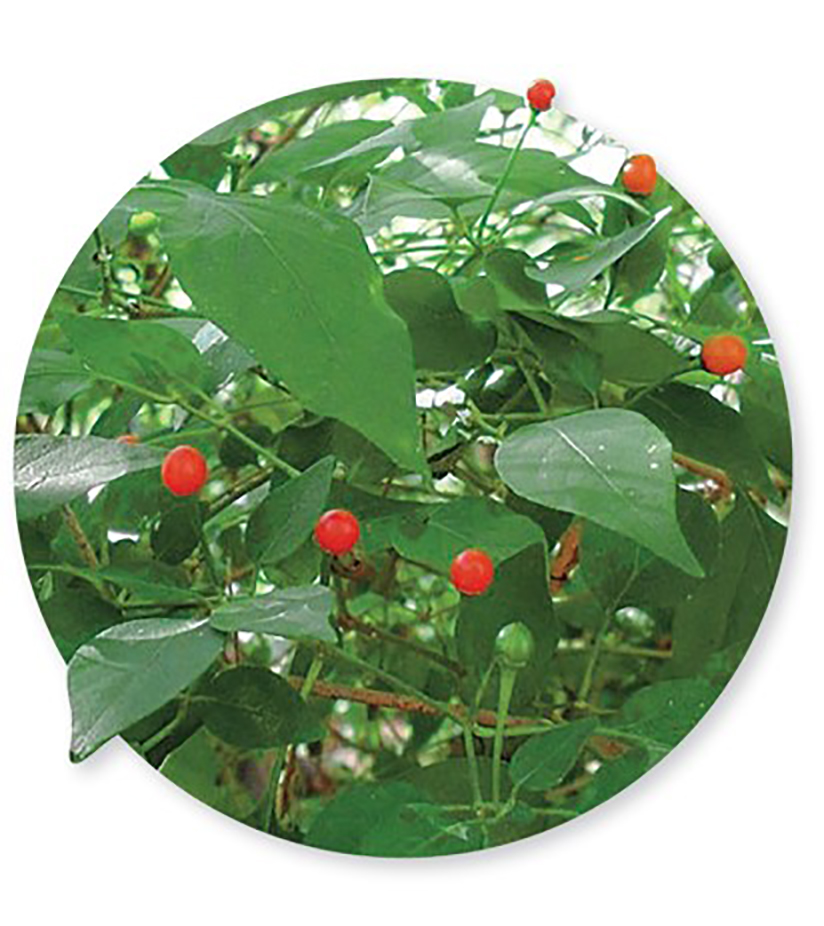 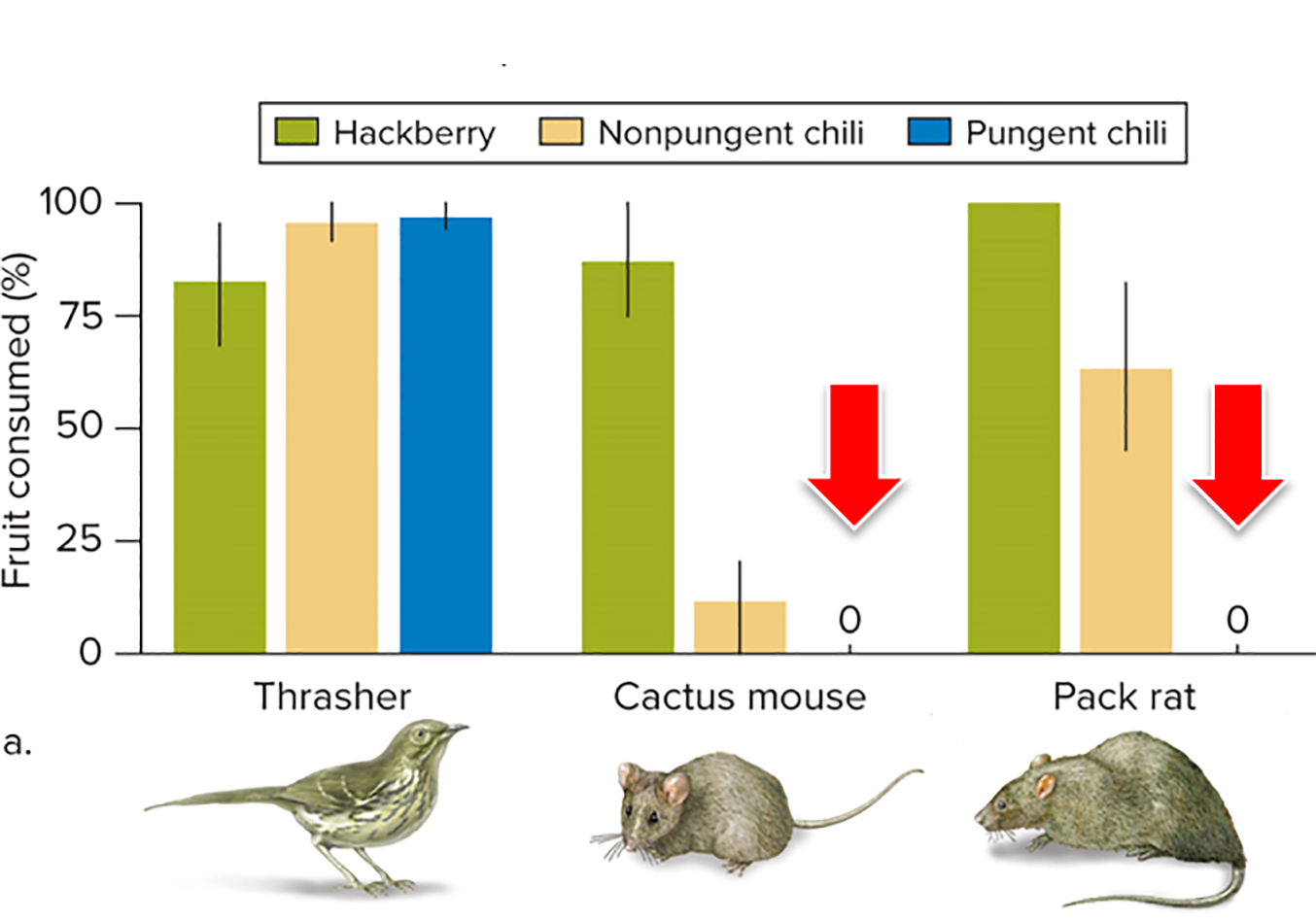 ©Sierra Vista Herald, Jonathon Shacat/AP Images
Mammals, but not birds, avoid the spicy chemical in pungent chili peppers.
Section 24.7
Figs. 24.28, 24.29
Investigating life: A red hot chili pepper paradox—why think about digestion?
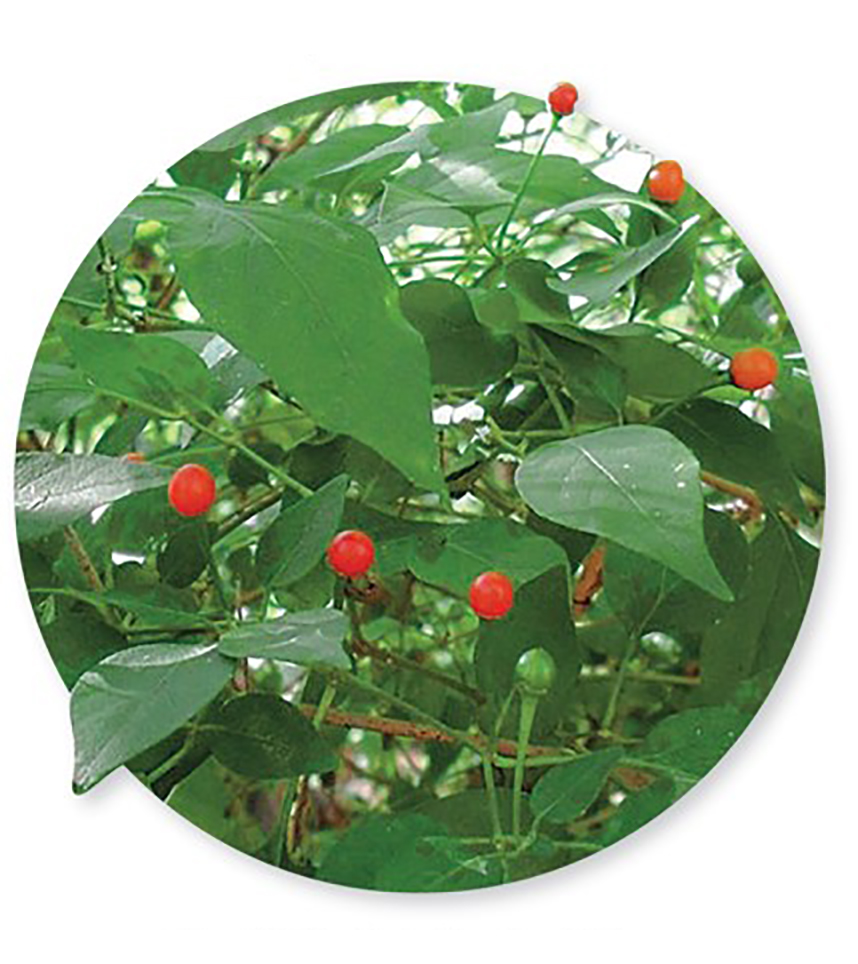 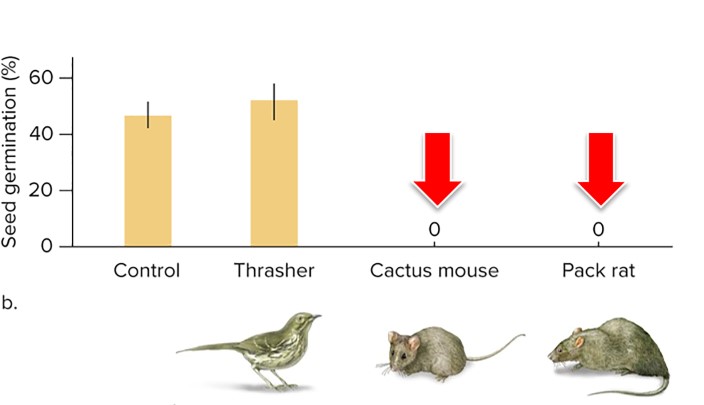 ©Sierra Vista Herald, Jonathon Shacat/AP Images
Chili seeds eaten by mice and pack rats are destroyed, but they pass through birds intact.
Section 24.7
Figs. 24.28, 24.29
Investigating Life:A red hot chili pepper paradox —seed destroyers vs seed dispersers
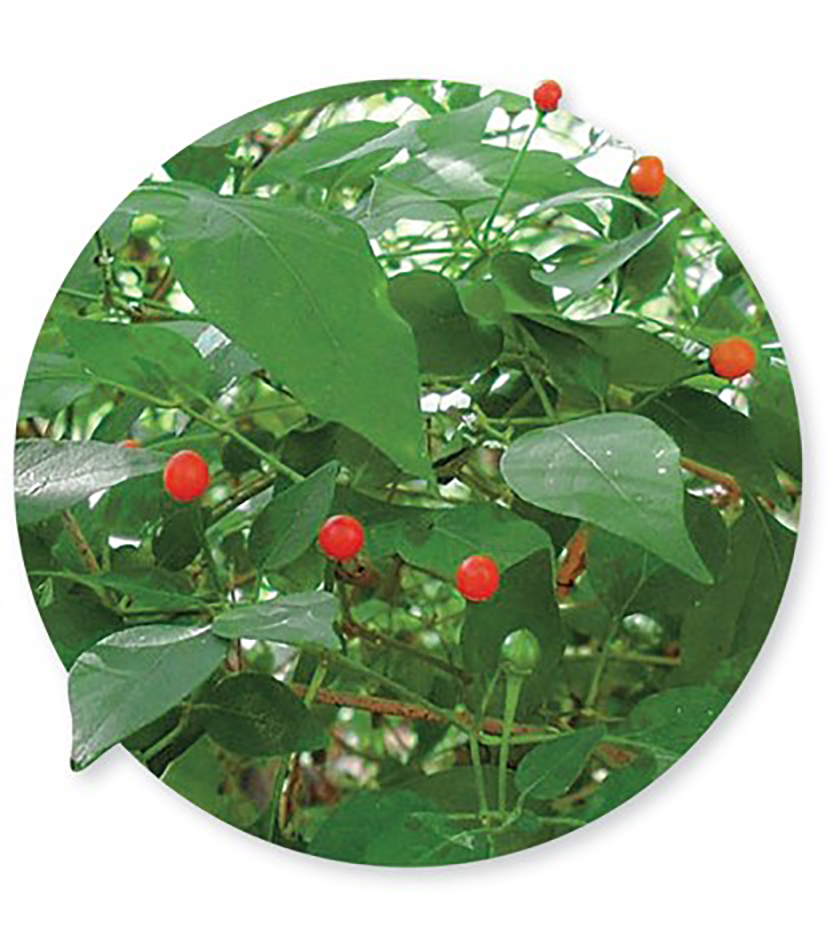 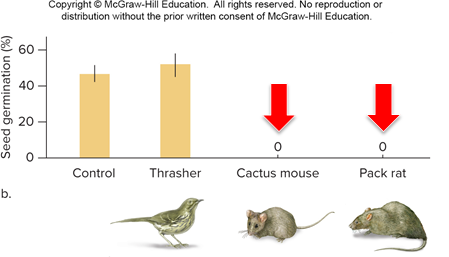 ©Sierra Vista Herald, Jonathon Shacat/AP Images
Natural selection favors adaptations that deter seed-destroyers but not beneficial dispersers.
Section 24.7
Figs. 24.28, 24.29